ClassLink SSO Web Portal
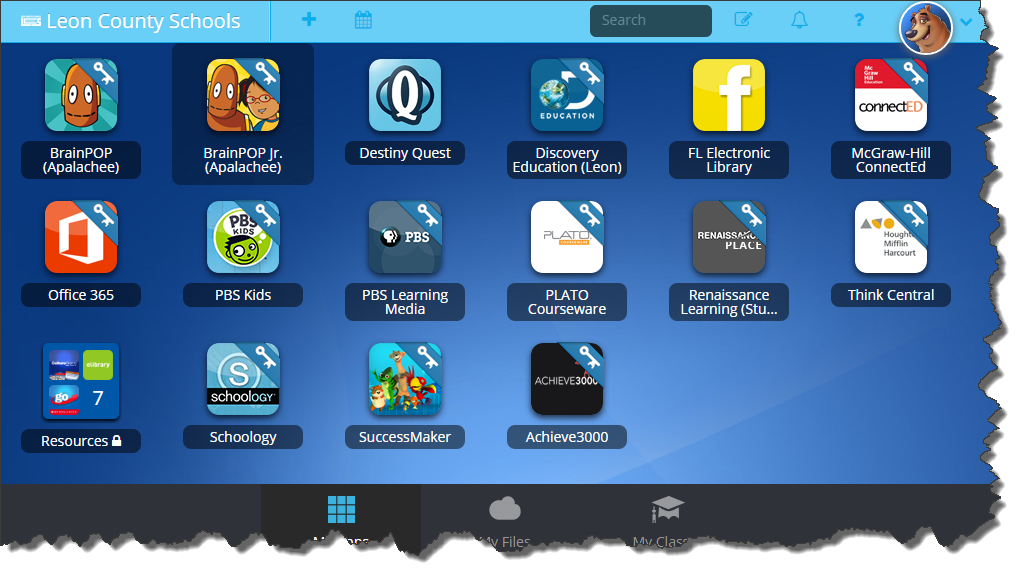 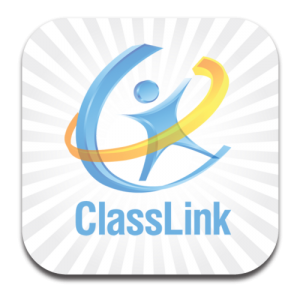 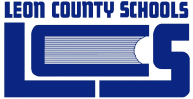 Major topic areas
Class Link Sign-in
My Profile
Apps
My Files
My Classes
Topic 1: Class Link Sign-in
Class Link Sign-in
My Profile
Apps
My Files
My Classes
Focus Points-
ADFS – automatic pass through at work
ADFS – off network
QuickCard (K-1)
Remote Login (K-1)
T1a: ADFS – Automatic pass through at work
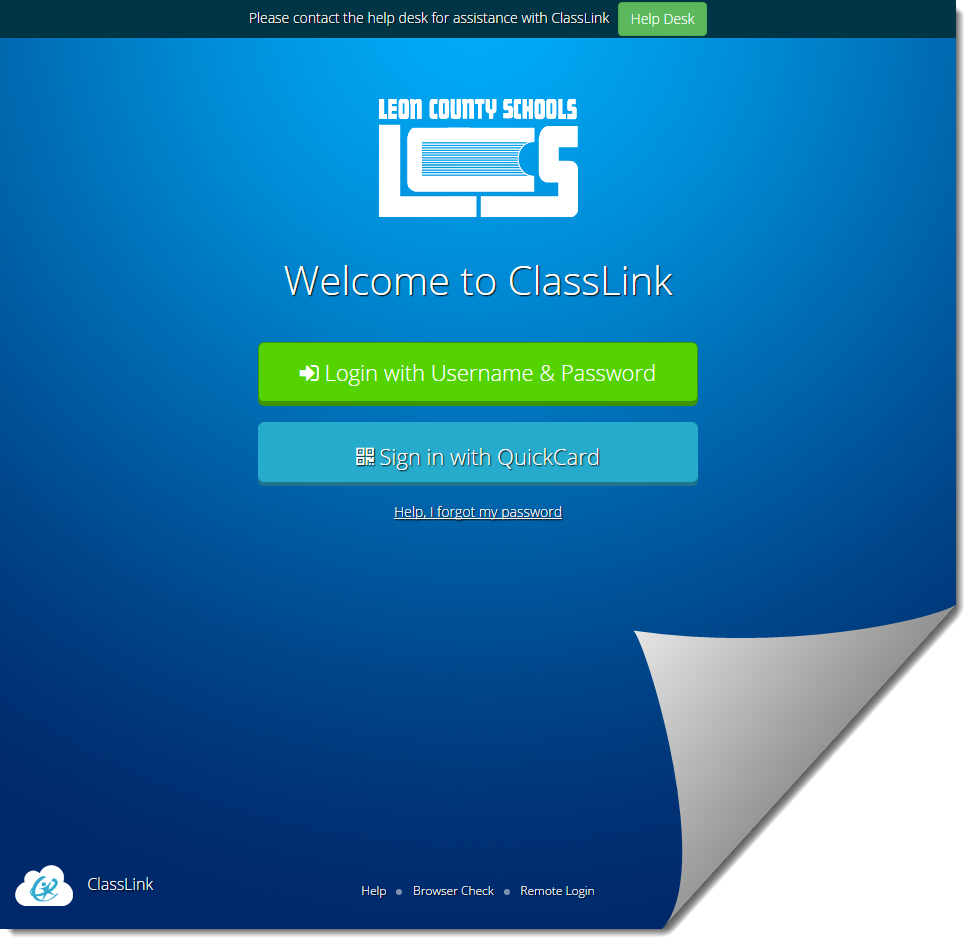 Open ClassLink from the website

ClassLink will AUTOMATICALLY detect your login username and password information and pass them through to the ClassLink site for you just by clicking the link
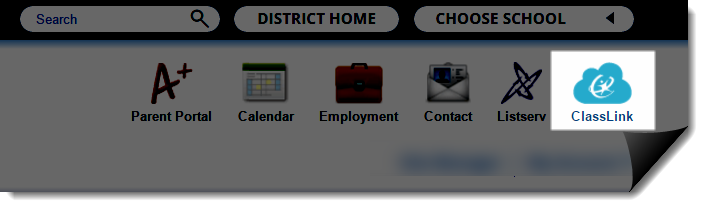 T1b: ADFS – Logging in from home / off network
Open ClassLink from the website
When logging in from home or outside school, click Login with Username & Password
Enter Users LCS Email* 
StudentID#@edu.leonschools.net
EmployeeUsername@leonschools.net 
Enter users network password
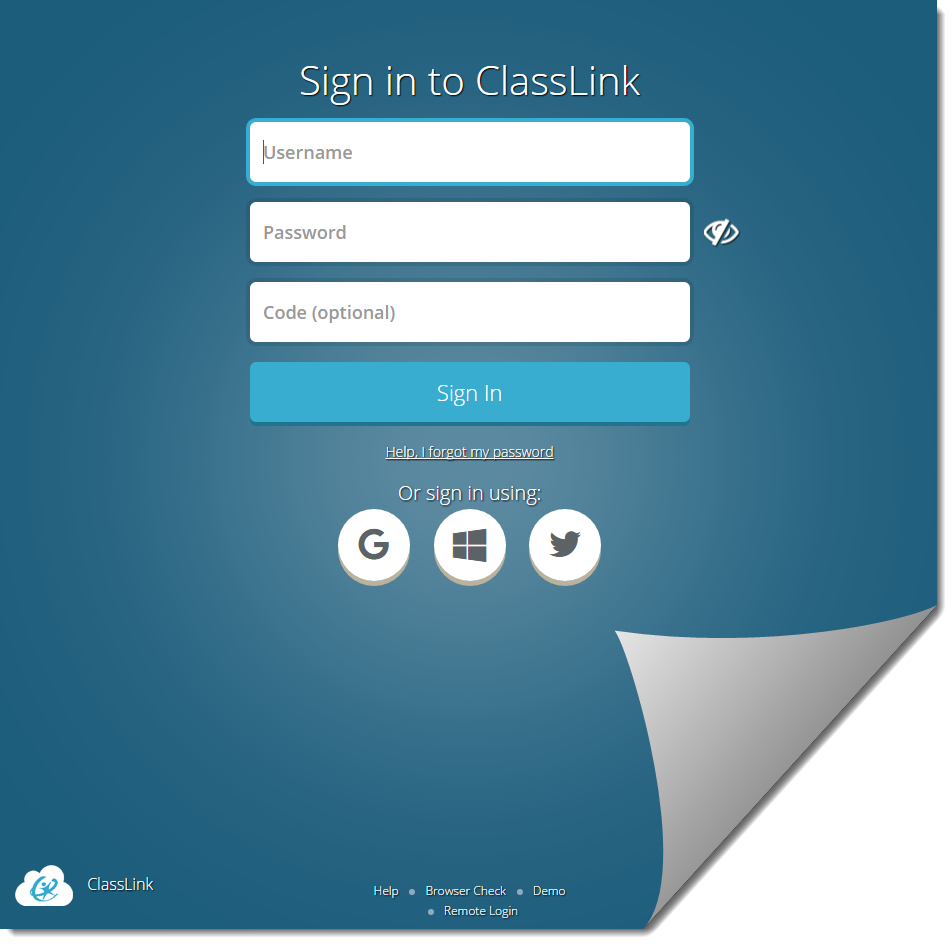 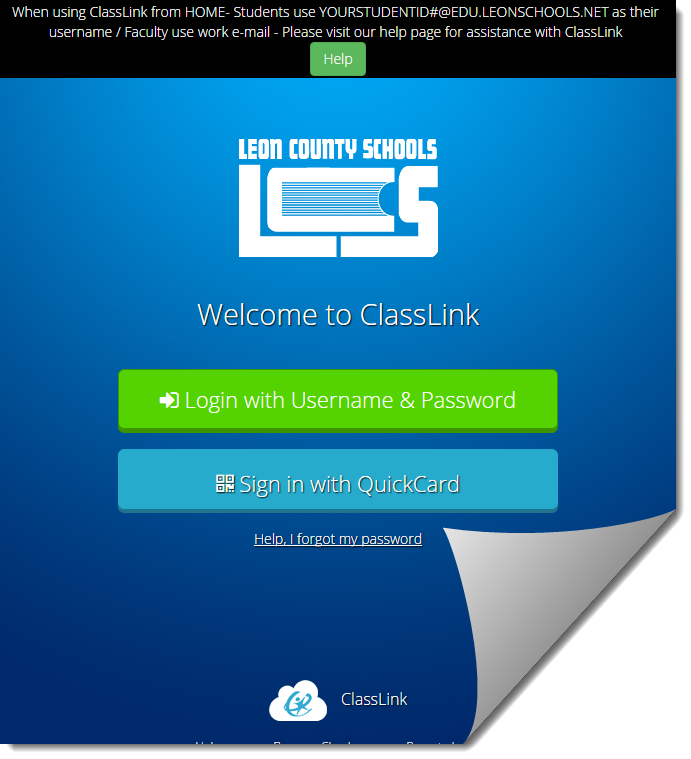 T1c: QuickCard – Using QR code to login (K-1)
If you are a K-1 class/student                                                        and you have a camera enabled, you can use the QuickCard option, 
Click Sign in with Quickcard
Camera will activate
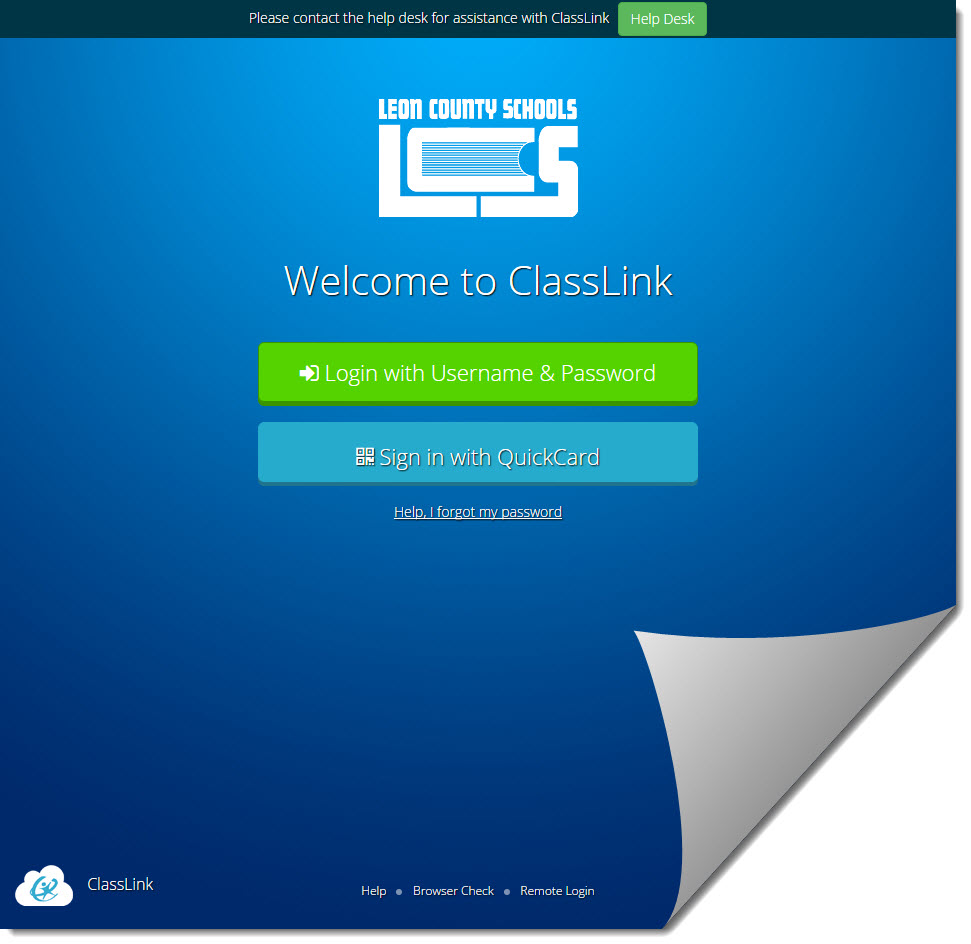 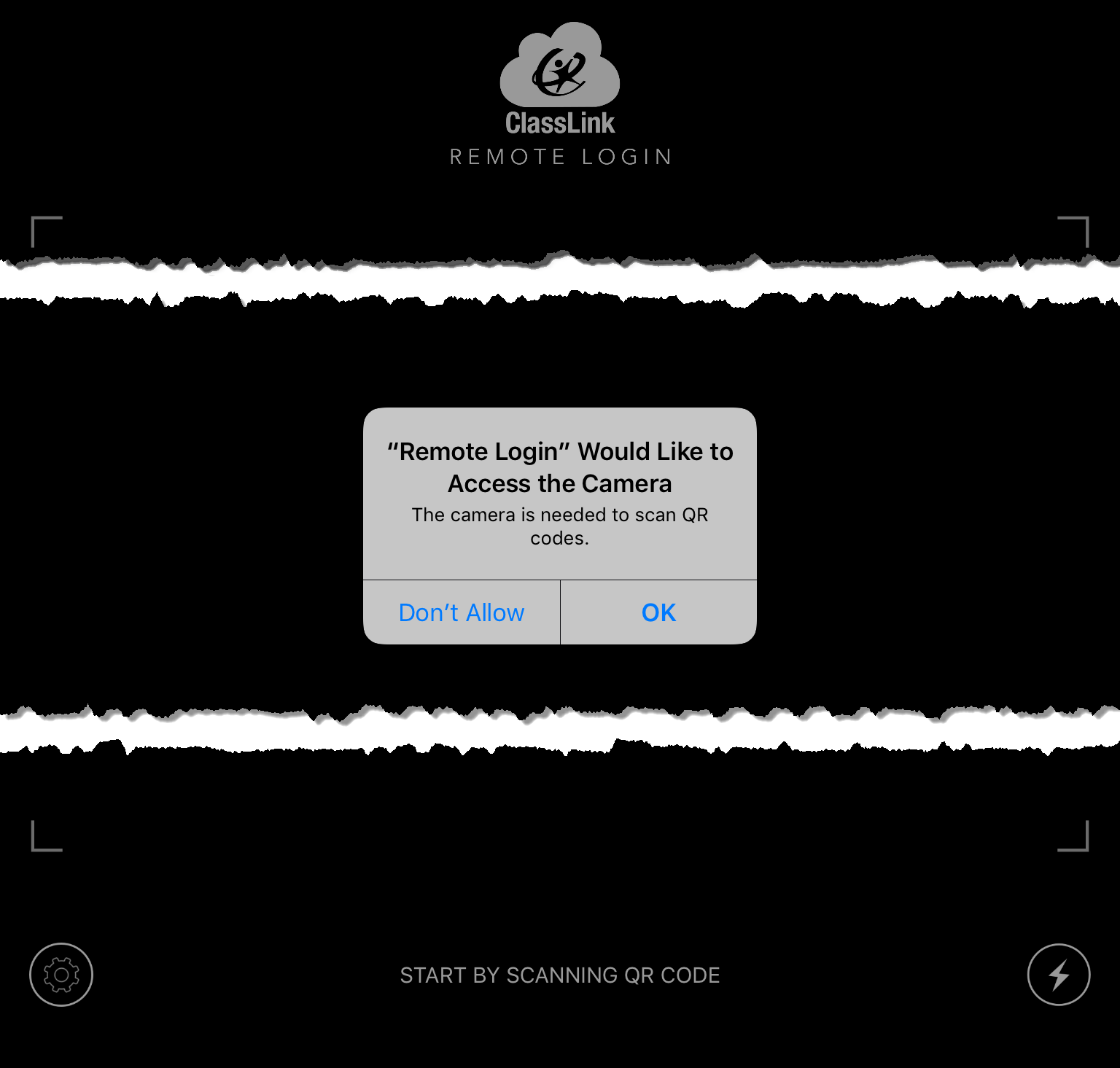 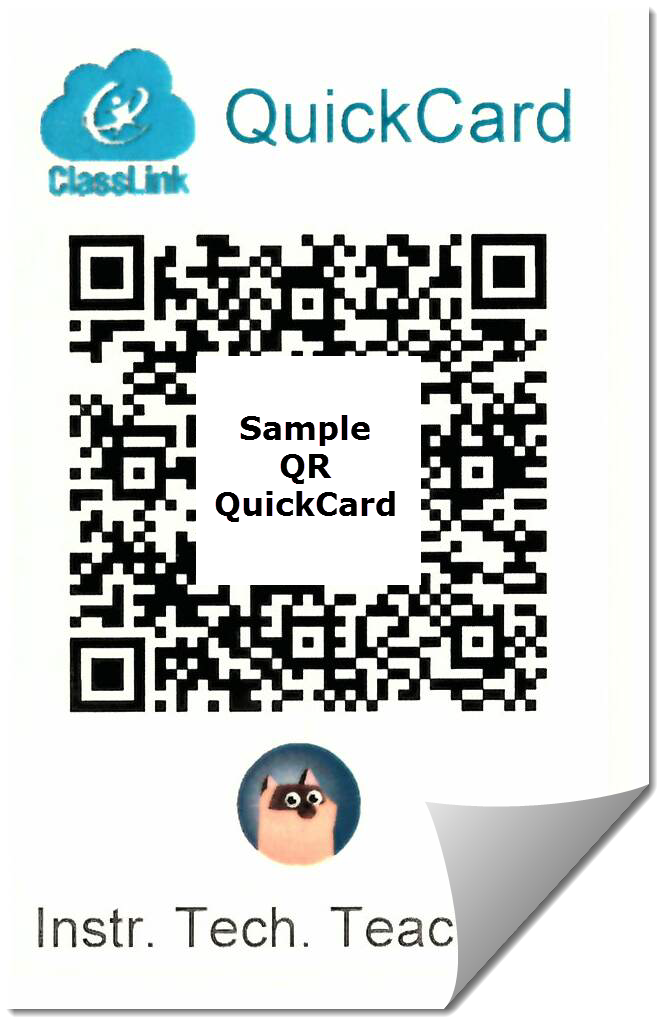 Make sure to allow system access to your camera!!
T1c: QuickCard – Using QR code to login (K-1)
Hold your QuickCard in front of the camera where it can see the whole QR code.
Do not block the QR and ensure the camera is in focus.  You may need to move the QuickCard closer or farther to be in focus for the camera before it will login.
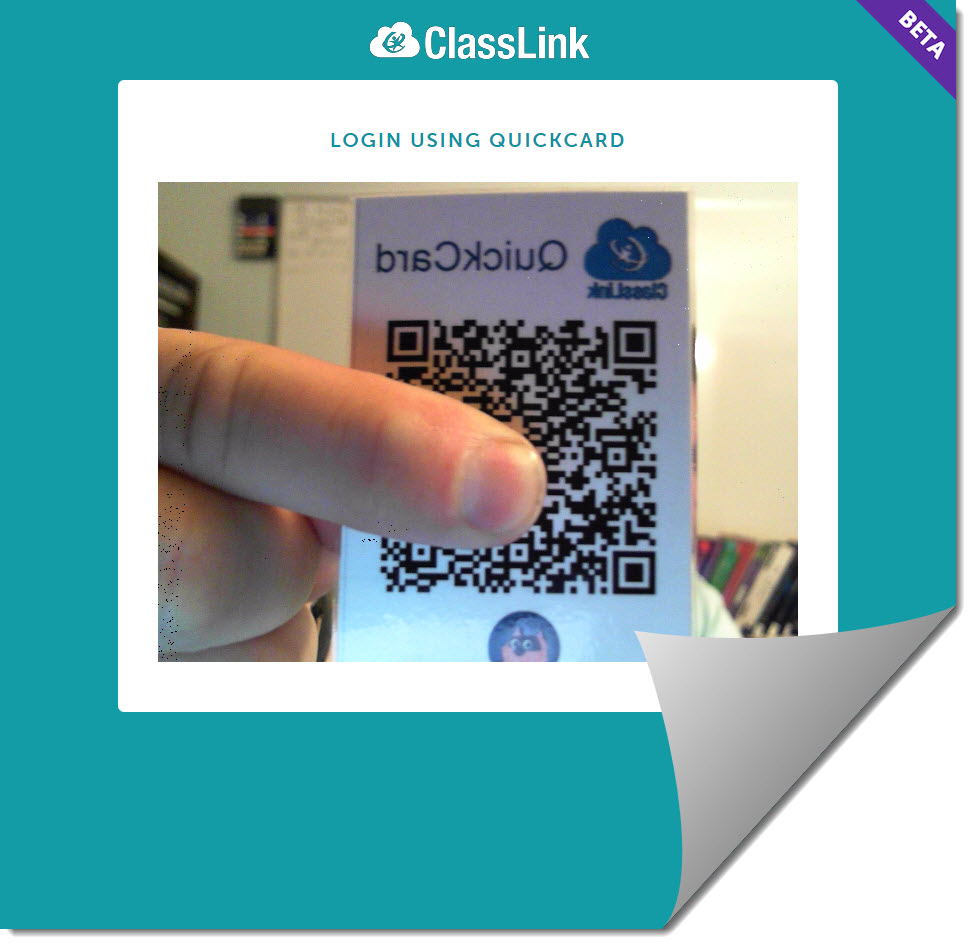 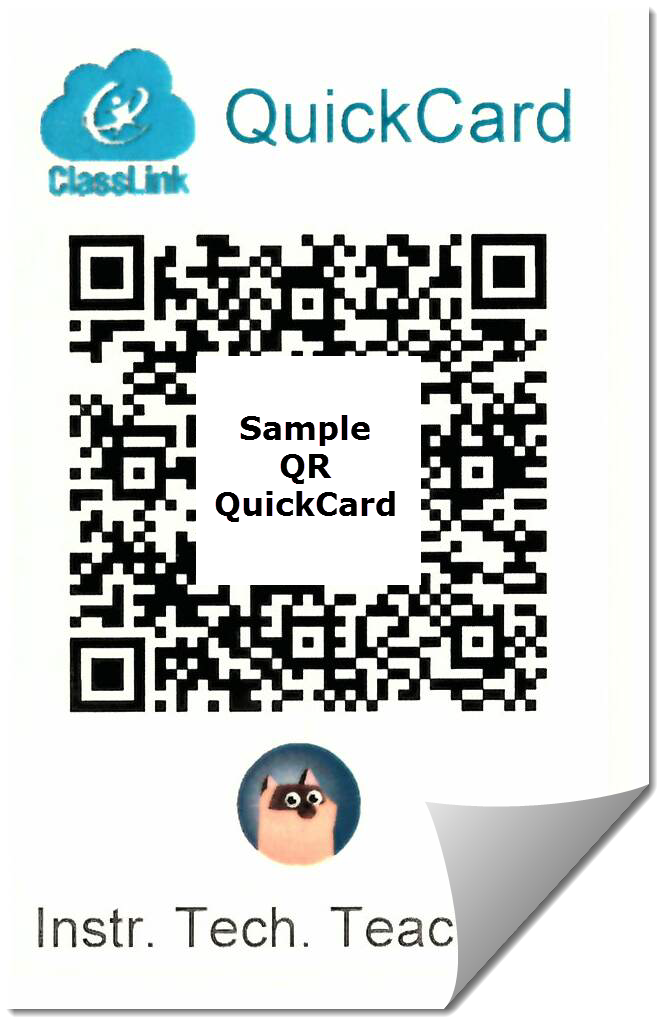 NOTE: Whole QR should be visible to camera (NO fingers!!)
T1d: Remote Login (K-1)
Remote Login is designed primarily for TEACHERS to be able to manage their students QR code logins by storing students QR codes within the remote login app as a class.
It is a SEPARATE APP from ClassLink.
In order to use the Remote Login feature, you must download the ClassLink Remote login app first.

NOTE: Remote Login app is currently only available for Apple iOS (No Android app)
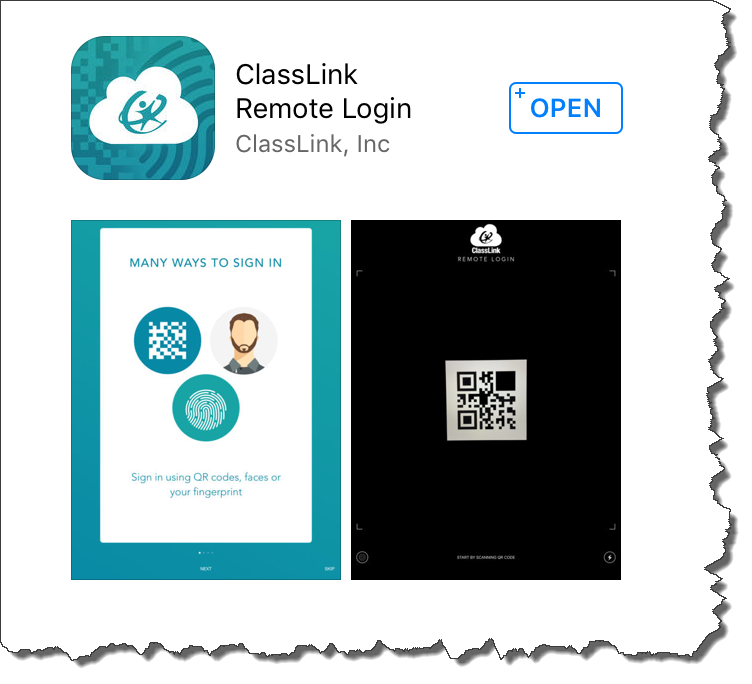 T1d: Remote Login (K-1)
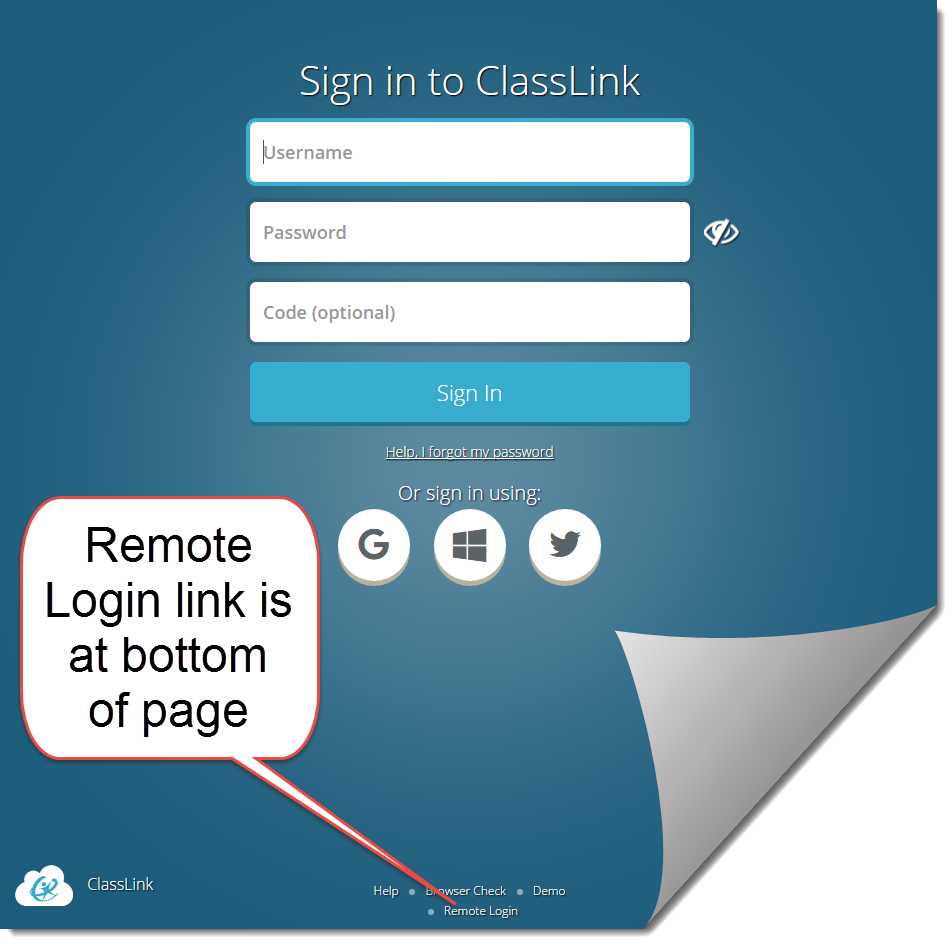 In order to use the Remote Login feature, simply click the Remote login link at the bottom 
It will open a QR screen for use with the ClassLink Remote login app
You will need to allow permission for the app to access the devices camera to see the QR code
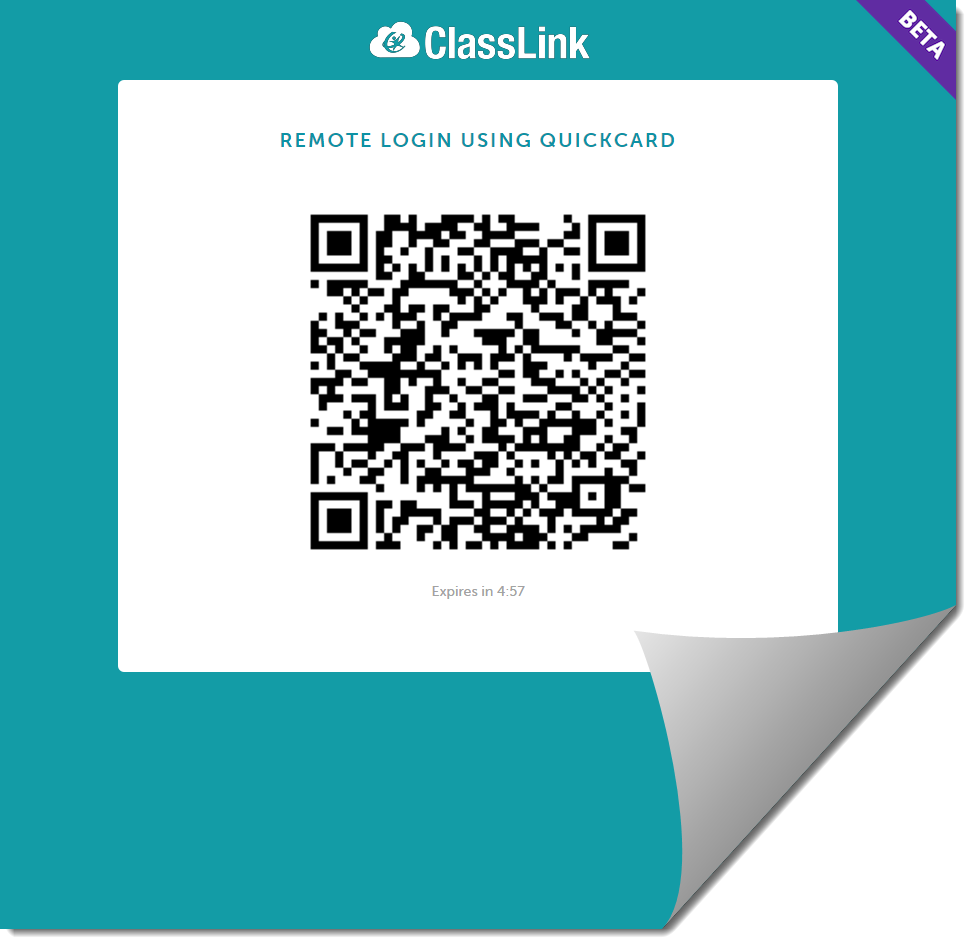 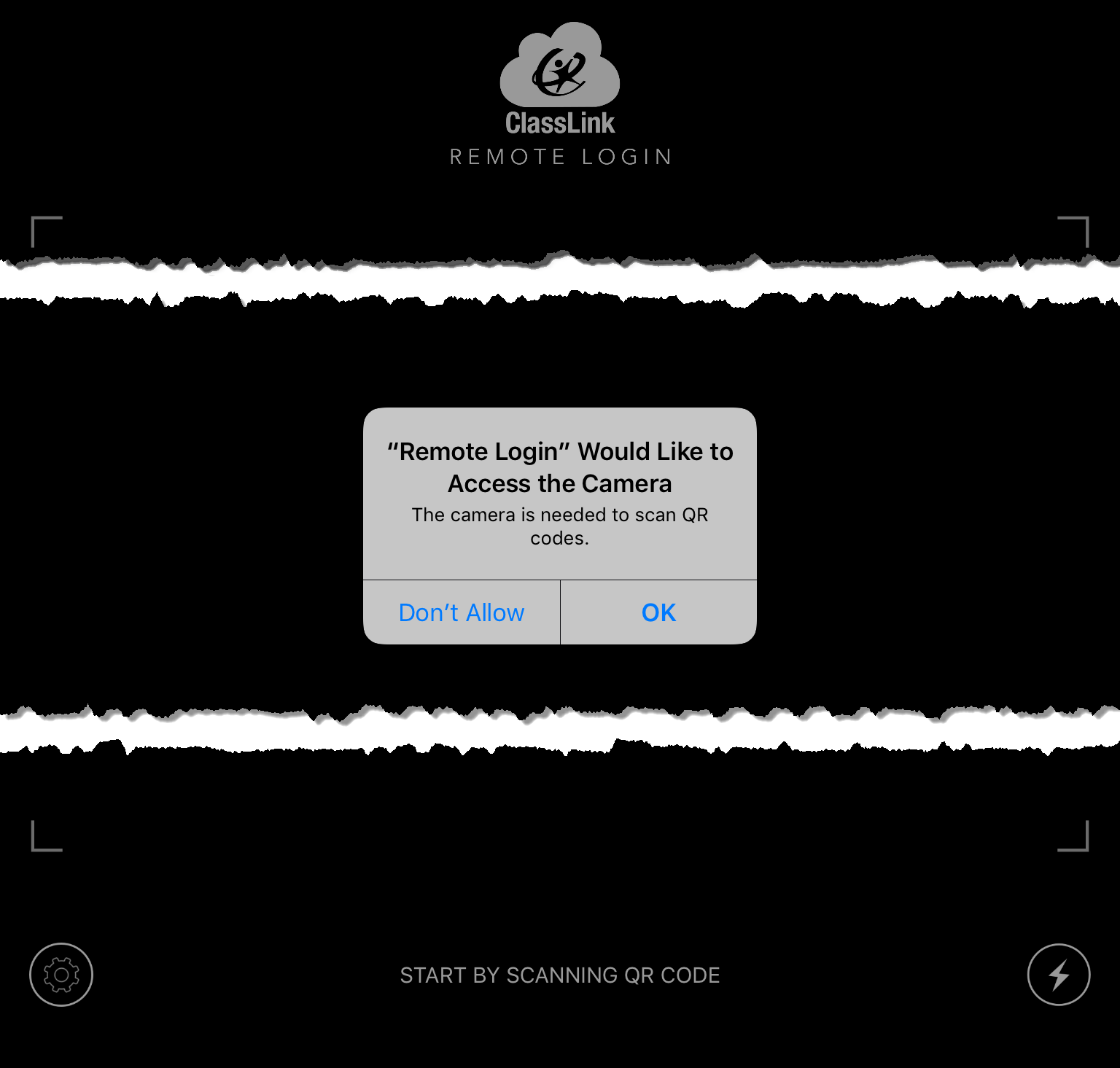 T1d: Remote Login (K-1)
The Remote Login app can capture three different identity login methods for teachers to use for their students, however, teachers are only to use the QR method
IMPORTANT NOTE: Only one login method is legal* in Florida (QR Code).
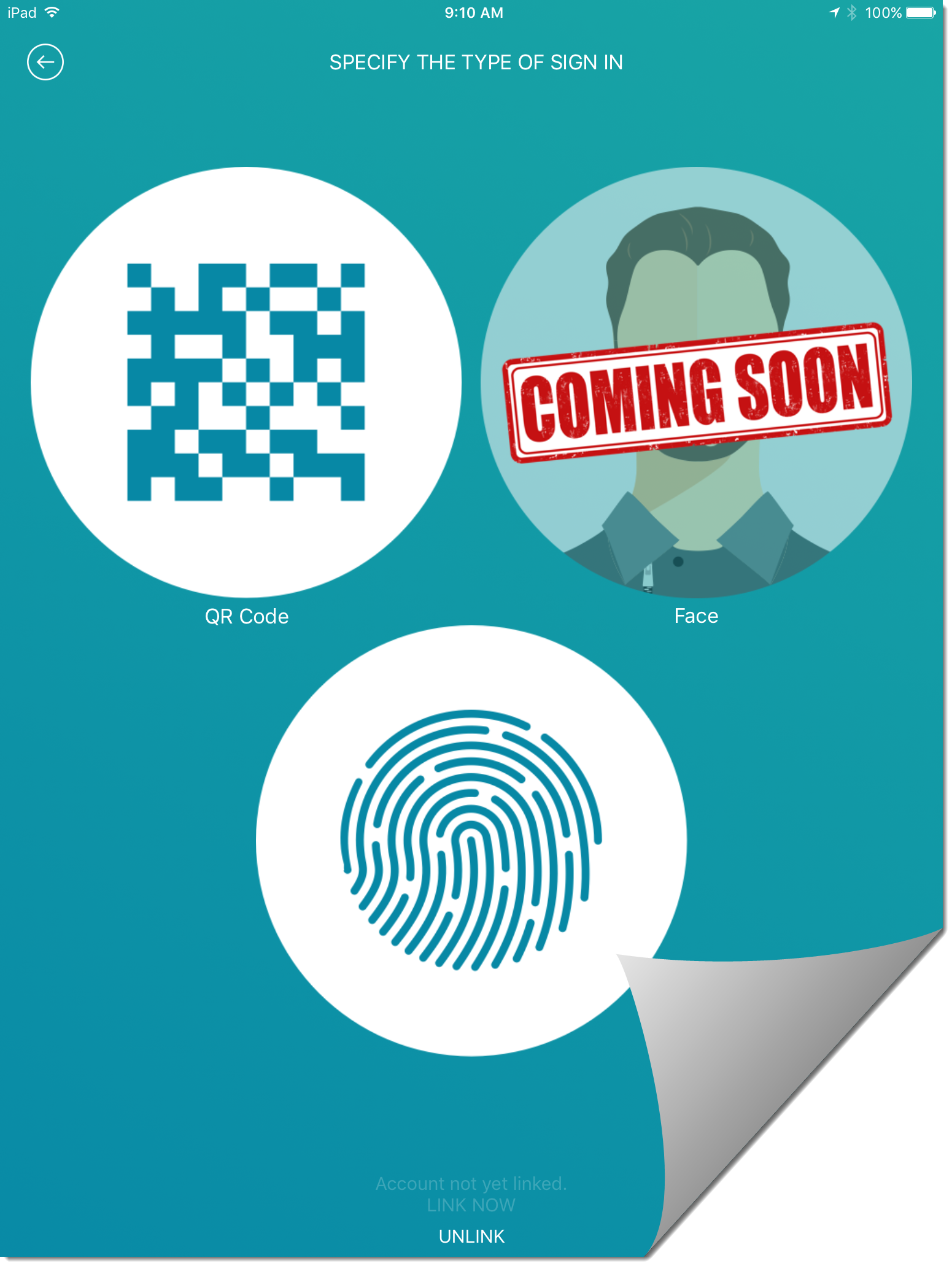 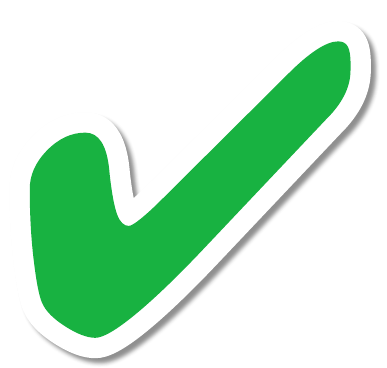 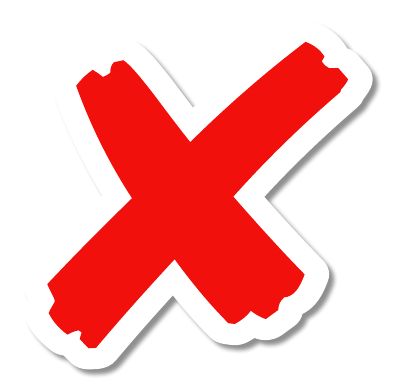 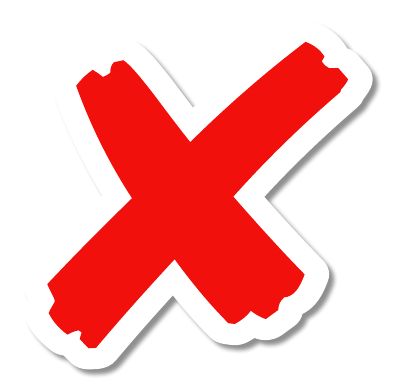 F.S. 1002.222(1)(a): Educational Data Privacy prevents the capturing of students  “biometric information” including fingerprints, or facial recognition by schools. (SB 188)
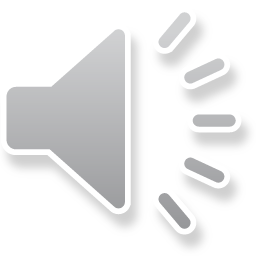 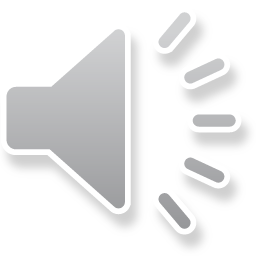 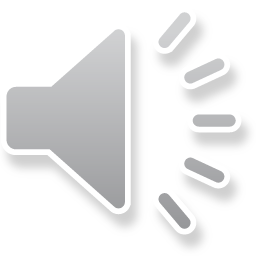 T1d: Remote Login (K-1)
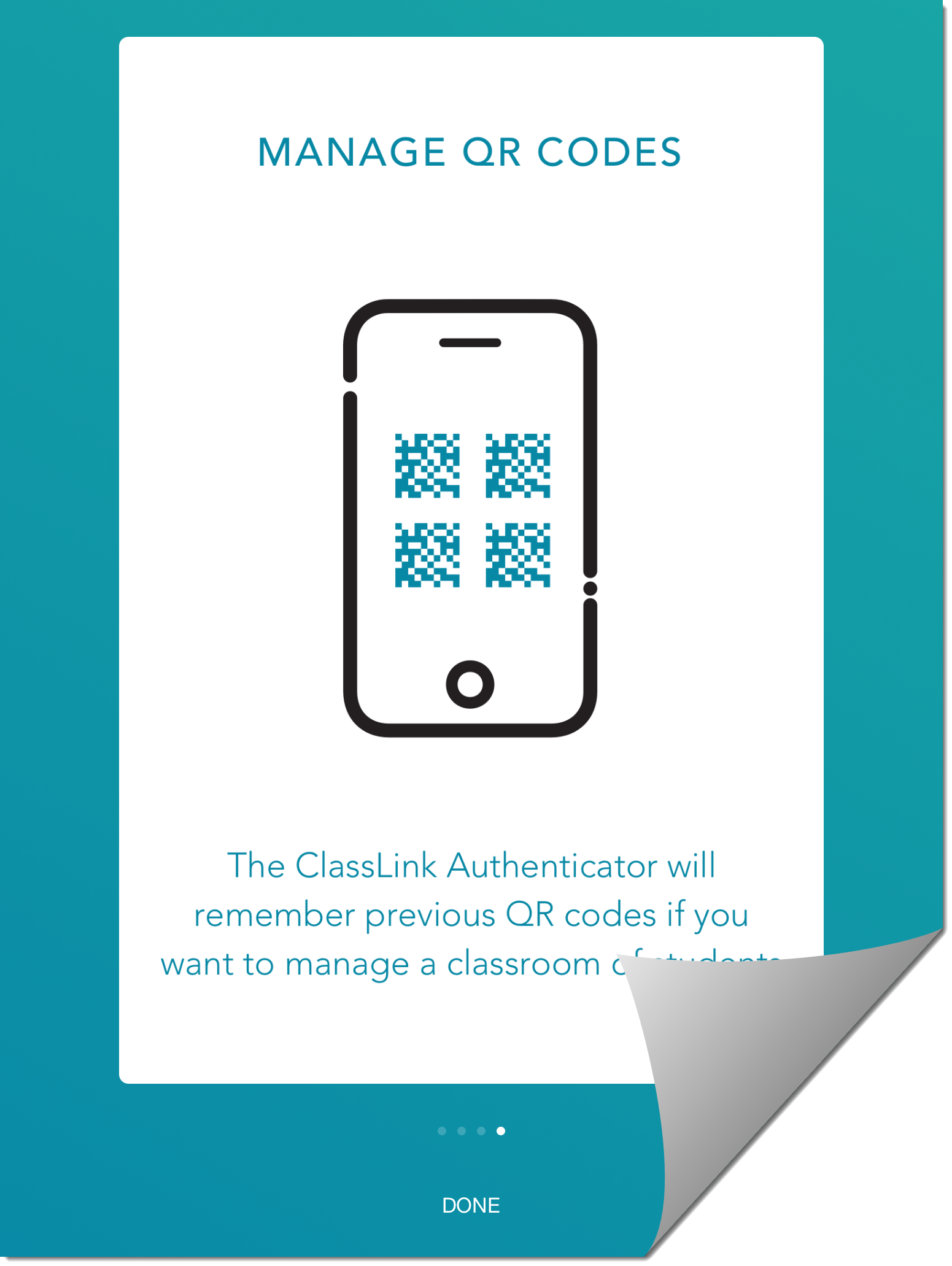 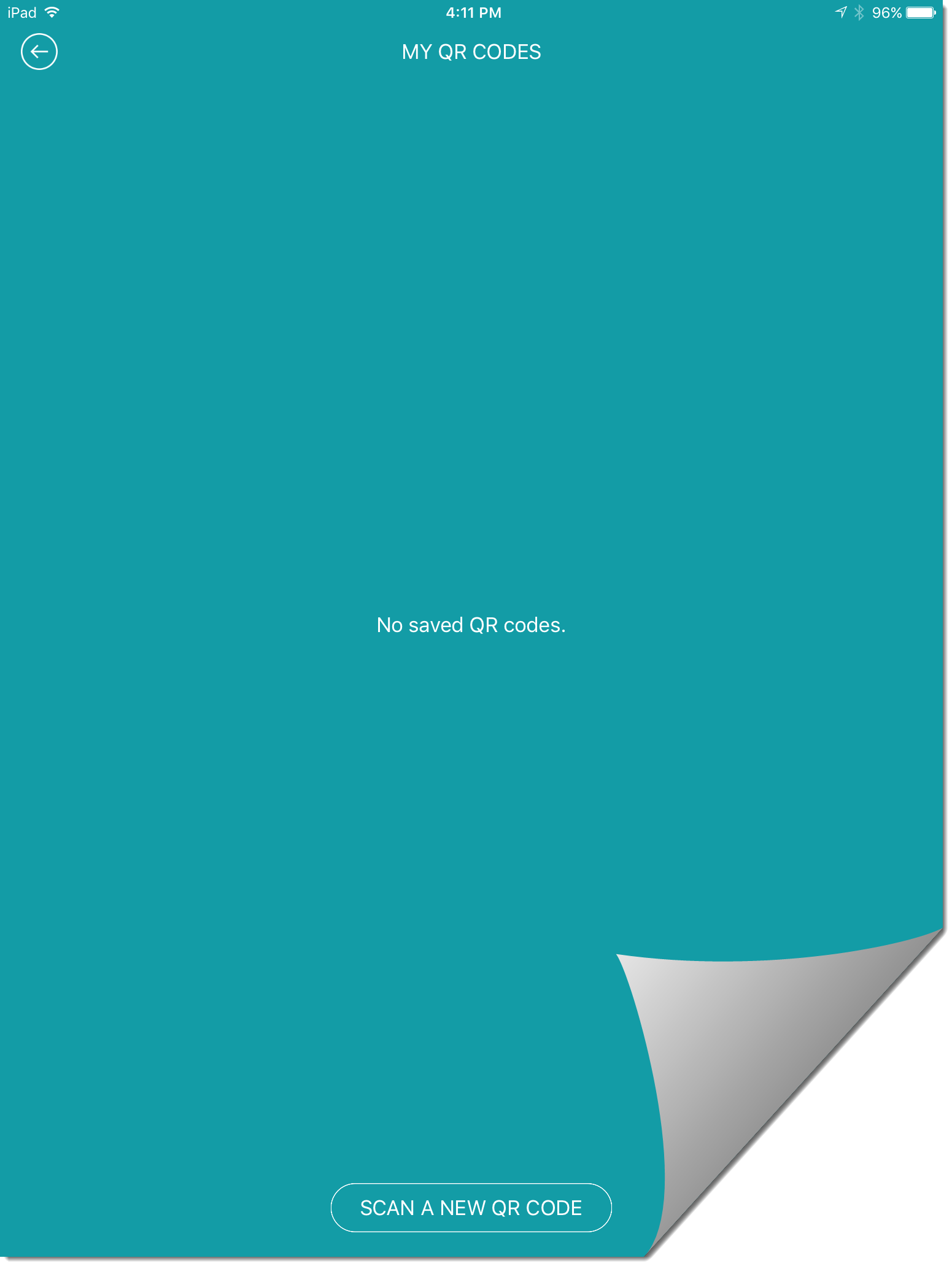 Use the onscreen QR code to link your acct, you must manage students QR codes if you want to build a class (Screen #1)
You will see that there are no saved QR codes (Screen #2)
Select Manage QR Codes in Settings (Screen #3) It will open a QR screen for use with the ClassLink Remote login app
After scanning a students QR code, enter the students name (Screen #4)
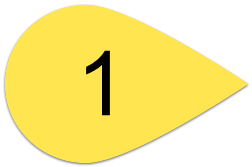 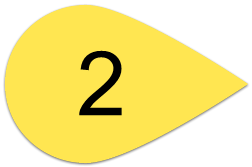 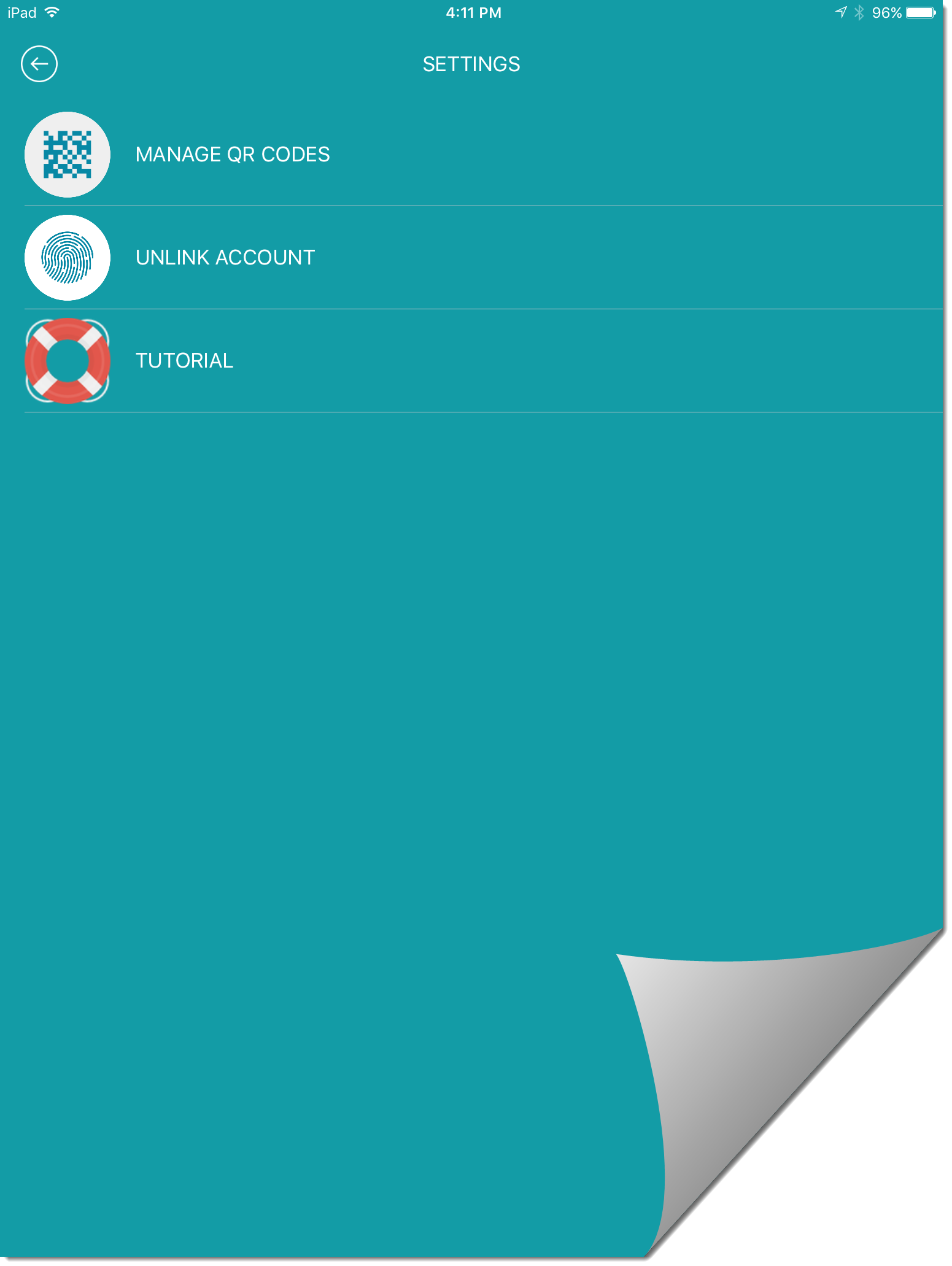 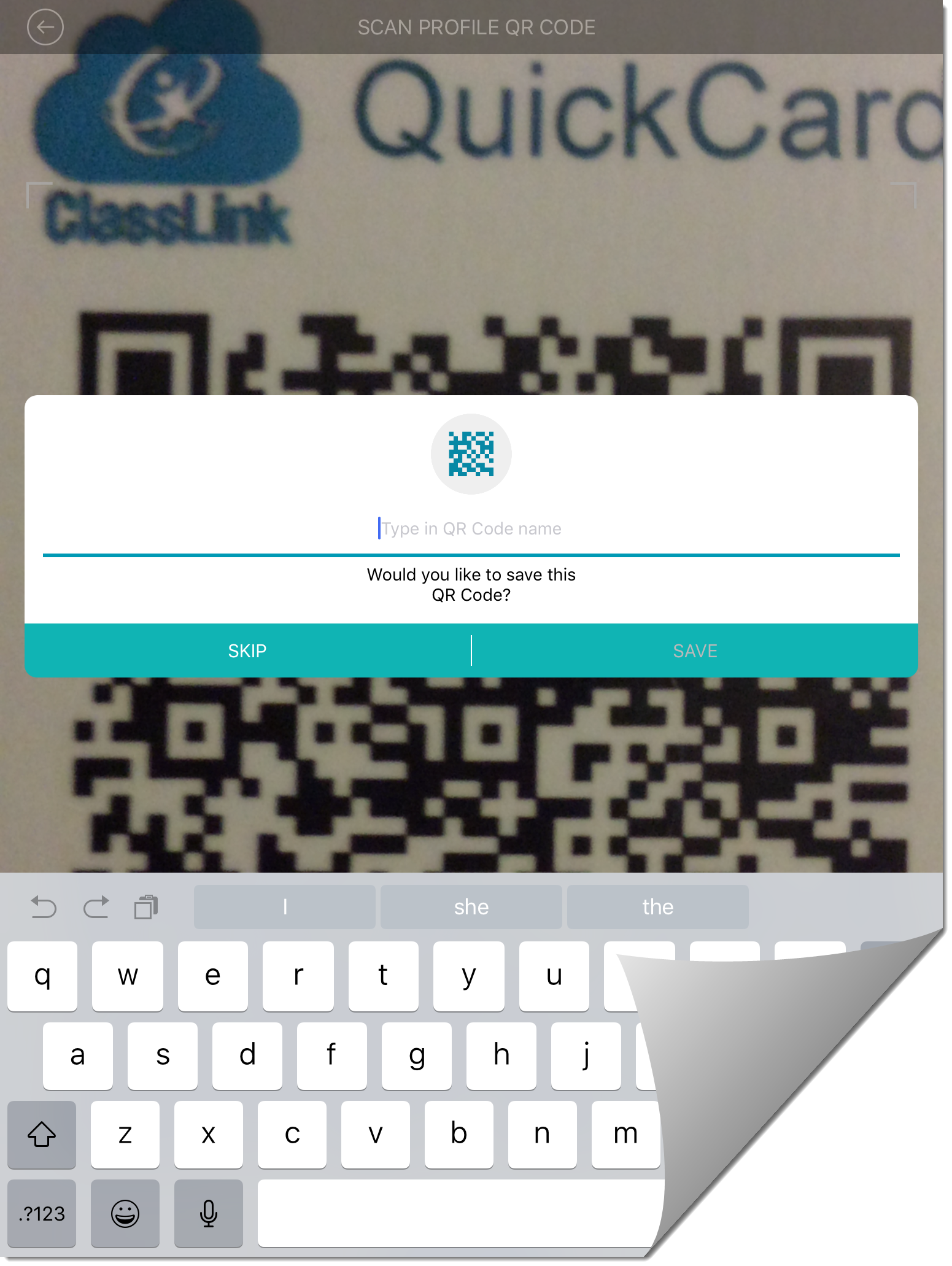 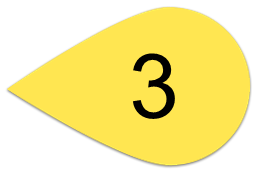 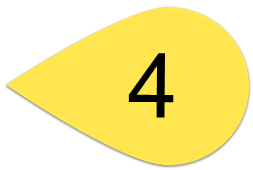 Recap Review
4 ways to Login
# 1 Automatically using computer credentials
# 2 Login from outside network - credentials entered manually
# 3 QuickCard QR code w/ Camera
# 4 Remote Login by teacher using Remote Login app
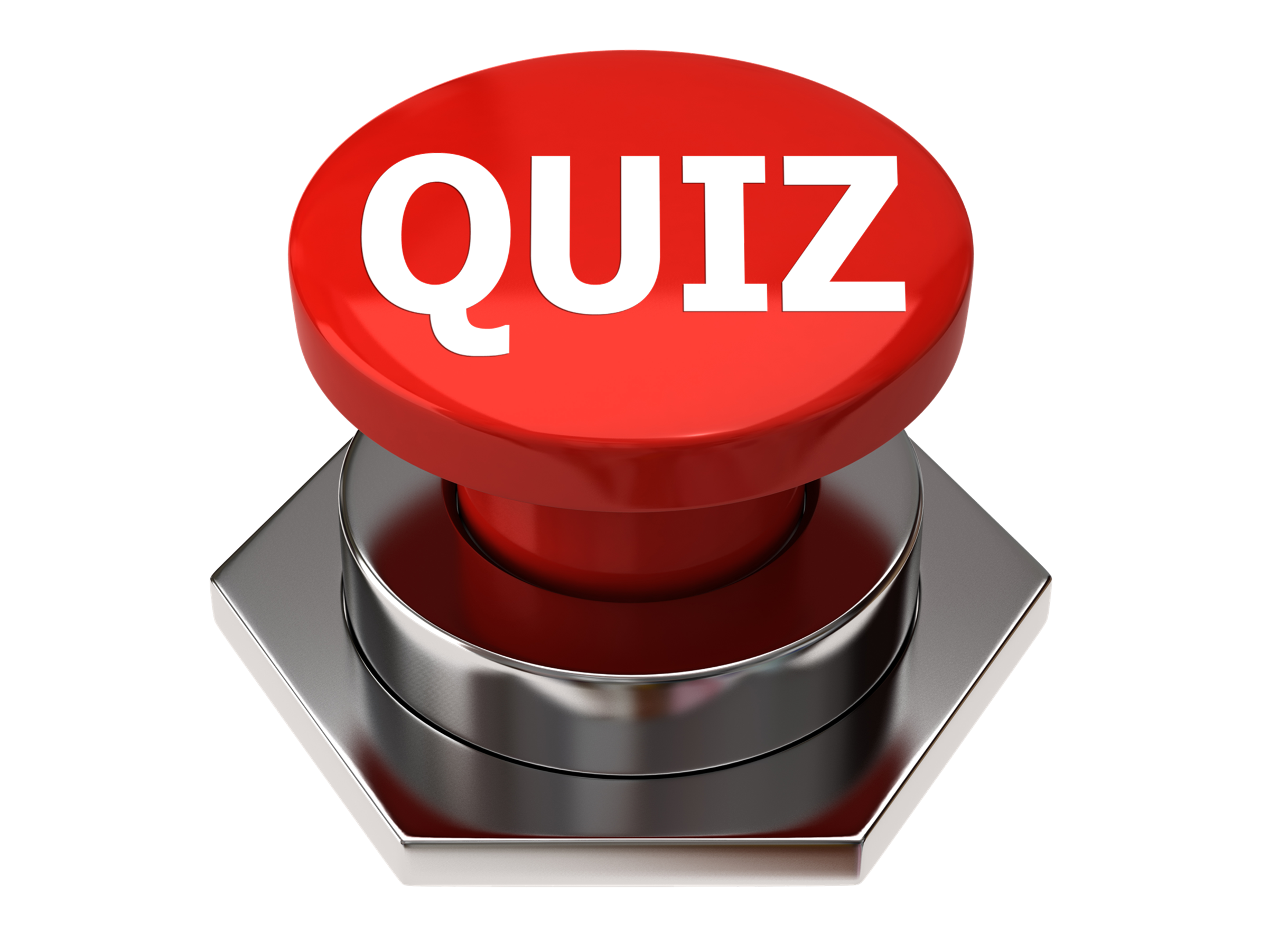 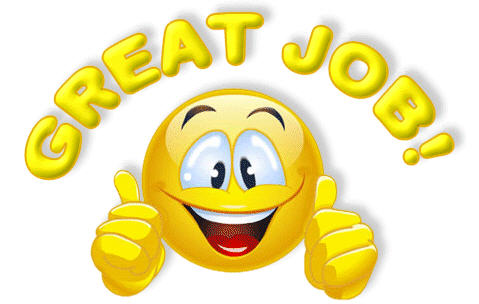 Topic 2: My Profile
Class Link Sign-in
My Profile
Apps
My Files
My Classes
Focus Points-
General Settings
Themes & Colors
Password Locker
Password Recovery
Two Factor Authentication
T2a: General Settings
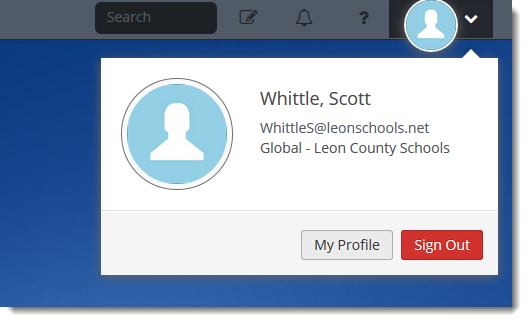 To access your My Profile, press the down arrow next to the avatar icon 
From here, you can either sign out, or go to My Profile
T2a: General Settings
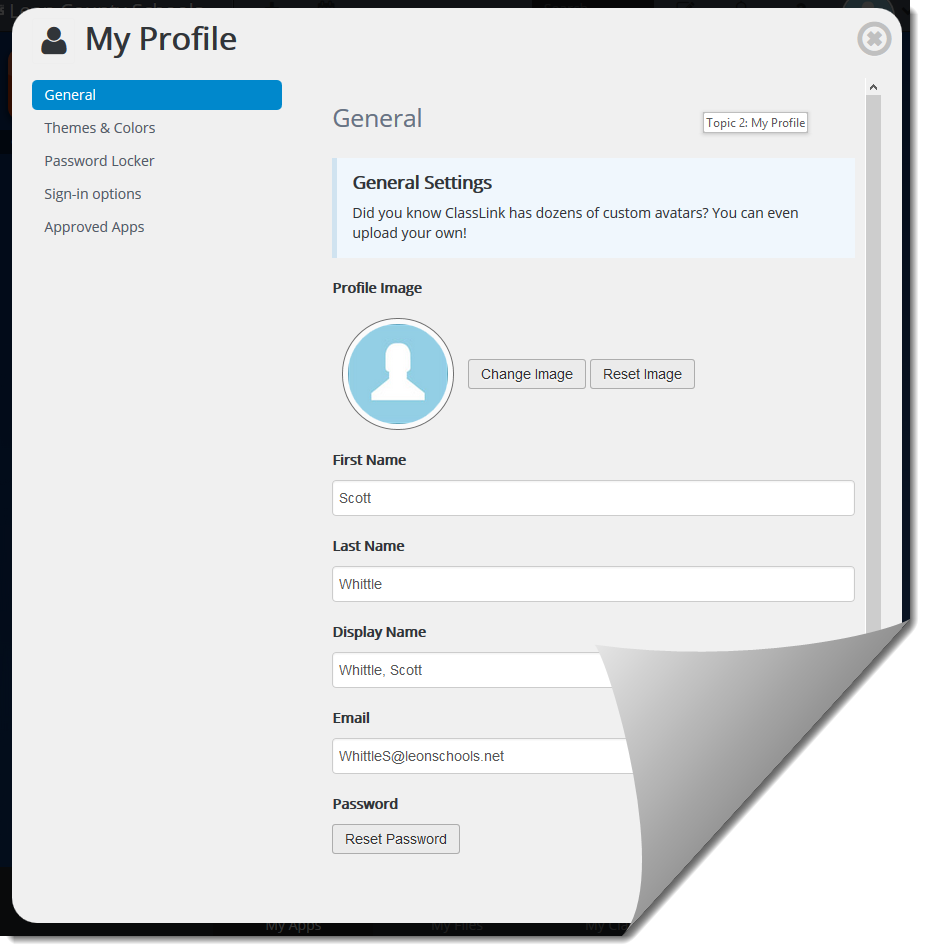 My Profile controls the following:
General
Themes & Colors
Password Locker
Sign-in Options
Or Approved Apps
T2a: General Settings
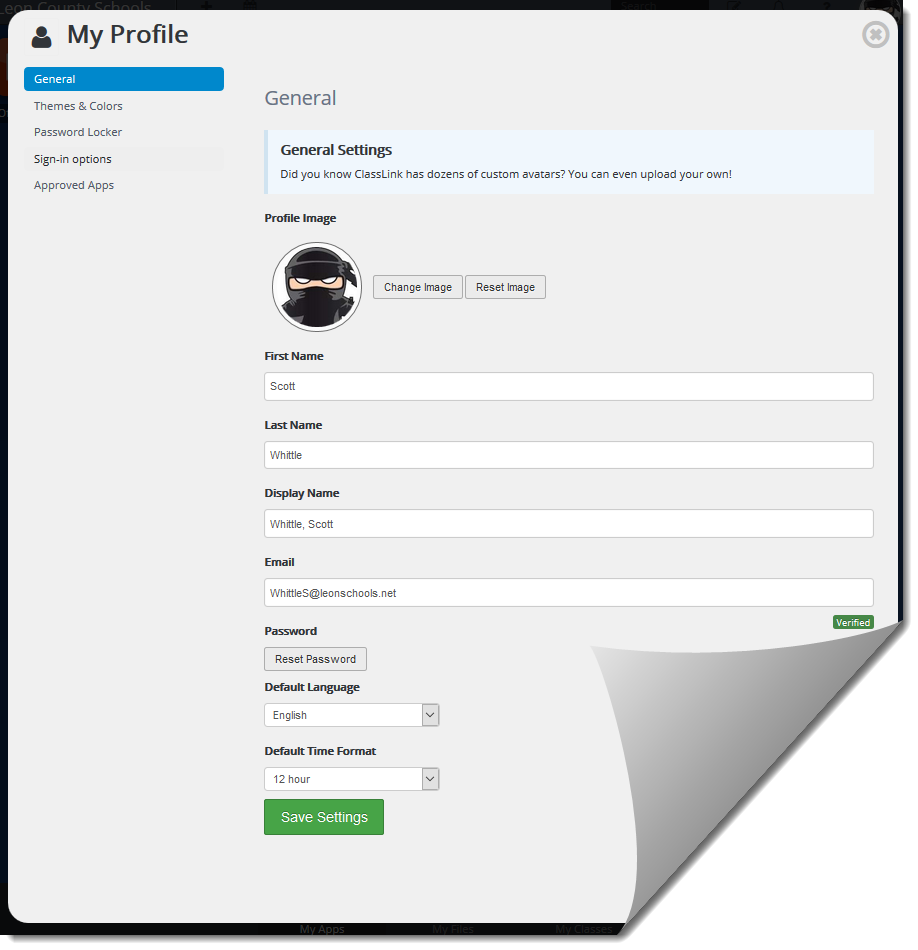 General settings - You can change your avatar by clicking change image on your profile settings. You can choose from our avatar choices or you can upload a photo of yourself
Modify your Profile image
Choose one of the hundreds built-in
Upload your own image (500k max)
Reset your password
Set the default language
Set default time format
T2a: General Settings
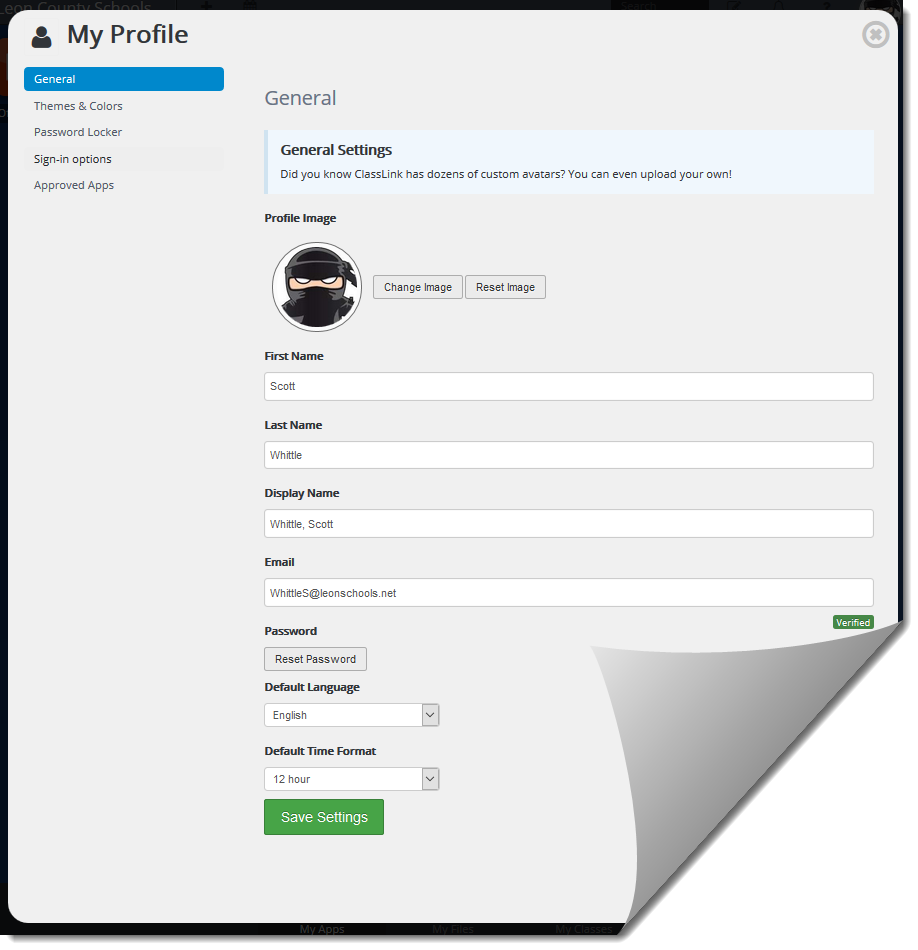 To reset your password
You can reset your LDAP/Active Directory password under My Profile  General  Reset Password
To reset, enter your old password and enter and confirm your new password*. *Note: must meet network security requirements
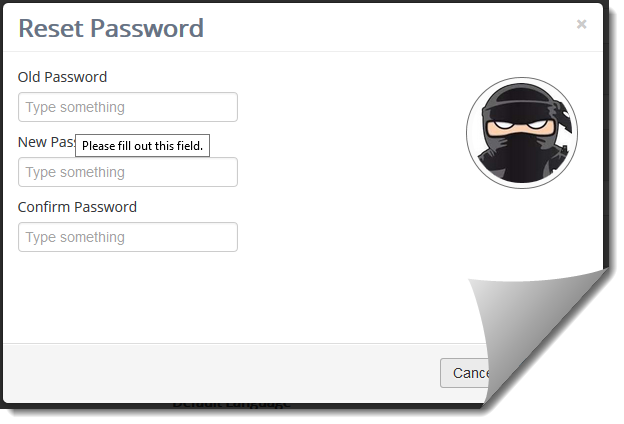 T2b: Themes and Colors
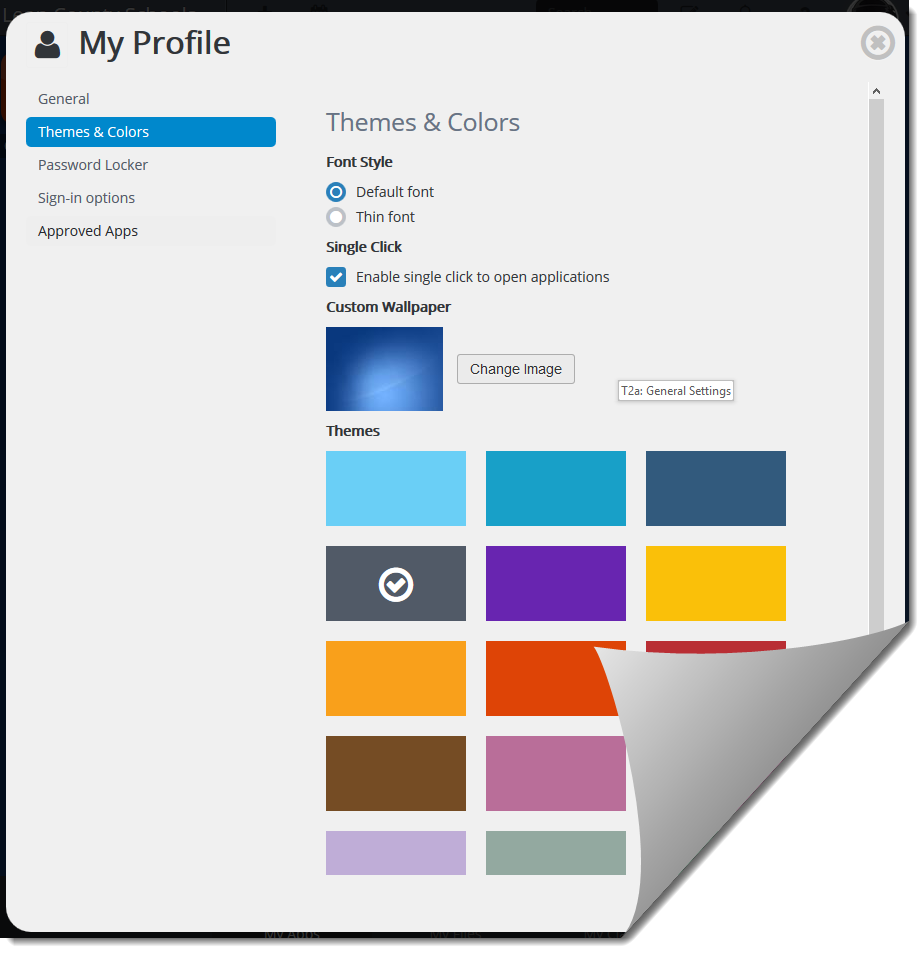 Themes & Colors - Select your wallpaper and theme color.
Select Default or Thin font
Choose whether you want to use a single or dbl click to open apps
Select a theme/different wallpaper
Set the default language
Set default time format
T2c: Password Locker
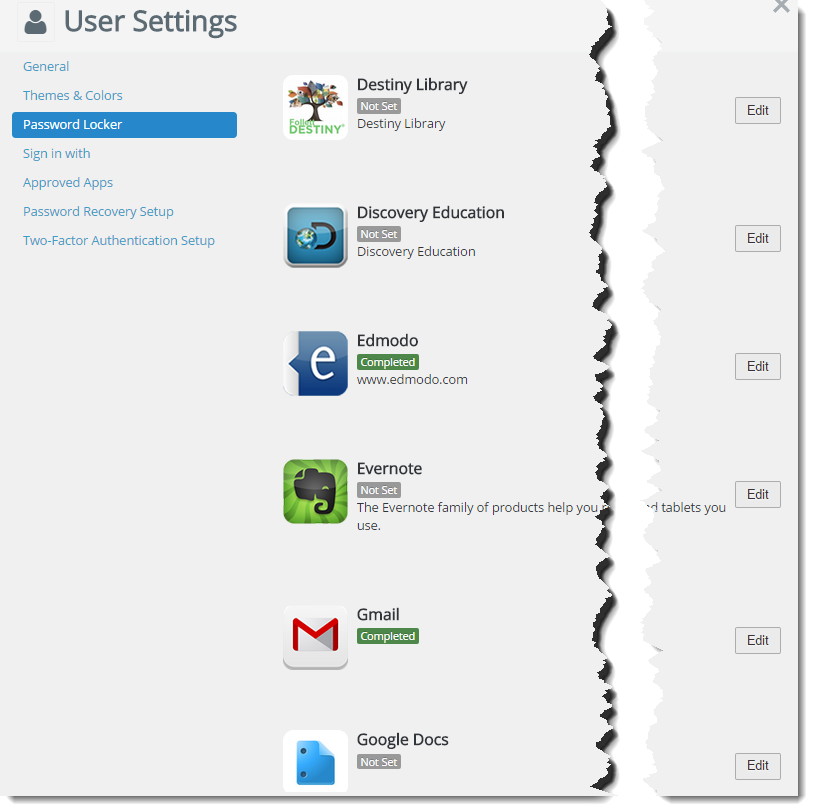 Password Locker -
Password locker allows the user to enter your log in information for applications that we do not have the login information for by clicking Edit next to that application.
T2d: Sign-in options
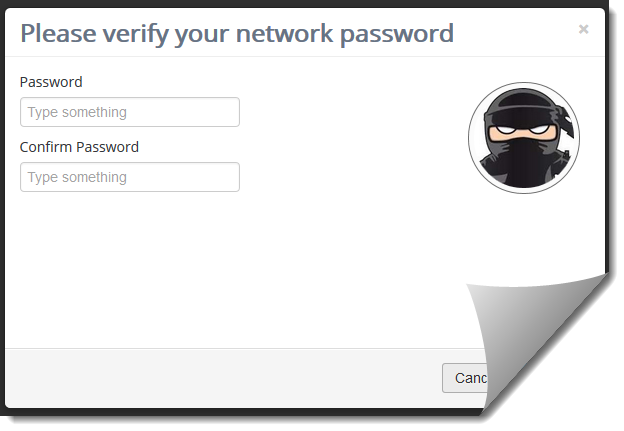 Sign-in options
If you are having connection issues within ClassLink, the sign-in options allows you to verify your password within LDAP/Active Directory
You can enter your password and confirm the updated password which will authenticate back to the network
If you are a K-1 student, then the QuickCard option is also available
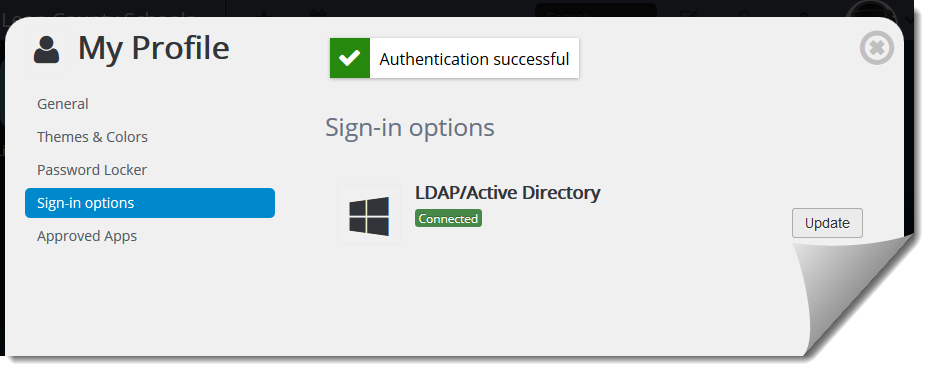 T2e: Approved Apps
Approved Apps
If you are requested a new app to be allowed through ClassLink, it will appear here when approved
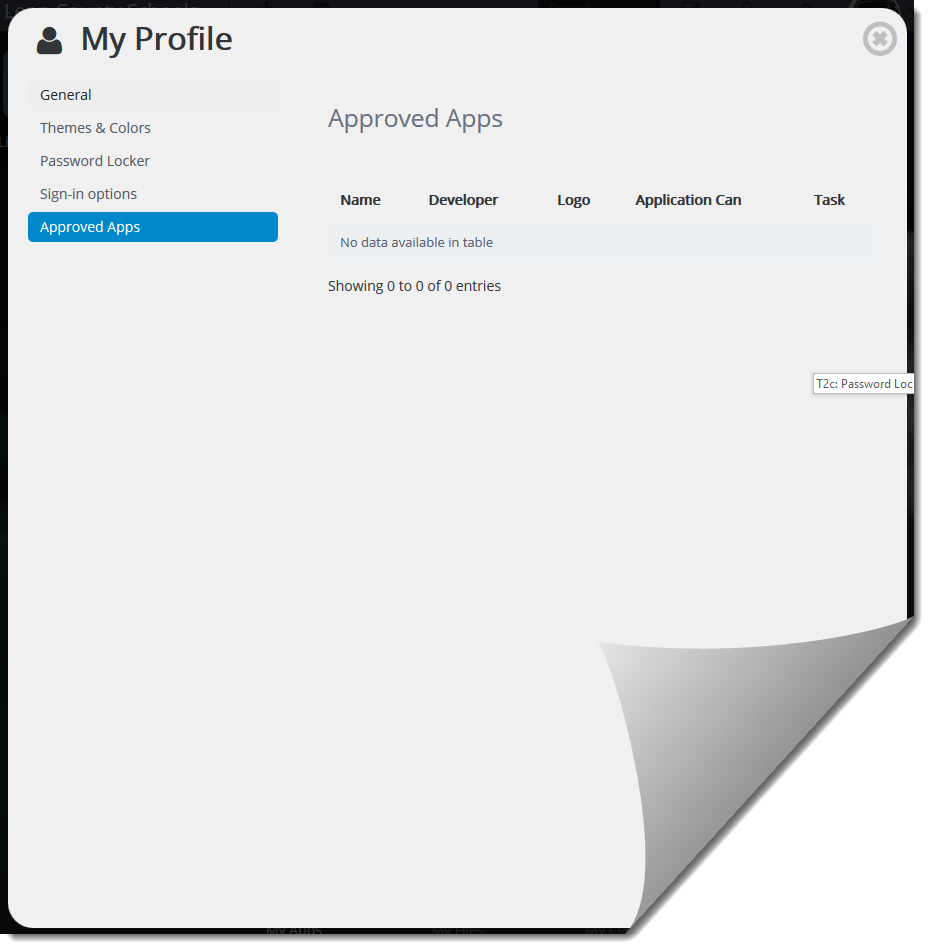 T2d: Password Recovery Setup
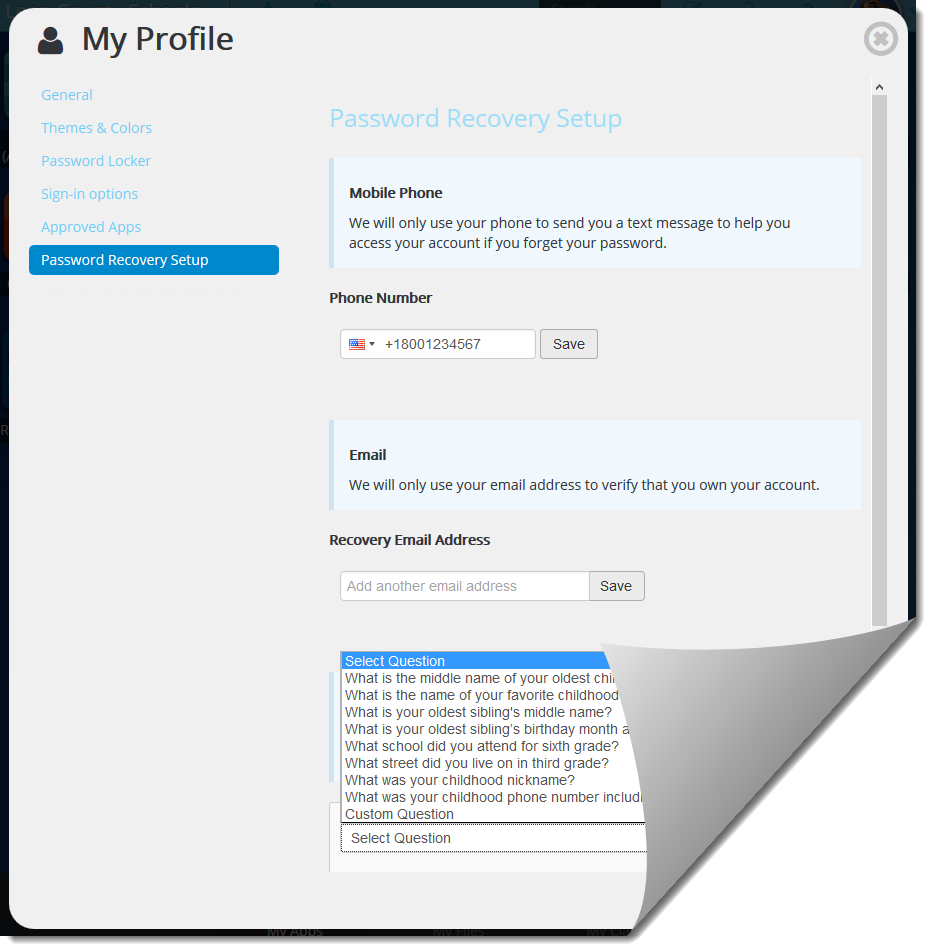 Password recovery setup allows the user to get logged back in if they forget their password.  There are three options available:
Mobile Phone
E-mail
Secret Questions
T2e: Two Factor Authentication
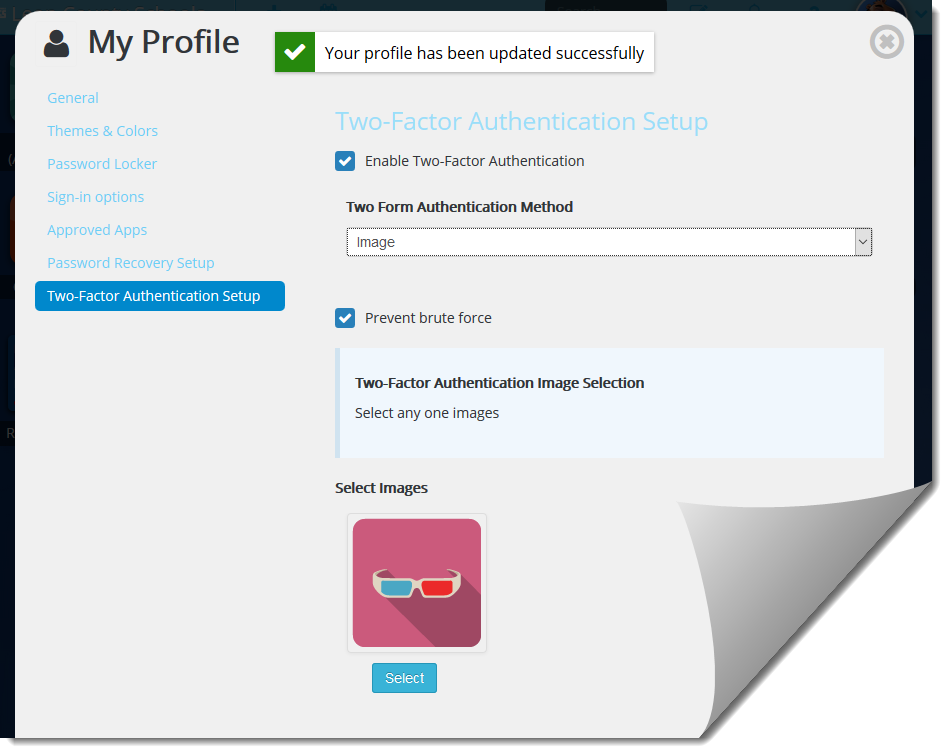 Two-Factor Authentication allows a user to increase the security of the system by requiring a secondary method to ensure you are the actual owner of the account.
The two methods available are:
Mobile Phone - texted a code you will have to enter in order to login in
Image - you will have to pick that image during sign in each time
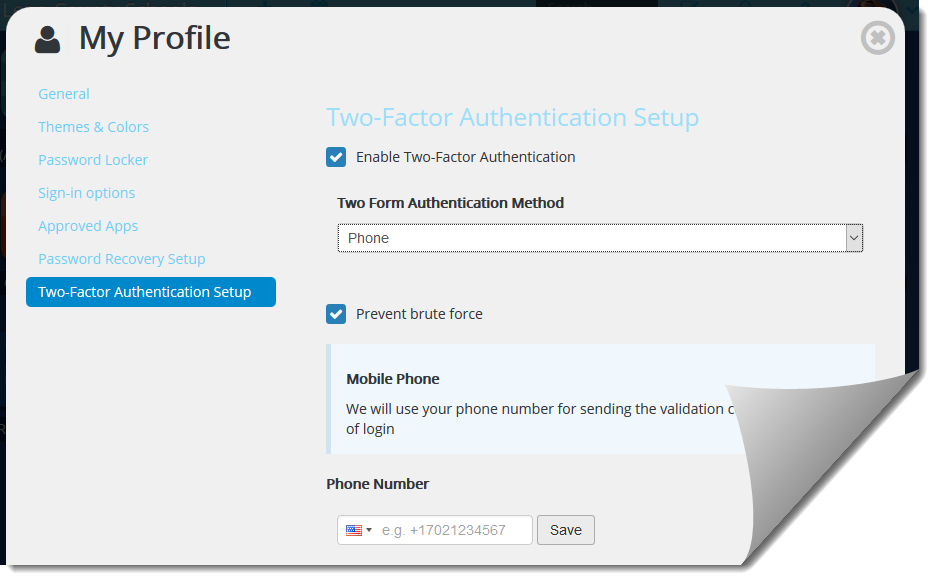 Recap Review
My Profile
General Settings 
- Set Profile Avatar and reset password
Themes & Colors 
- Change Wallpaper and Theme color
Password Locker 
- Create logins to individual apps / URL’s
Password Recovery 
– Setup phone, e-mail or secret Q’s to recover forgotten password
Two Factor Authentication 
– Use a mobile phone or image to increase security of your acct.
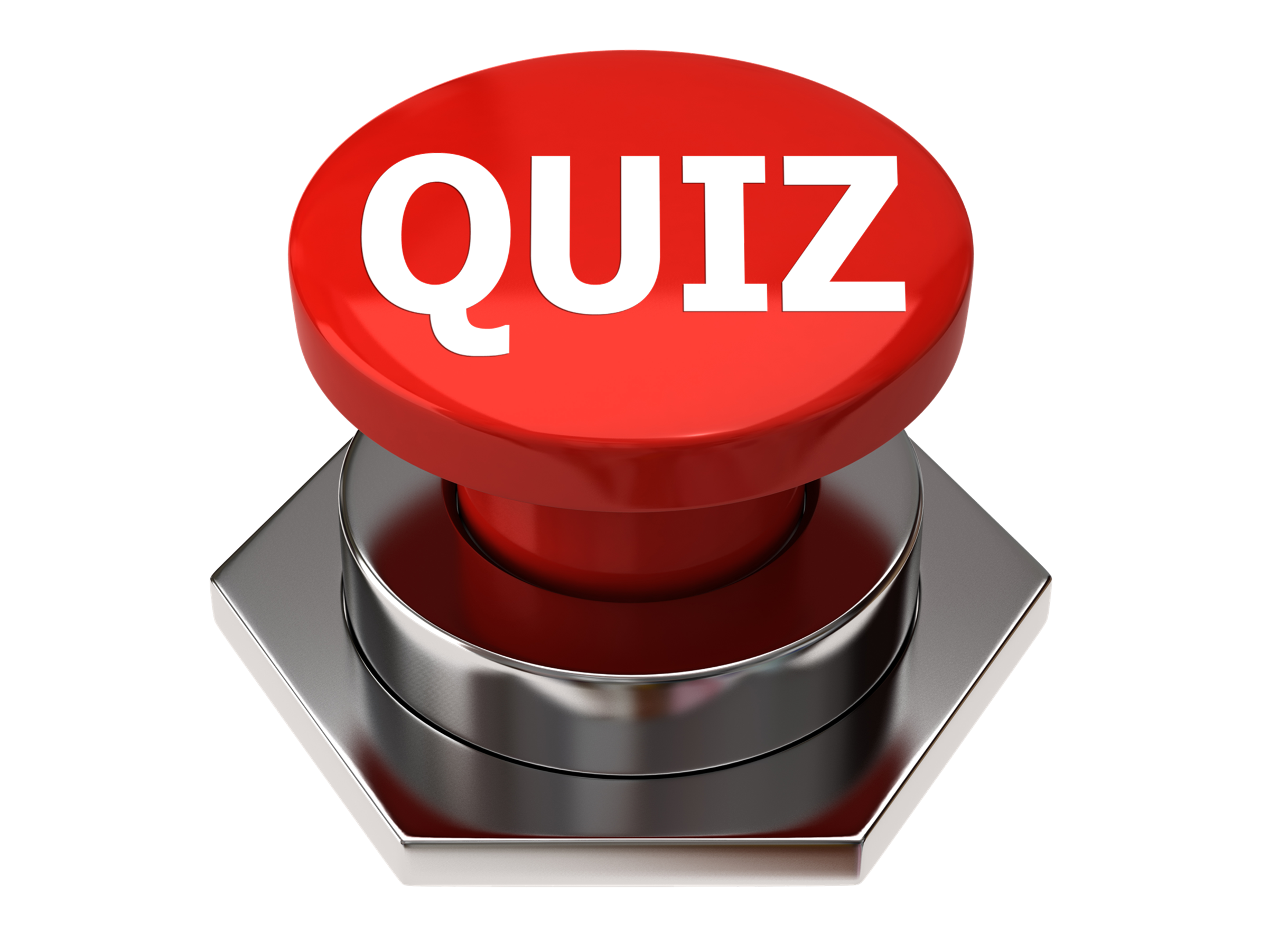 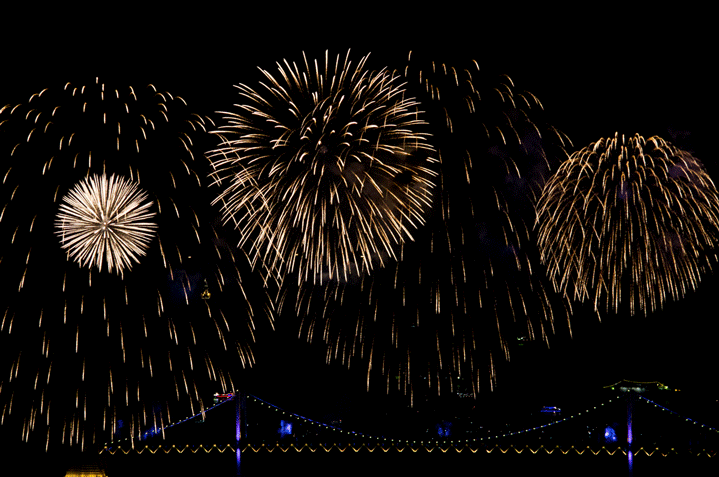 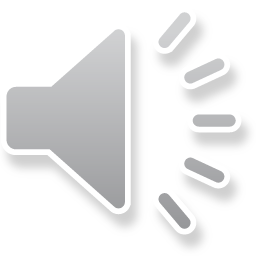 Topic 3: Apps
Class Link Sign-in
My Profile
Apps
My Files
My Classes
Focus Points-
Tool Bar
Adding an app
Requesting a custom app
Updating password locker for apps that aren’t rostered
Edit mode
Rearranging apps
Creating folders & organizing apps
Deleting apps that aren’t assigned
Installing extension on non-LCS computers
T3a: Interface
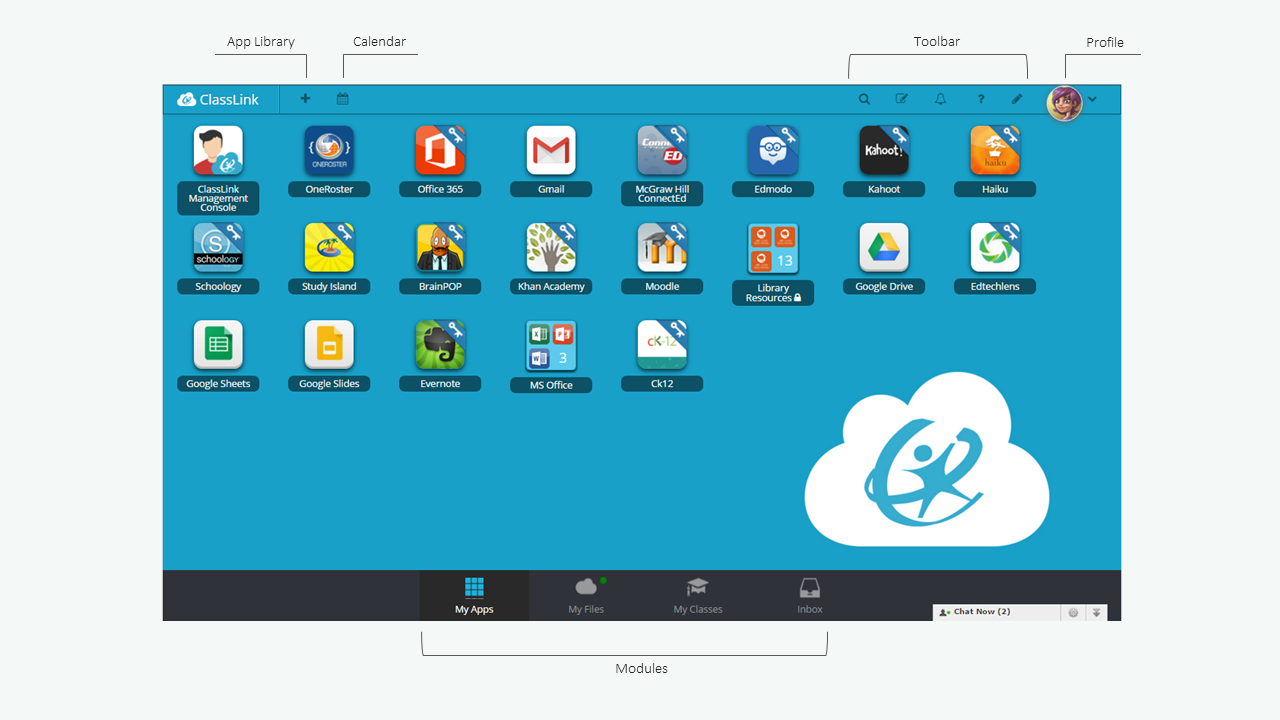 App Library
Calendar
Toolbar
Profile
Modules
T3a: Toolbar
Search: Allows you to search through your apps to find a specific app. You do not need to click the magnifying glass to start searching, just begin typing the name of the app and it will automatically search your apps.
Edit mode: If you would like to move your apps around, delete apps, moves apps into folders or edit your folder you will have to click this button.
Notifications: View notifications sent out by administrators.
Help: Go to our online help page, contact our help desk, and show the guided tour
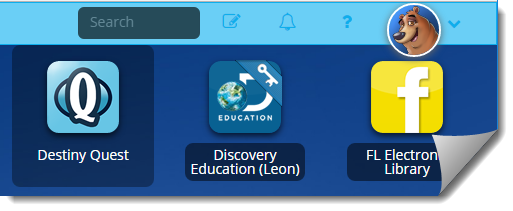 T3b: Adding an App
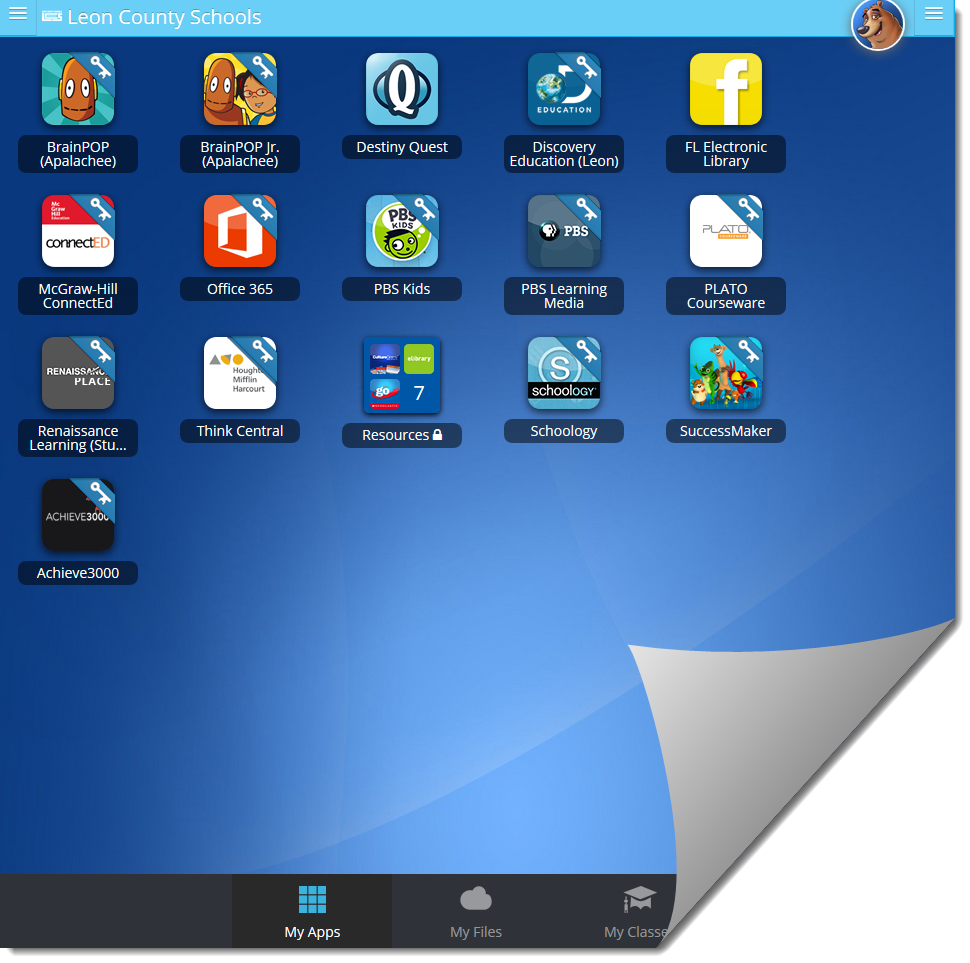 My Apps is the first thing you will see when you log in to ClassLink. This gives you instant access to the resources that have been provided for you by your school or district. 
You can add your own apps to this section using the App library.
T3b: Adding an App
How to add an App from the App library
Open the library by pressing the “+” symbol at the top, or rt-click and select “New App” from the context menu
ClassLink includes a library that contains over a thousand educational resources that you can choose from.
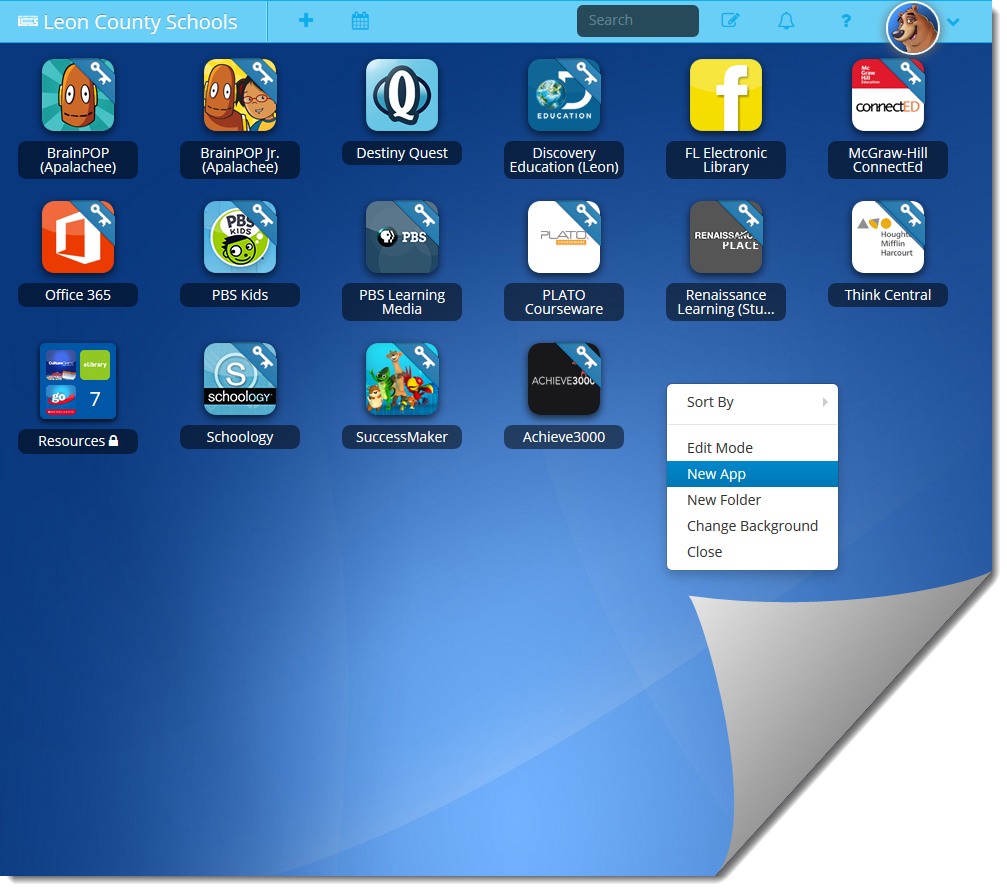 T3b: Adding an App
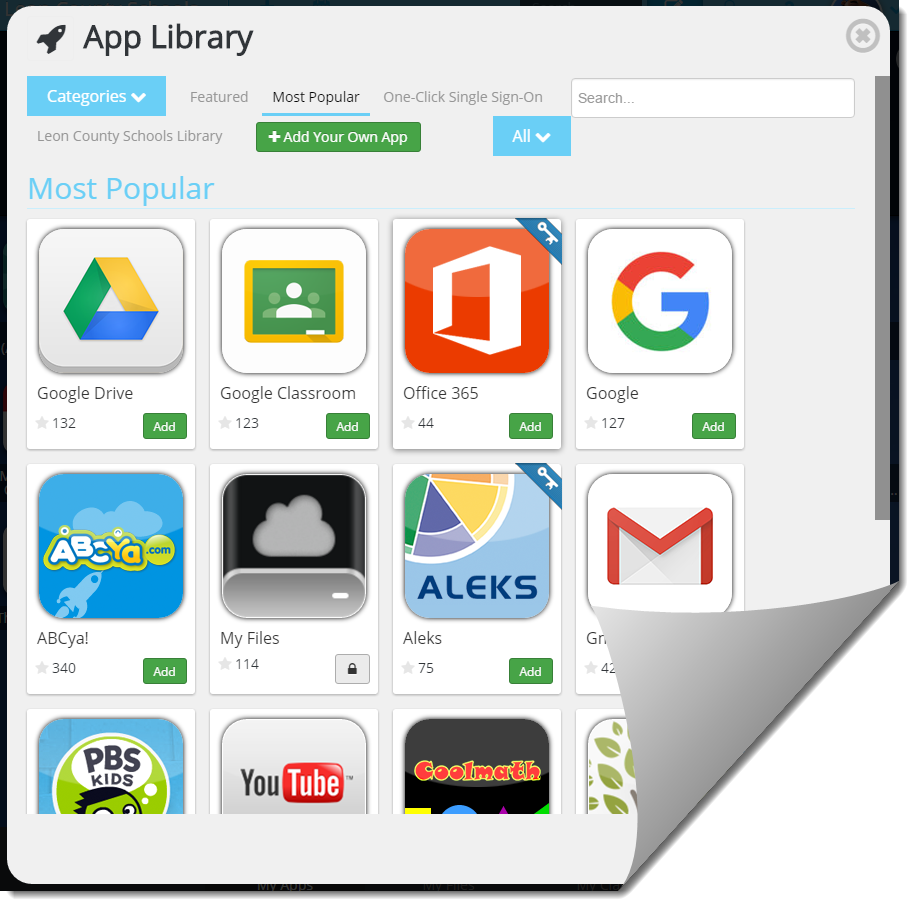 Select any app from the library and press the “Add” button
That app will now be available on the My Apps screen.
T3c: Requesting a custom app
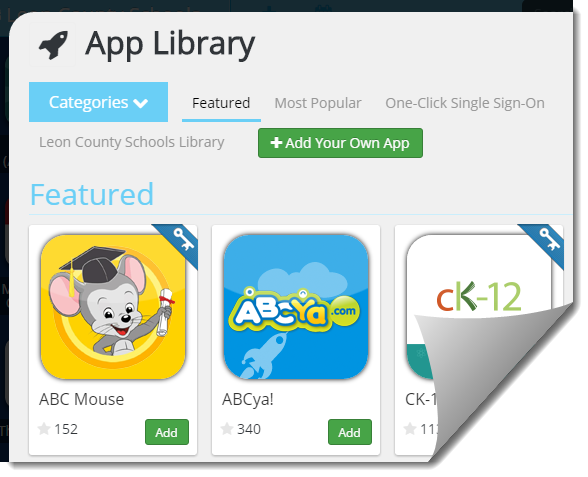 Apps with keys in the top right corner are Single Sign On’s (Any app with a sign in can become a Single Sign On)
You can create a custom app from any web-based resource.
Press “+Add your own app”
T3b: Adding an App
What are SSO’s (Single Sign-On) Apps?
ClassLink has the ability to link you seamlessly to your various web accounts from within ClassLink. 
This handy feature is called ‘single sign-on’ (SSO) which means you will not have to enter your username and password every time you enter that website. 
Apps that have single sign-on capabilities can be found in the resource library, they are differentiated by blue ‘SSO’ banners with the white key.
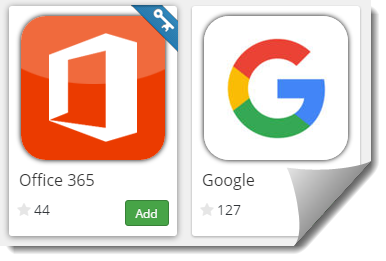 To see a list of all Single Sign On applications, you can navigate to the One-Click Single Sign On section.
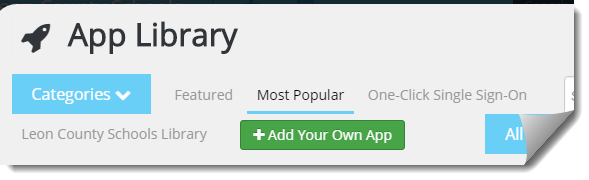 T3c: Requesting a custom app
If you request a custom icon, fill out the form.  It it recommended to include a link to the website you are requesting the custom icon for
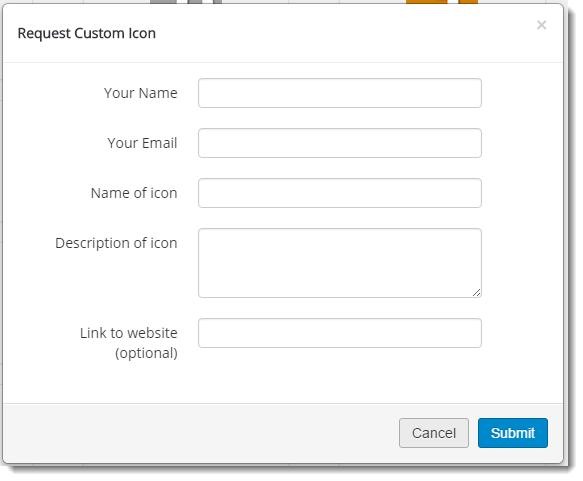 T3c: Requesting a custom app
Enter the name of the app and the website.
If this app requires a username and password, simply check “request a new One-Click Sign-On”
Select any icon you want or request a new icon
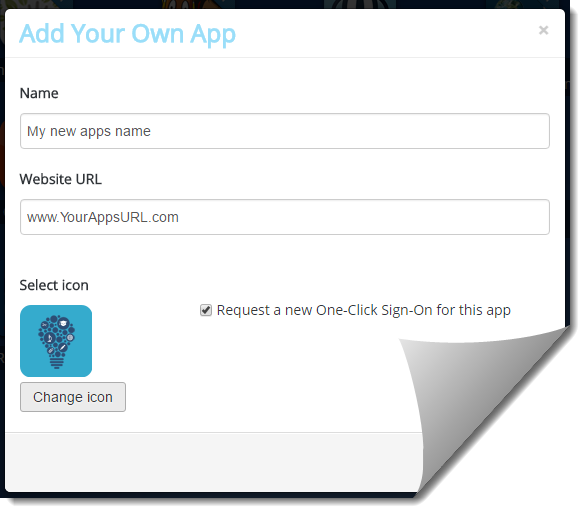 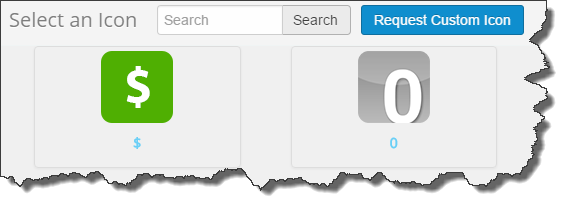 T3c: Requesting a custom app
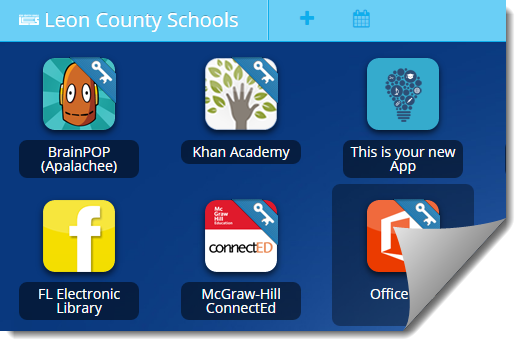 Your new custom App will appear in your My Apps with all of your other Apps
T3d: Updating password locker for apps that aren’t rostered
Password not set
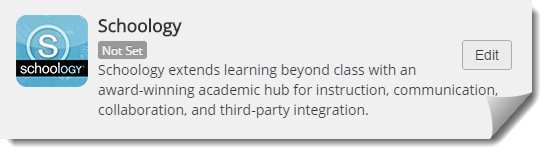 Password Locker -
Password locker stores login credentials for applications that are not auto-rostered. (Personal sites, non LDAP/ADFS, etc.)
After you have set your initial password in the locker, it will show as “Completed”
Password set
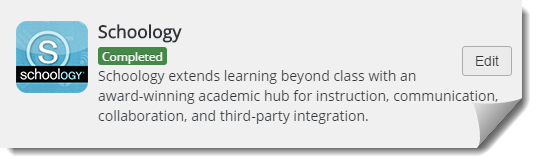 T3d: Updating password locker for apps that aren’t rostered
Password Locker -
Passwords stored in the password locker do NOT automatically update in ClassLink when you update them in the remote system as they are not tied to LDAP/ADFS
To update your password. Click “Edit” under the Action  options
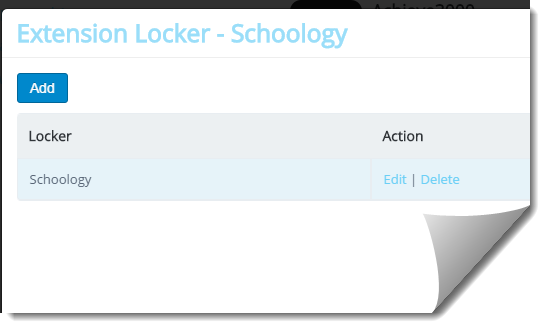 T3d: Updating password locker for apps that aren’t rostered
Password Locker -
In the Credentials section, enter your new password
Press “Save”
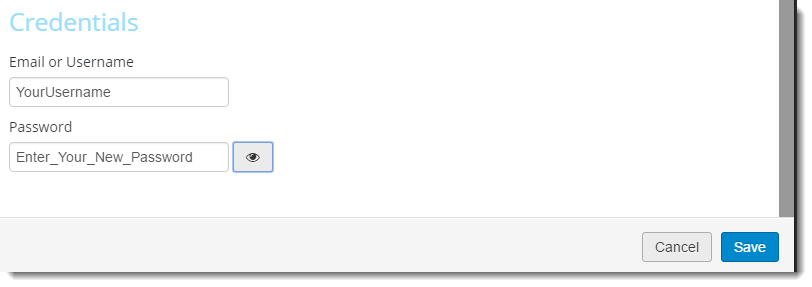 T3e: Edit Mode
Click on the Edit Mode button in the top right 
or 
Right click to select from the context menu
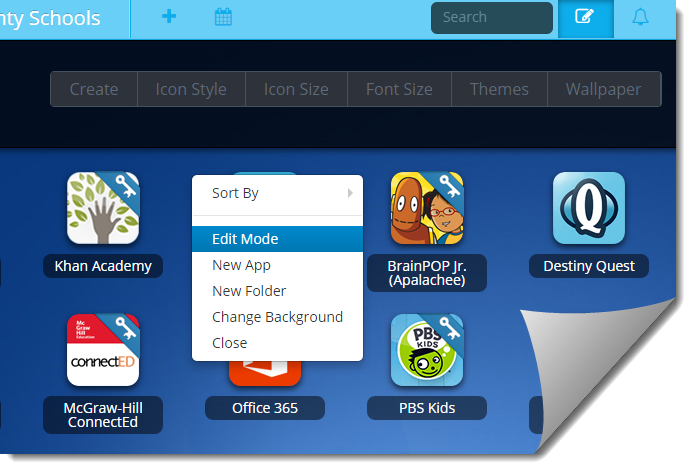 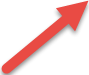 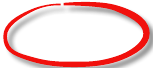 T3f: Rearranging apps
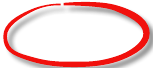 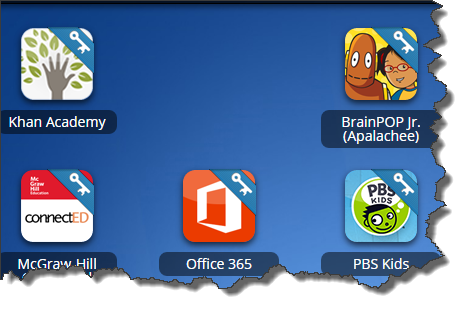 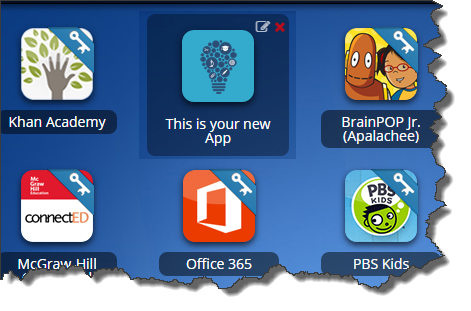 Rearrange apps by dragging them to a different location and dropping them.
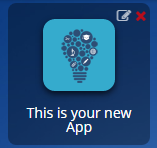 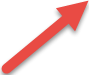 T3g: Creating Folders & Organizing Apps
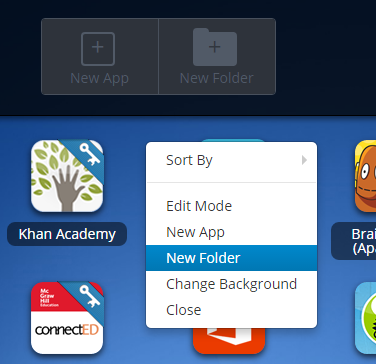 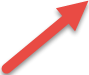 You can create a new folder manually by selecting  “New folder” from the edit menus.
You can also create a folder by hovering one app over another app and dropping it. This will create a new folder with the two apps inside.
You can move apps inside a folder by hovering over the folder and dropping the app inside.
To rename the folder, click on the folder and then click on the name.
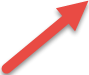 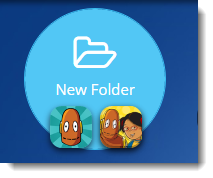 T3h: Deleting apps that aren’t assigned
There are two classifications of Apps
Assigned – Has a lock in the top right
Added – Has a red “X” on the top right
You can delete any ADDED app using Edit Mode.
Assigned Apps can NOT be deleted from your My Apps by user.
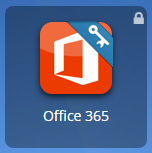 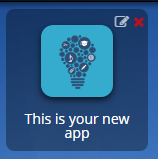 T3i: Installing extension on non-LCS computers
If you are using ClassLink on a Non-LCS computer, it will need the Launchpad extension
Most SSO apps require a browser extension to be installed. When users click an SSO Browser Extension app, a prompt will appear to install the extension
Select “Do Not ask me Again”
Select Install Extension
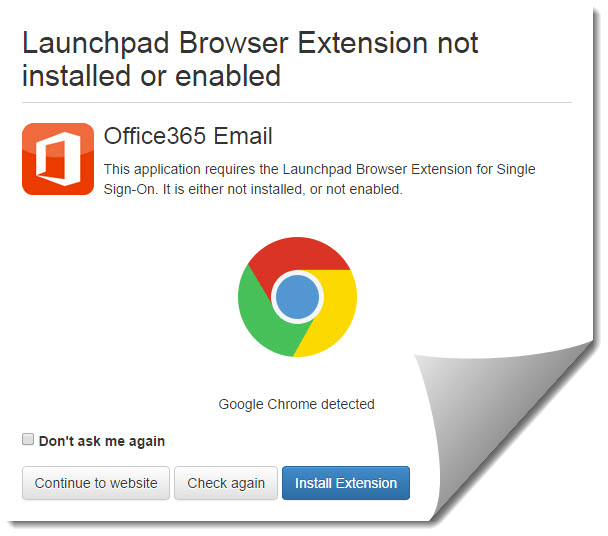 T3i: Installing extension on non-LCS computers
This will open the browser store and allow you to install the extension
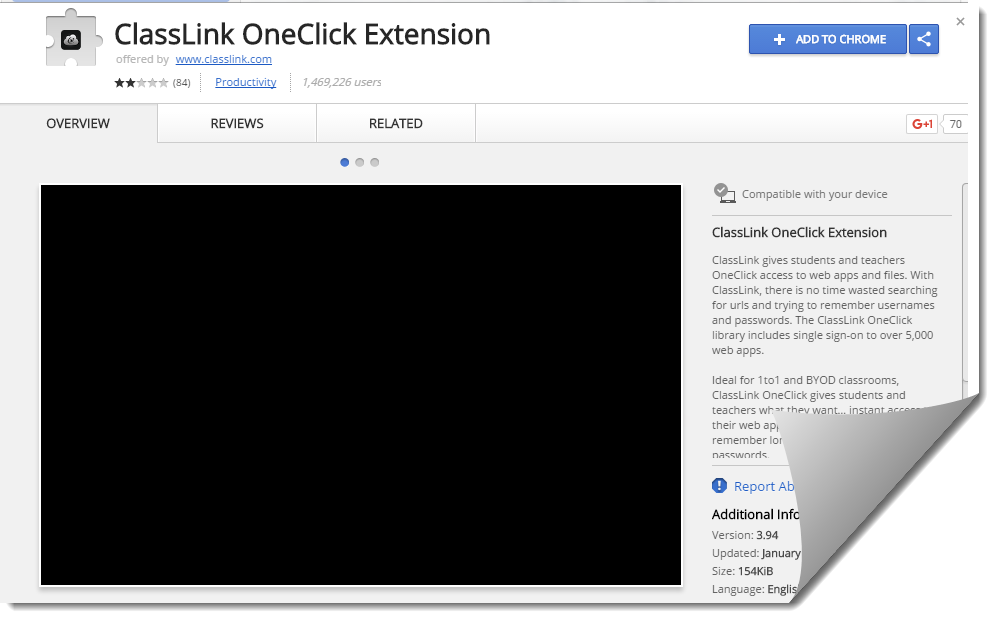 T3i: Installing extension on non-LCS computers
Recap Review
Apps
Adding an App
- Use the + sysmbol to open App Library
Custom Apps
- In Library, choose Add your own App
Updating Password Locker 
- In My Profile -> Password Locker, press Edit under locker actions
Edit Mode
– Select notepad symbol by search box or Rt-click and choose Edit Mode
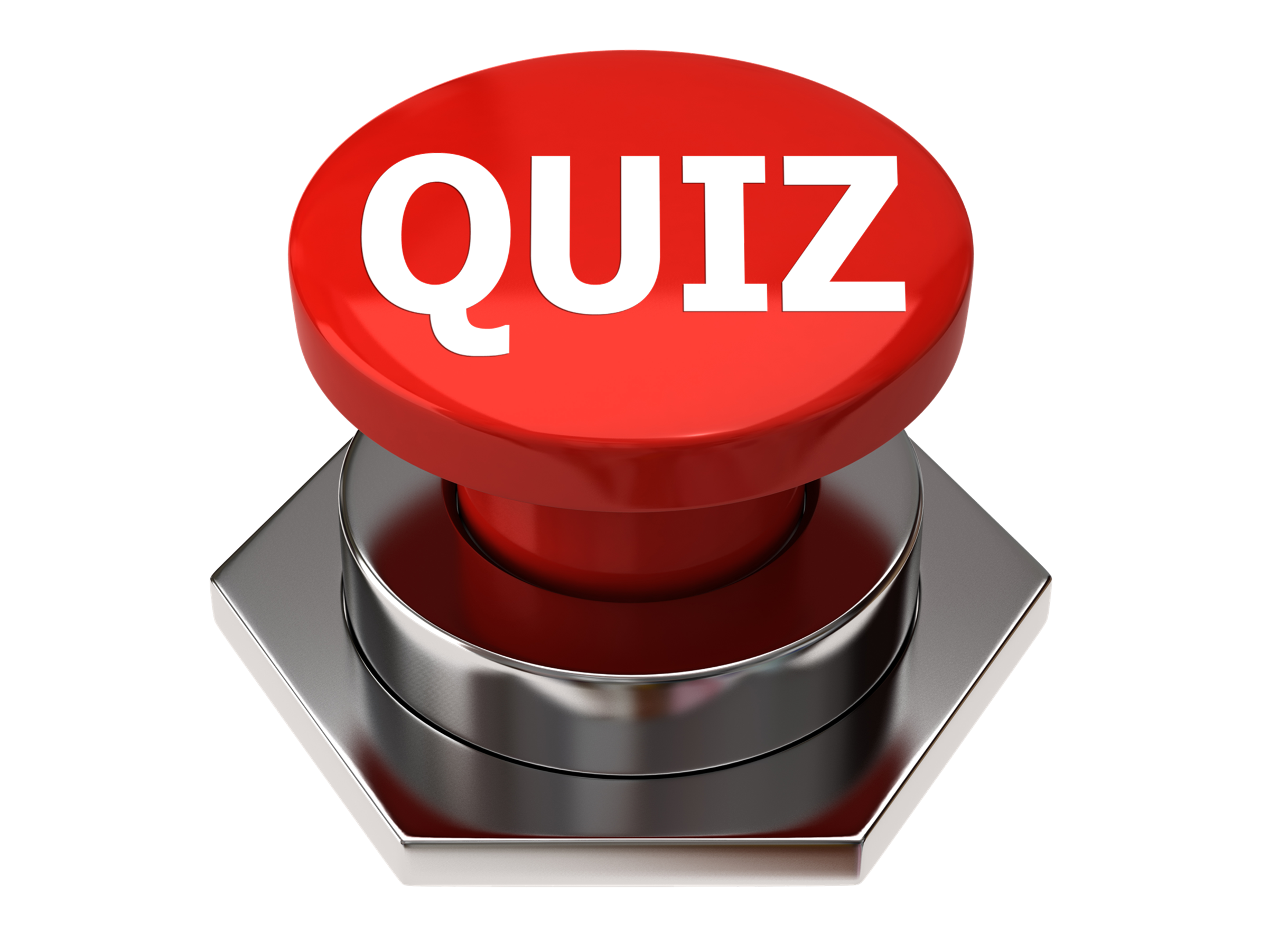 Recap Review
Apps
Rearranging Apps
– In Edit Mode, Drag icon to new location.
Creating Folders
– Drag one icon on top of another, or click New Folder in Edit Mode.
Deleting Apps not Assigned
– In edit mode, press the red “X” by non-assigned apps.
Installing Extension
– SSO apps will ask to install the Launchpad extension. Select do not ask again and install.
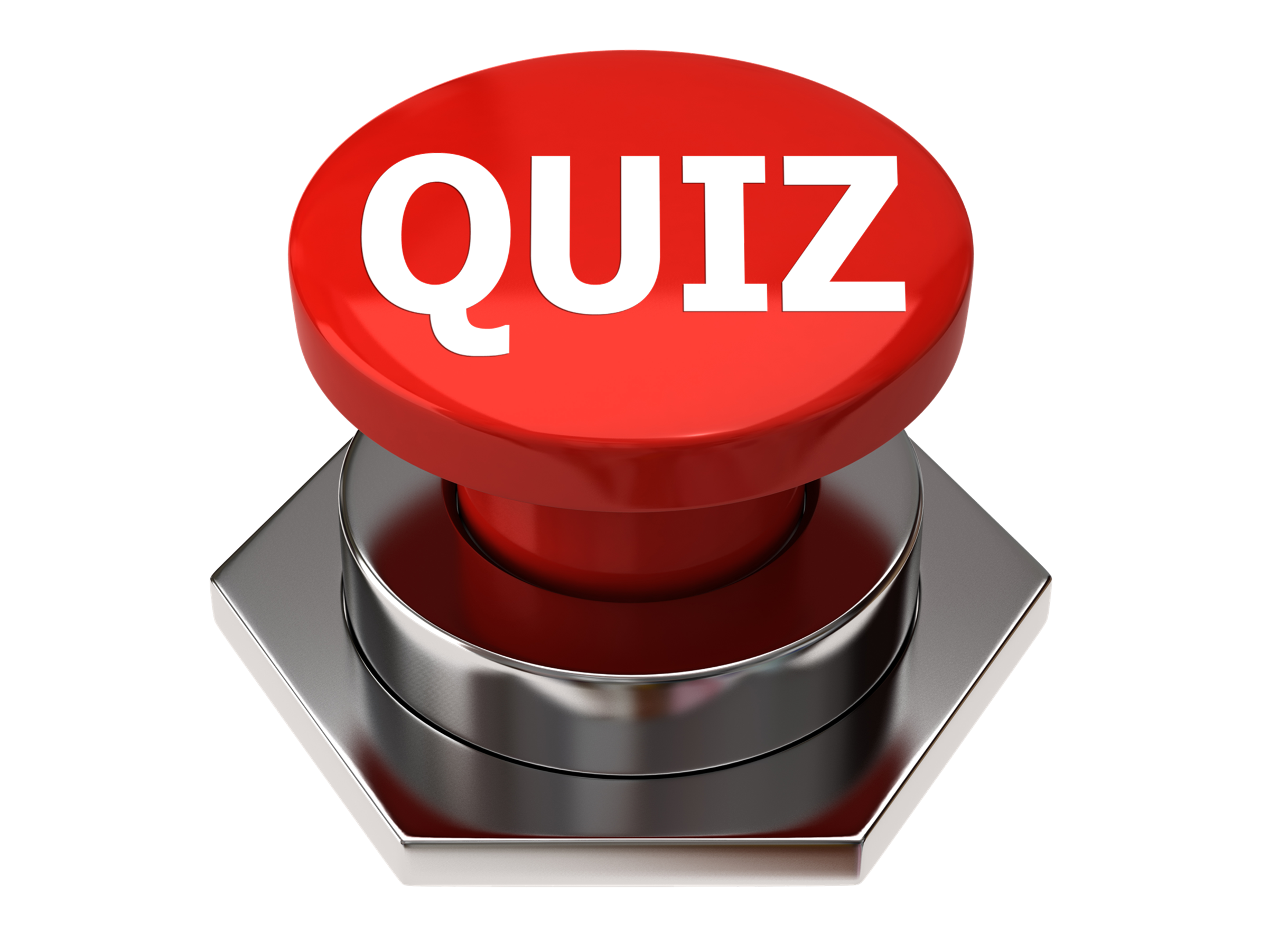 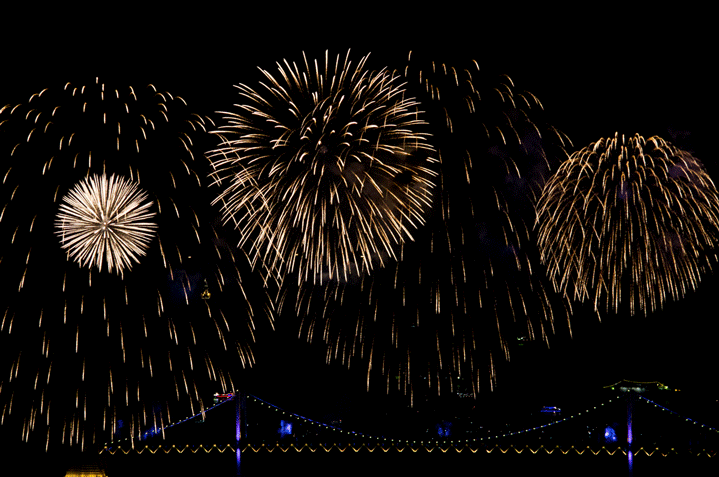 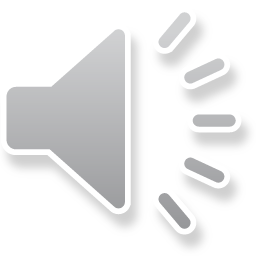 Topic 4: My Files
Class Link Sign-in
My Profile
Apps
My Files
My Classes
Focus Points-
Connecting Services
ClassLink Agent – non-LCS computers
Opening Network / Cloud files
Editing and Saving Files in Office 365
Copying files between services
My Files
My Files is your place to access, edit, and store ALL of your files and folders located on your school network and cloud drives from any device.
When you click on My Files, it will open up in its own tab. You will see a tree view of your storage locations on the left. 
You will be able to see all of your files and documents that you work on at school. You can view, edit and save these files, from ANY device, instantaneously! 
You have the ability to use an online editor (Office Online or Zoho) or a local application to see your files. 
Also, you have the ability to connect your cloud storage applications you already use such as Google Drive, Dropbox, Office365 and OneDrive.
T4a: Connecting Services
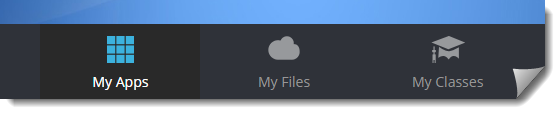 Open My Files from the bottom section of ClassLink
ClassLink will open the Manage Services area where the allowed connections can be configured with the appropriate credentials
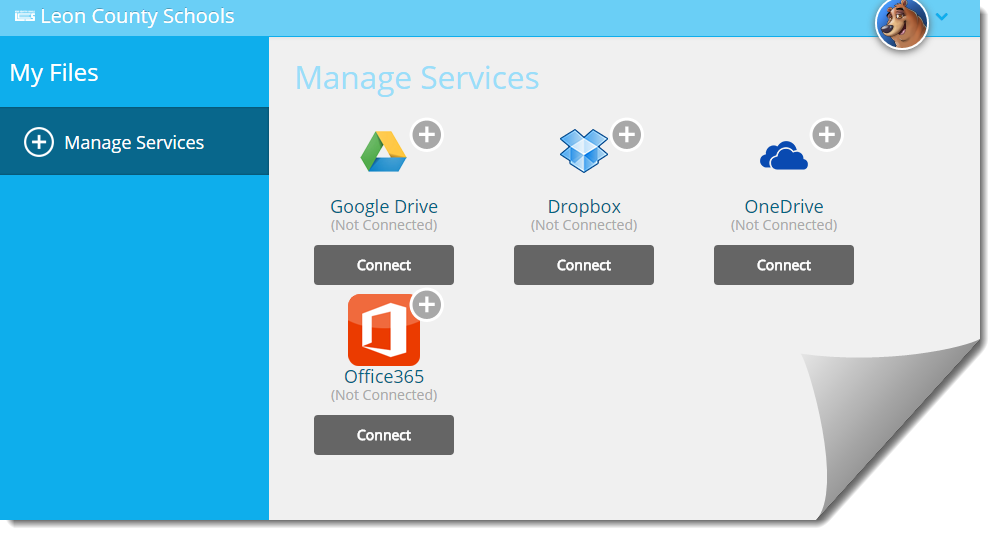 T4a: Connecting Services
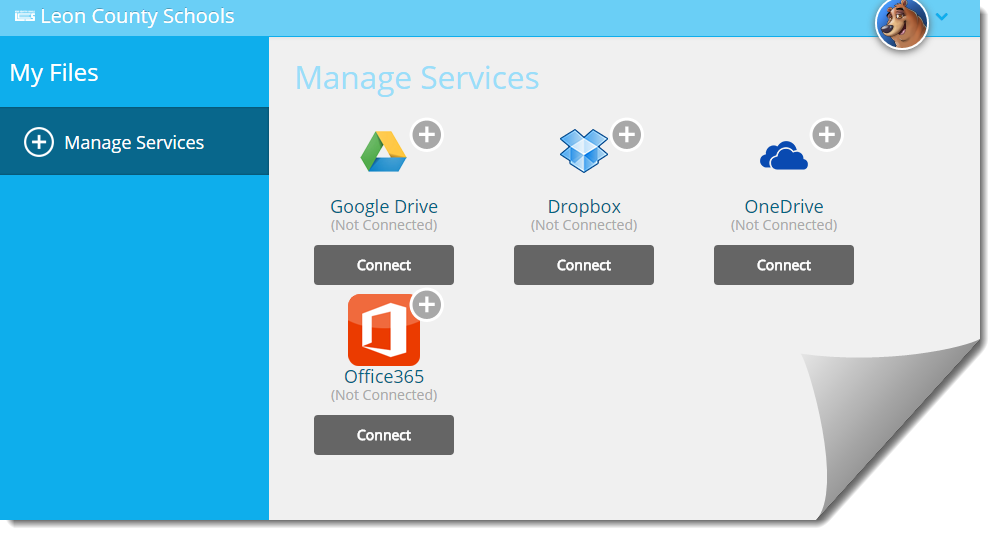 Each service will have its own separate credentials that need connecting
Google Drive
Drop Box
OneDrive* (Personal)
Office365**
*IMPORTANT NOTE!!  OneDrive is your PERSONAL home acct for those that have a MSN, Live, Hotmail, or personal O365 subscription that you are paying for yourself.
**Office365 is your Leon County School Work acct you use as an employee or Student school issued acct
T4a: Connecting Services
T4b: ClassLink Agent – Non-LS computers
ClassLink Agent (Mac and PC)  GREATLY improves the local editing experience! ClassLink Agent is a small applet that is locally installed on your computer and it eliminates the need for Java. Local editing of files is lightning fast!
ClassLink Agent stays in your task tray and you can click it to see status of current files and history of previous ones.
ClassLink detects if Agent is installed and falls back to Java where it is not available.
Provides notifications on upload/download completion.
One click access to documents that fail to upload properly.
Using the ClassLink Agent also means no more Java updates
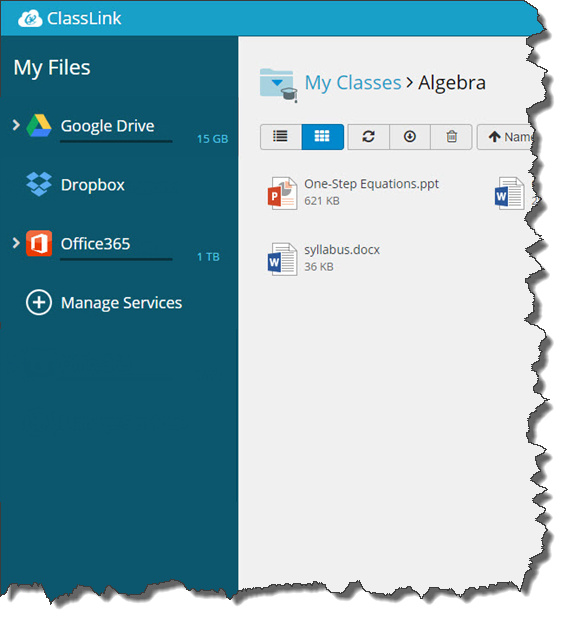 T4b: ClassLink Agent – Non-LS computers
Steps to install ClassLink agent
Step 1
Locate, then click the grey circle in the My Files module found at the top right of the My Files page.
Step 2
A new window will appear. Click the Download Agent box to download the agent msi file.
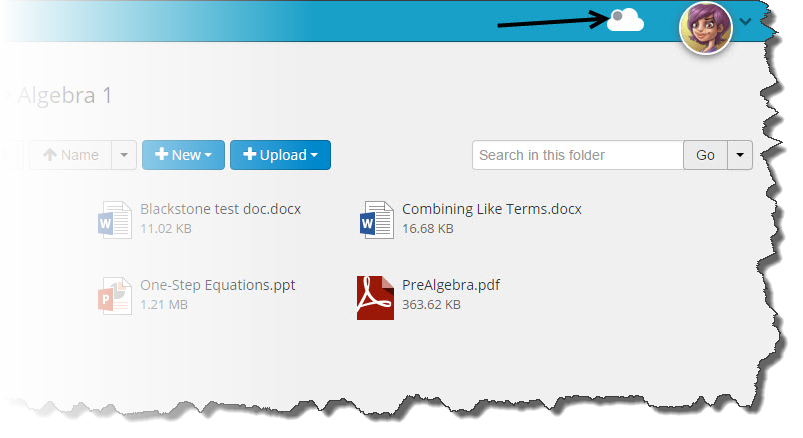 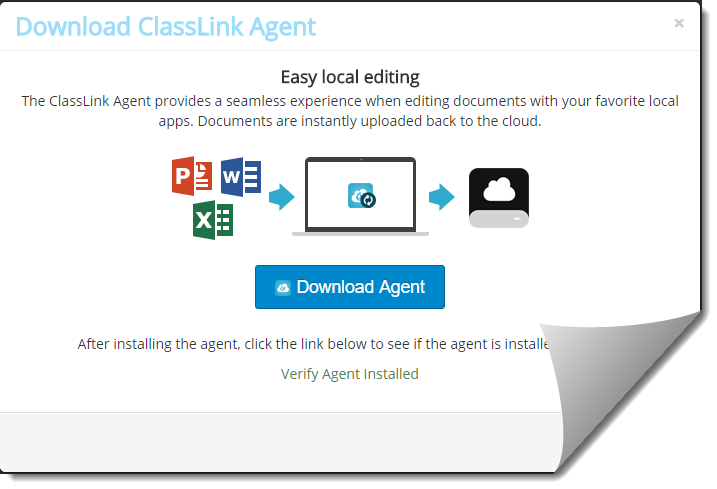 T4b: ClassLink Agent – Non-LCS computers
Steps to install ClassLink agent
Step 3
To begin installing the agent, click on the msi file at the bottom of your screen.
To continue installing the agent, click 'Run'
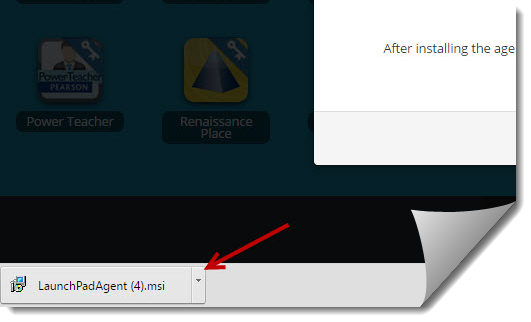 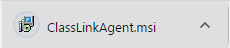 T4b: ClassLink Agent – Non-LS computers
Steps to install ClassLink agent
Step 3
Click 'Next' 3 times in the installation window
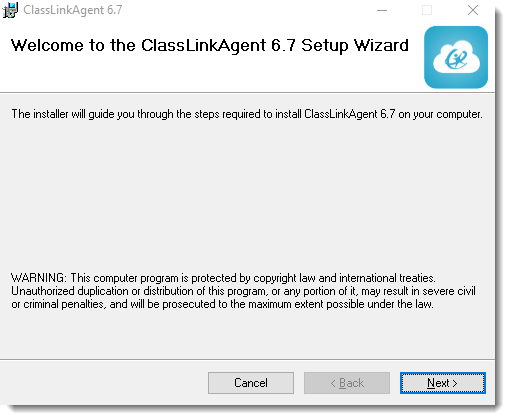 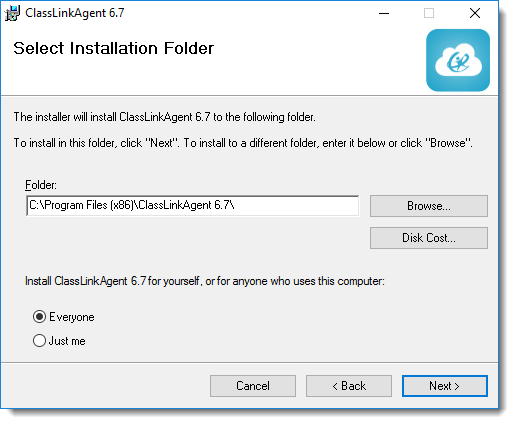 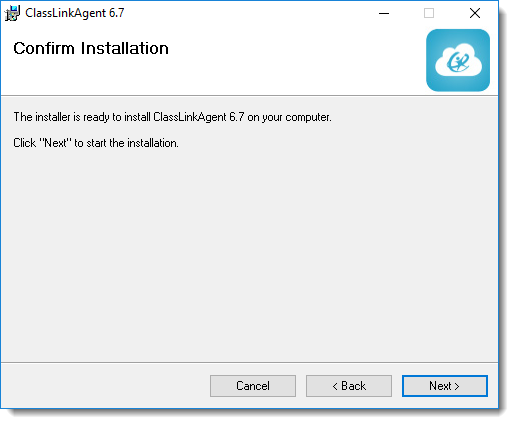 T4b: ClassLink Agent – Non-LS computers
Steps to install ClassLink agent
Step 3
When it begins to install, it may request permission to make changes to your hard drive
Click YES
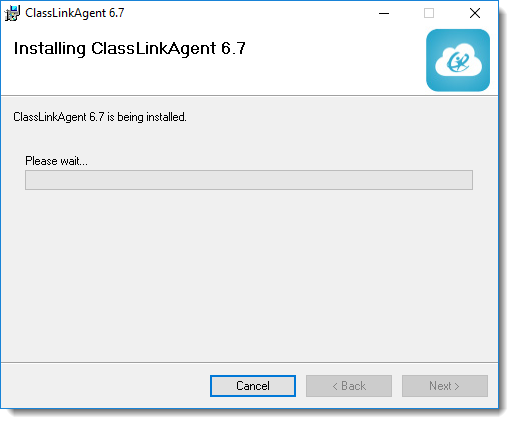 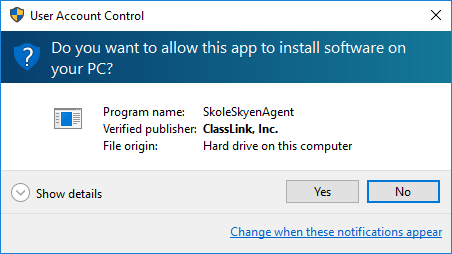 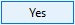 T4b: ClassLink Agent – Non-LS computers
Steps to install ClassLink agent
Step 4
Once installed, return to the Download Agent window, then click 'Verify Agent Installed'
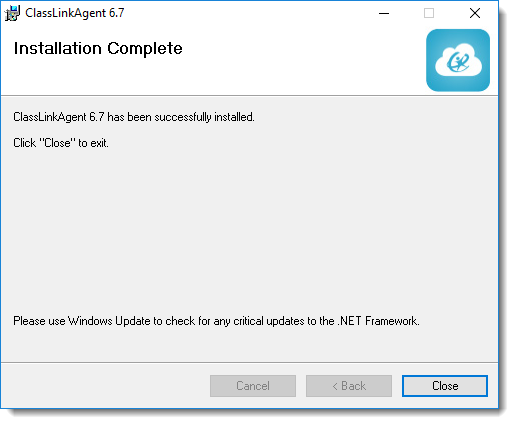 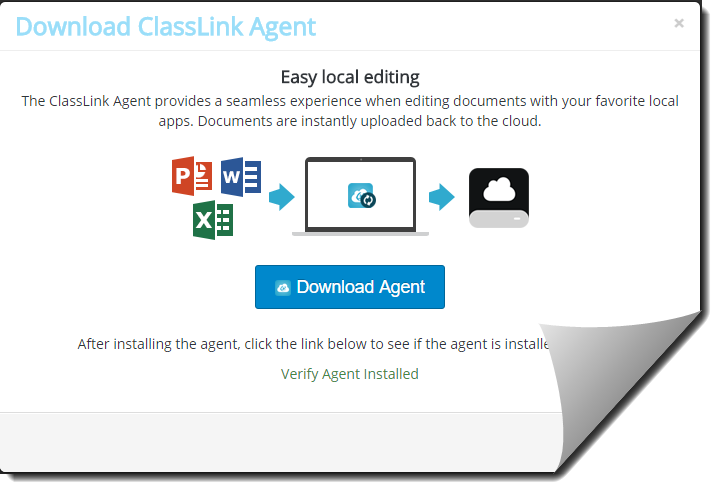 T4b: ClassLink Agent – Non-LS computers
Steps to install ClassLink agent
Step 4
You will receive one of 2 possible results
Agent not installed
Agent installed
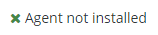 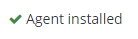 T4b: ClassLink Agent – Non-LS computers
Steps to install ClassLink agent
Step 5
If not installed correctly, repeat the previous steps
If the agent is installed correctly Click close. 
The My Files module will have a GREEN circle
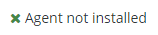 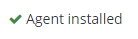 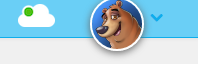 T4b: ClassLink Agent – Non-LS computers
Important!
Different circle colors have different meanings.
Grey: Agent not installed yet.
Yellow: Agent update available.
Red: Agent update required.
Green: Agent installed.
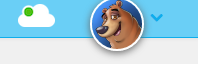 T4b: ClassLink Agent – Non-LS computers
Great!
Now that the agent is installed, go connect all your services!
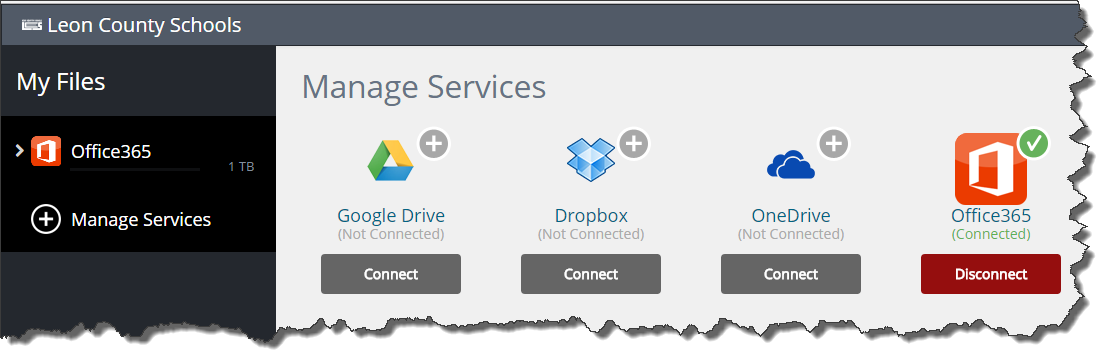 T4b: ClassLink Agent – Non-LS computers
Important Note:
Services will require that you allow the web based service Launchpad.classlink.com to have specific permissions to access things such as:
Info
Photos and Documents
Profile and contact
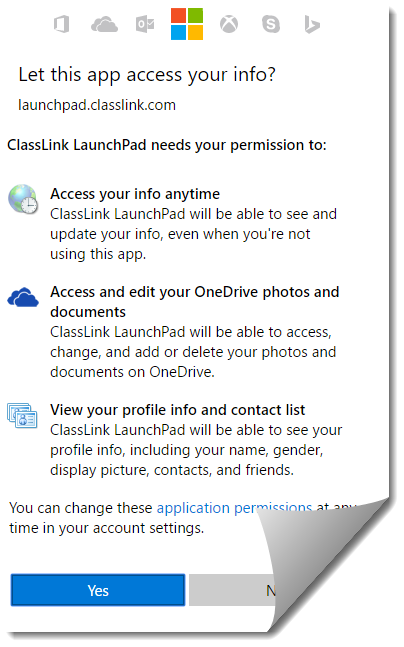 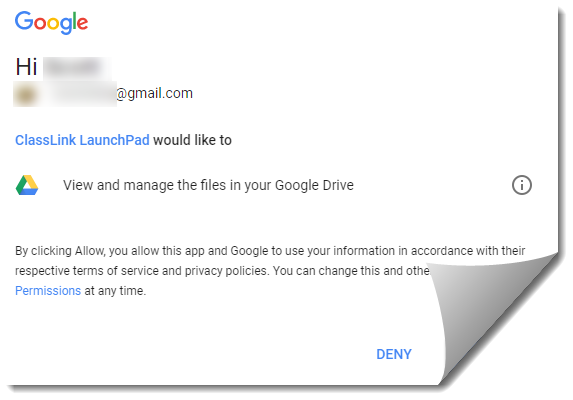 T4b: ClassLink Agent – Non-LCS Computers
T4b: ClassLink Agent – Non-LS computers
ClassLink Extension Installation Instructions
Chrome - https://classlink.com/docs/documents/ClassLink_Chrome_Extension_Install.doc 
Firefox - https://classlink.com/docs/documents/ClassLink_Firefox_Extension_Install.doc 
Internet Explorer - https://classlink.com/docs/documents/ClassLink_IE_Extension_PC_Install.doc 
Safari - https://classlink.com/docs/documents/ClassLink_Safari_Extension_Install.doc 
ClassLink Agent Installation Instructions
PC - https://classlink.com/docs/documents/ClassLink_Agent_PC_Install.doc
T4c: Opening Network / Cloud service files
After connecting your Office365 (or any other available services), under My Files you will be able to access any of the files within those separate services in the left bar 
Files within Office365 are you WORK OneDrive files.
These can be easily opened by right clicking on them and opening in Office 365
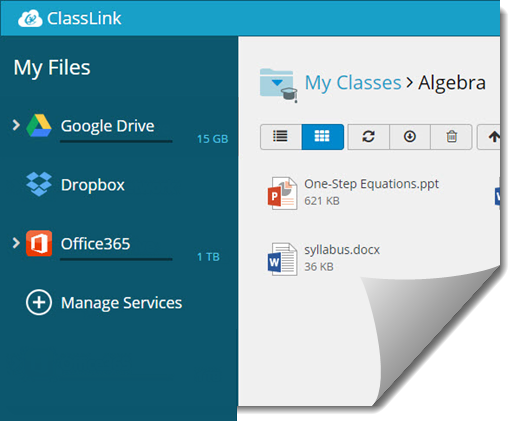 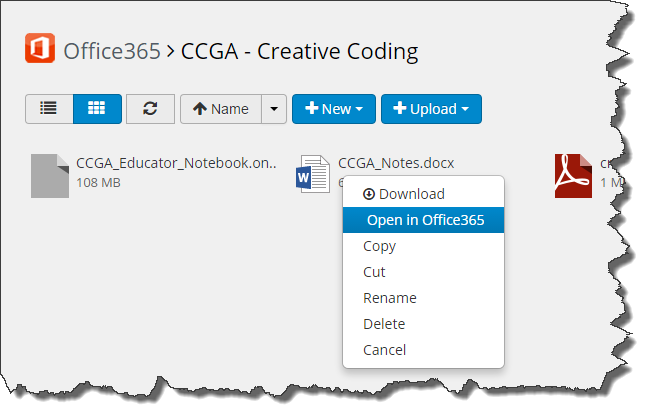 T4c: Working with Network / Cloud service files
Unlike the other connected services, the School Network drive is not a service you configure yourself.
If you have local network file storage on a school based server set up for your AD account (Commonly known as your U:\ drive) , it will automatically attach your school network folder to show with your other services.
You can work with your school files and edit them within O365 without needing to use VPN to access the school network
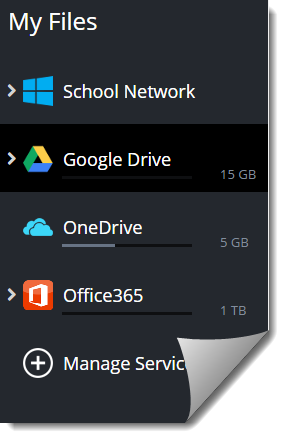 T4c: Working with Network / Cloud service files
Files within Office 365 are able to be easily opened and edited directly from ClassLink.
These files are also able to be easily copied from one service to another the same way you move files from one folder to another within your local computer
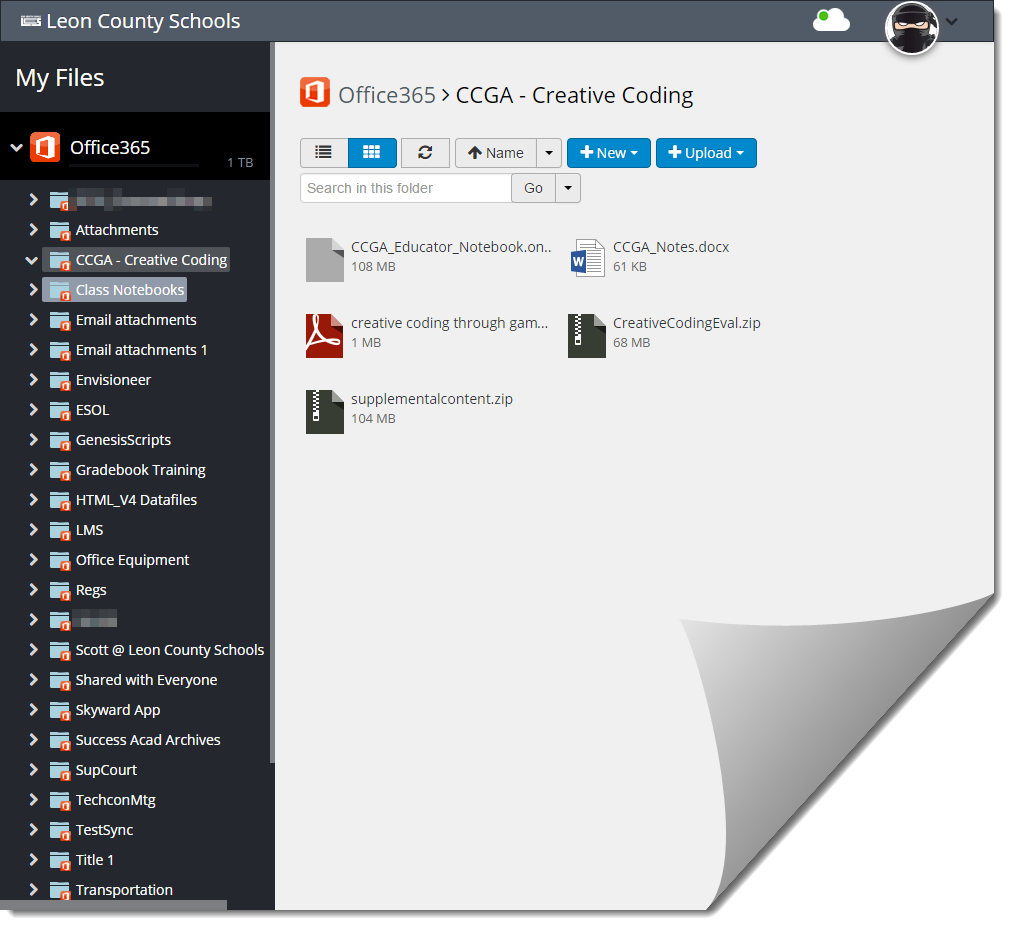 T4c: Working with Network / Cloud service files
Files are able to be easily viewed by list or grid view
You can sort the files by
Name 
Type 
Size
Last modified date
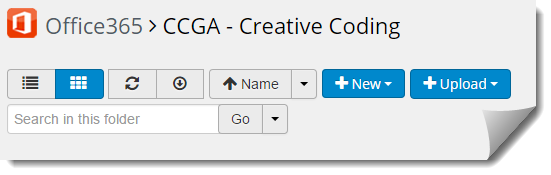 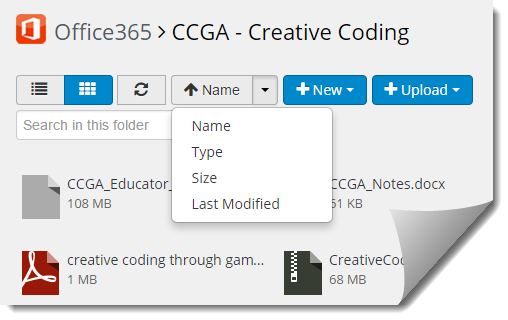 T4c: Working with Network / Cloud service files
New files or folders can be created using the +New button.  

You can make 
Documents
Spreadsheets
Presentations
Folders
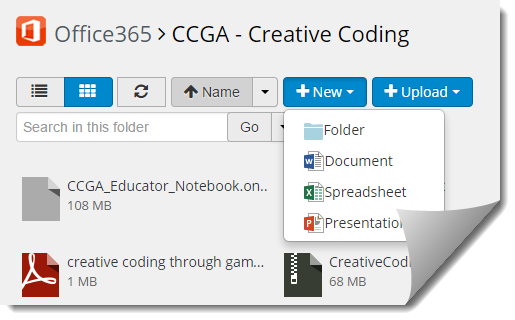 T4c: Working with Network / Cloud service files
Uploads can be done by 
File(s) or 
Folders
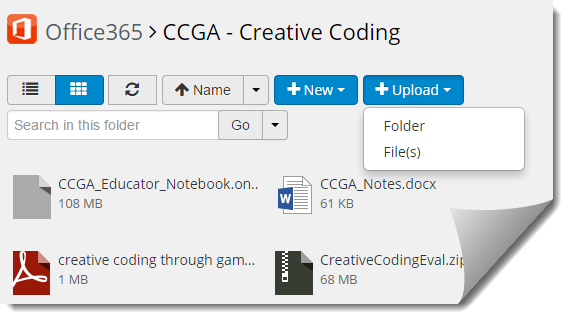 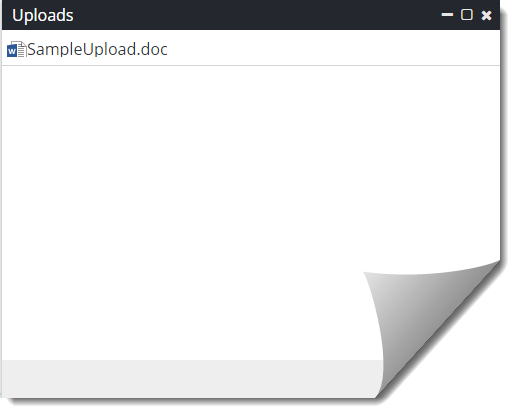 T4d: Editing and Saving Files in O365
Browse to any file that you want to open
When you click on the file, the following things may happen:
Office files - Click the files and they will be opened in office online automatically*.
Any File - If you would like to open the file locally on your computer you can either right click and select “Download it”, or 
Within O365 OneDrive - You can right click the document and choose the “Edit in” option and choose the application.
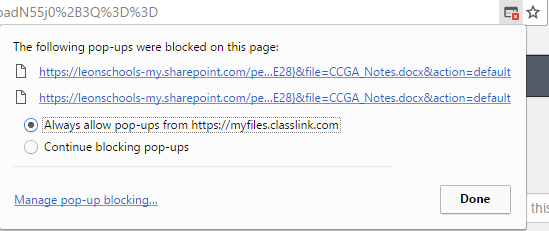 *Since this file is originating from the Internet, your pop-up blocker may prevent it from opening properly until you allow the pop-up.  You should choose “always allow pop-ups from https://myfiles.classlink.com” to prevent having to allow this everytime.
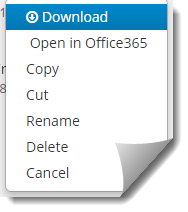 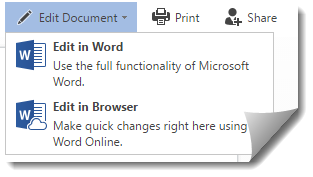 T4d: Editing and Saving Files in O365
Google Drive
Documents being opened from your Google Drive will be opened using Google since that is the original location. 
When you save the document, you just need to hit the save icon and it will be automatically saved back to the files in ClassLink.
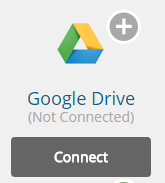 T4d: Copying between services
To copy between services, you can simply drag and drop any individual file*
To move a folder, either drag and drop a folder from a window open on the local computer or use the upload button
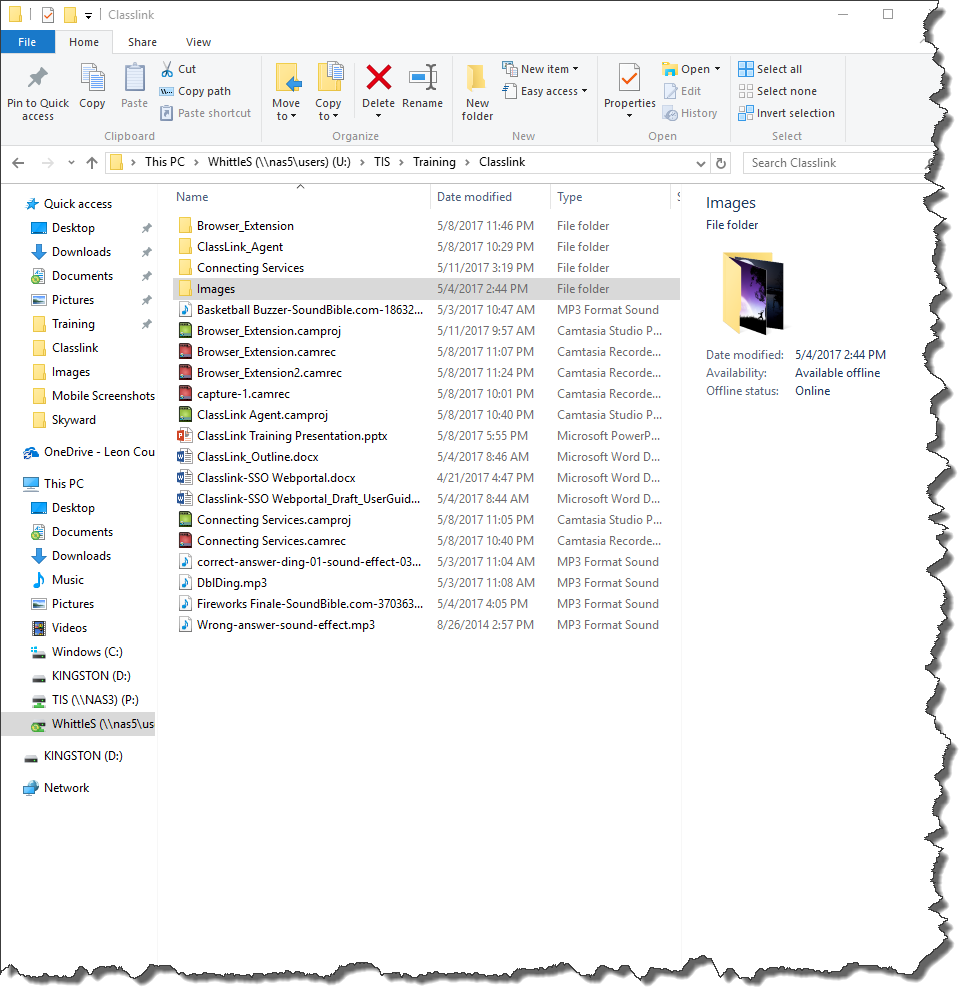 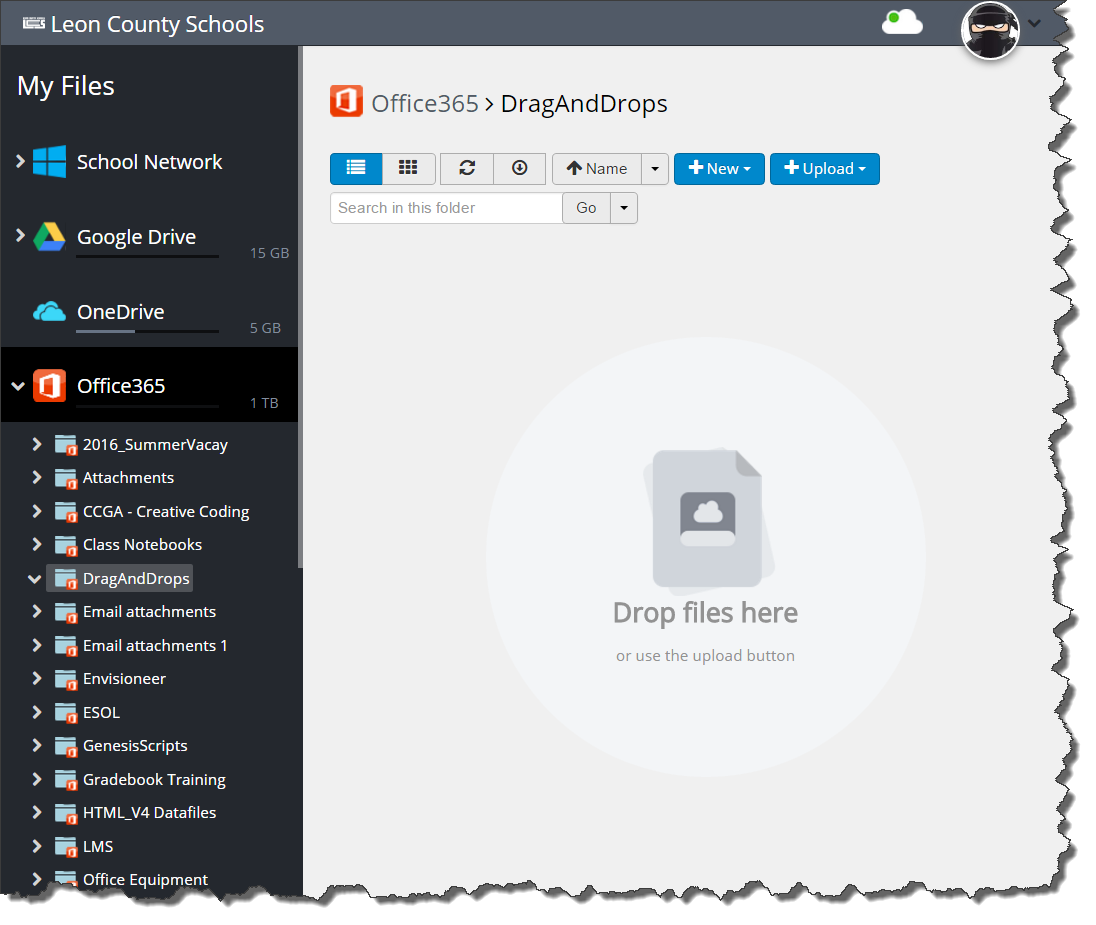 *You can not drag and drop a folder and its contents between services within ClassLink, only upload or drag from within a local window.
T4d: Copying between services
Dragging and dropping to a  subfolder is as simple as dropping a file on the folder
If you want the files dropped into the “Home” or Root folder, make sure to let the screen refresh and then drop it into the window to the right side.*
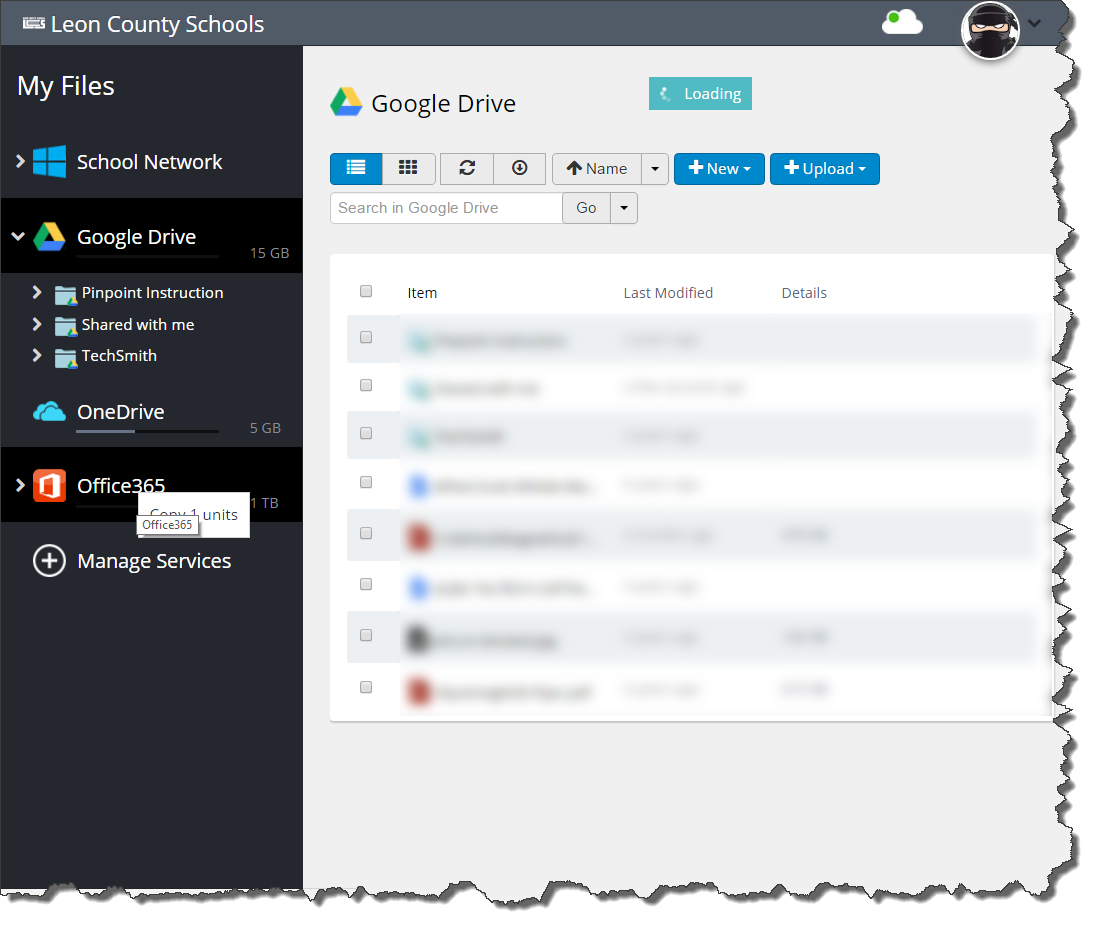 *See video on next slide for dropping files
T4d: Copying files between ClassLink Services
Recap Review
Apps
Connecting Services
- Click My Files – Can Connect network School Network  (U://) - Google Drive - Dropbox – Personal OneDrive - or LCS O365 OneDrive
ClassLink Agent
- Agent is used to allow sign in functionality for services such as Dropbox and some others 
Opening Network Files
- If you have a U:// drive in AD, this is where you can access your files without using VPN
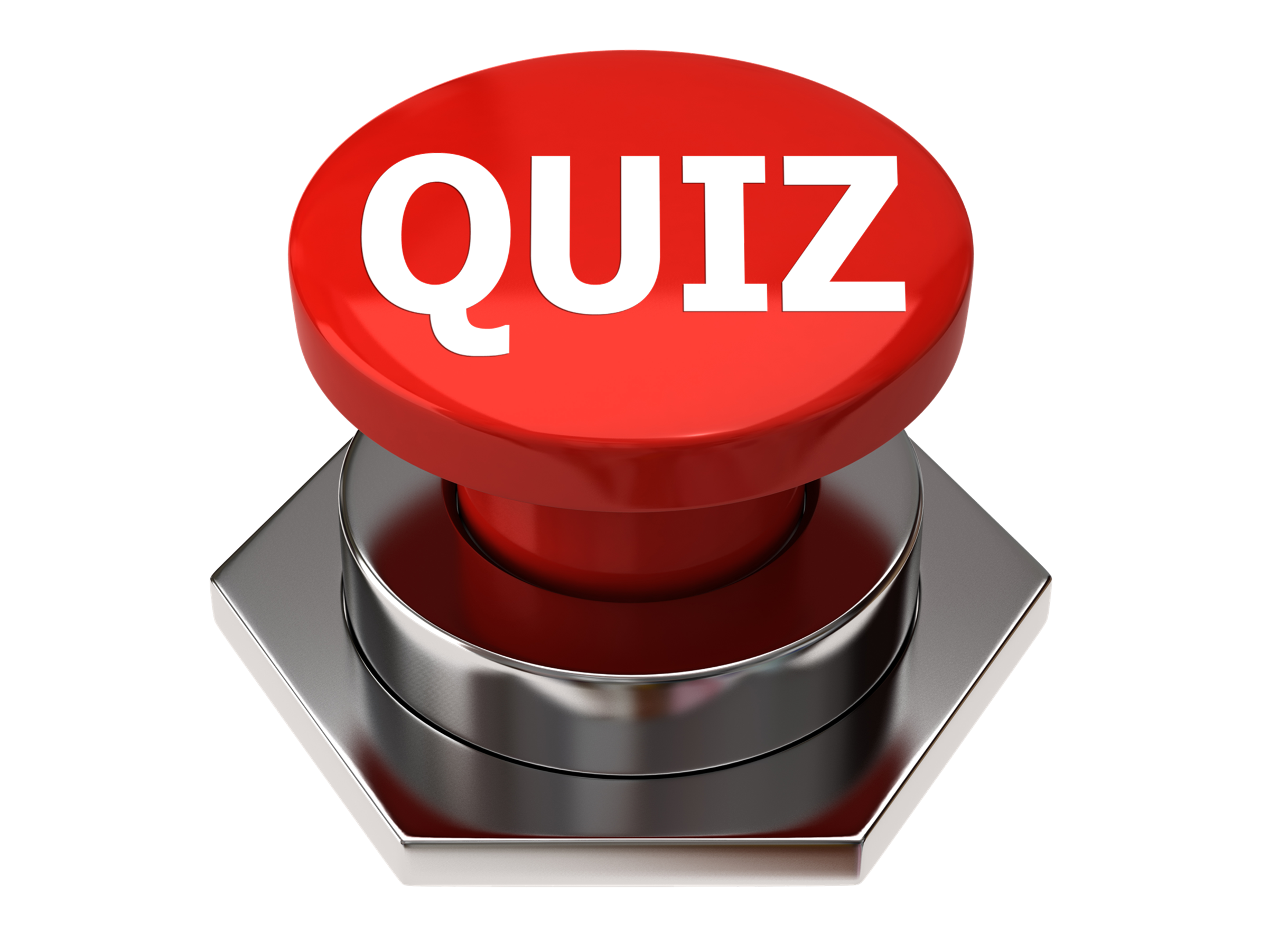 Recap Review
Apps
Editing and Saving files in O365
– Office files can be either downloaded or opened in O365
Copying files between services
– Drag single file from one service folder to another service folder – Remember Root location must be dropped in left pane. Can’t copy whole folder between services - must upload folders
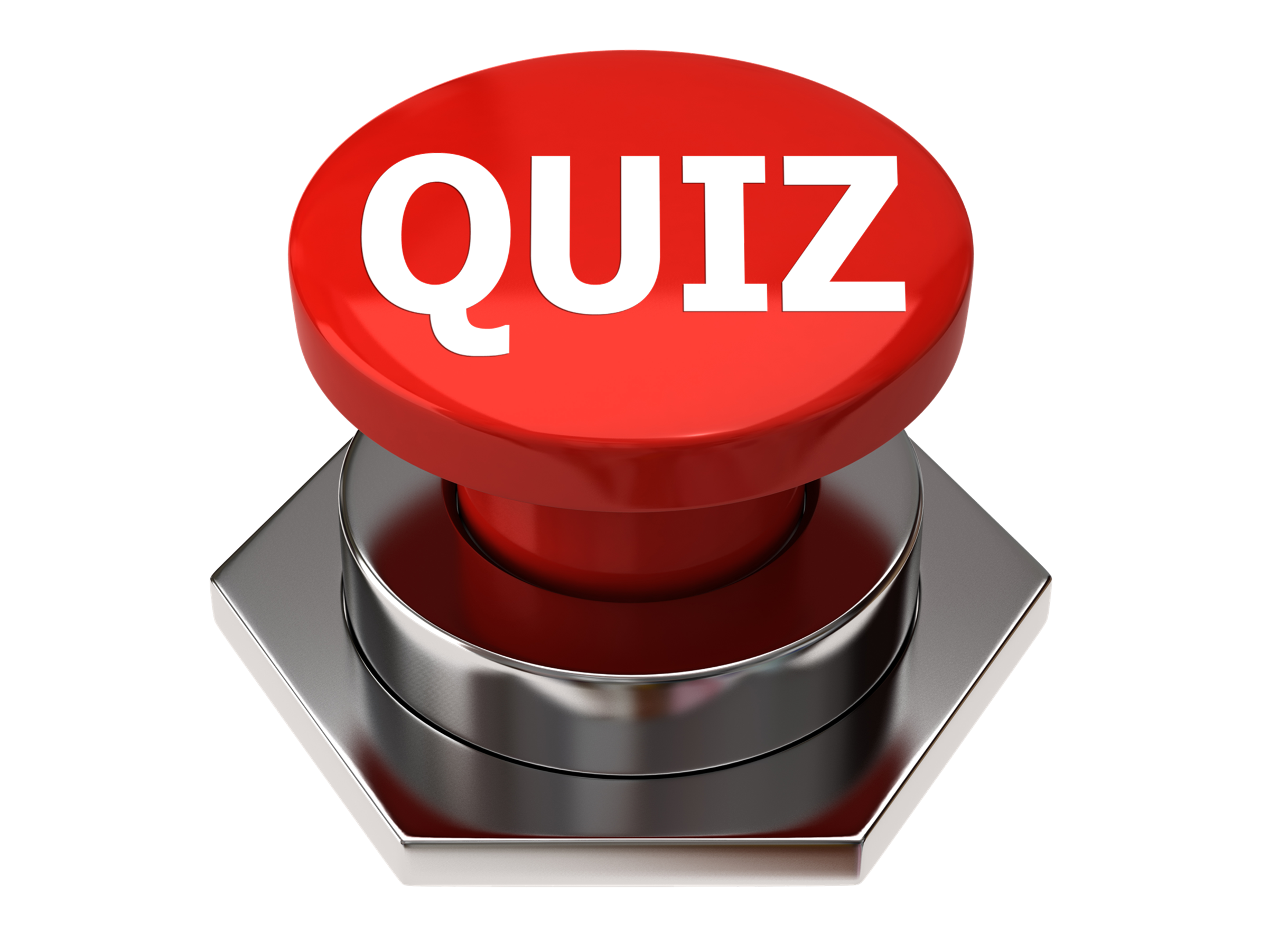 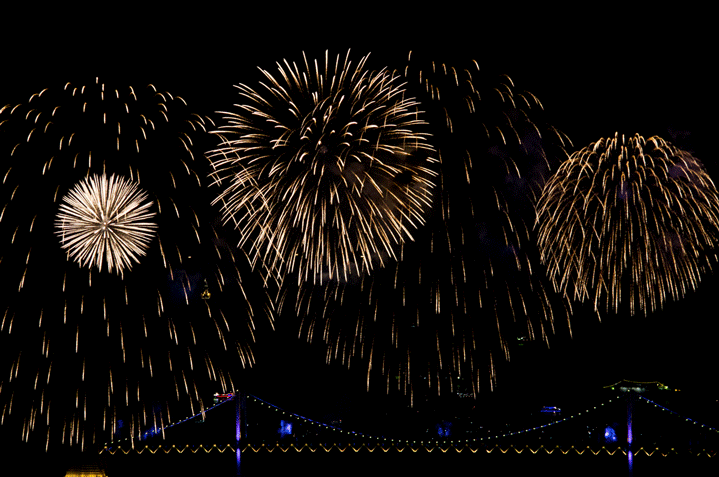 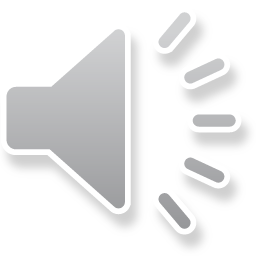 Topic 5: My Classes
Class Link Sign-in
My Profile
Apps
My Files
My Classes
Focus Points-
Creating a class
Settings
Discussion
Class Apps
Notebook (maybe)
Assignments (maybe)
Inbox
Calendar
T5a: Creating a class
My Classes provides a place for teachers to collaborate and deliver instructional resources to students. 
Click on the ‘My Classes’ icon on the bottom of the screen
You will now be able to see the classes you have already and you have the ability to create new ones.
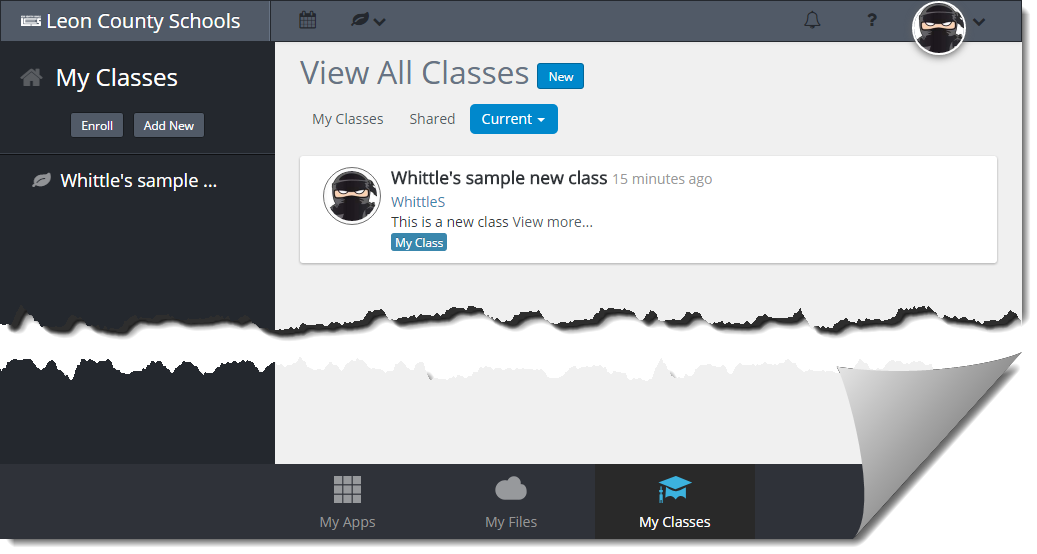 T5a: Creating a class
To create a class, click Add New. You will then be prompted for a few pieces of basic information like the Name, Color (The color option is for how the class will look on the calendar.) and description. 
Heads Up! - Make sure to put in a good description because it will be the first thing users see when searching for a class or using the iPad app.
 After creating the class, you will immediately be redirected to the class and the first module, Discussion. 
The first thing you will want to do is change your class settings.
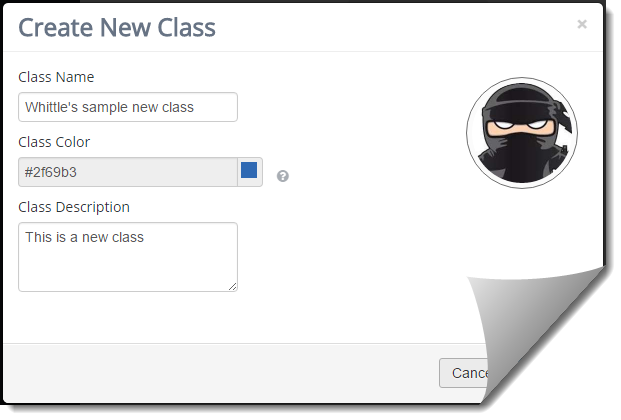 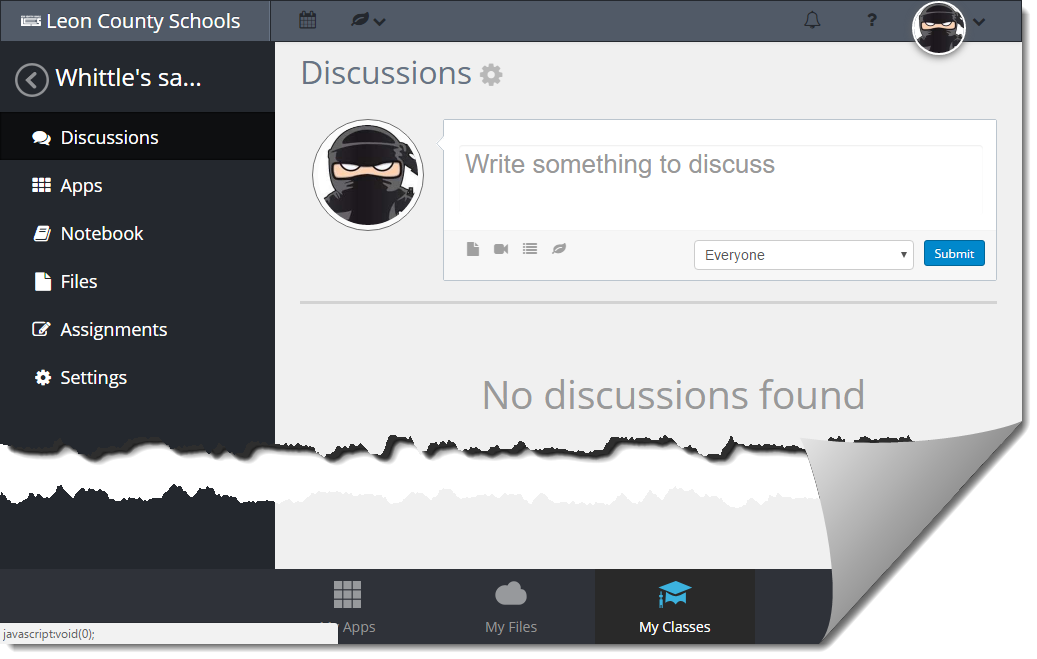 T5b: Settings - General
Ability to change class name, color and description. 
Teachers can: 
enable self-enrollment, 
add students as members, 
create student groups, 
share the class with other teachers, and 
enable the specific areas of My Classes to be public for those outside of the class.
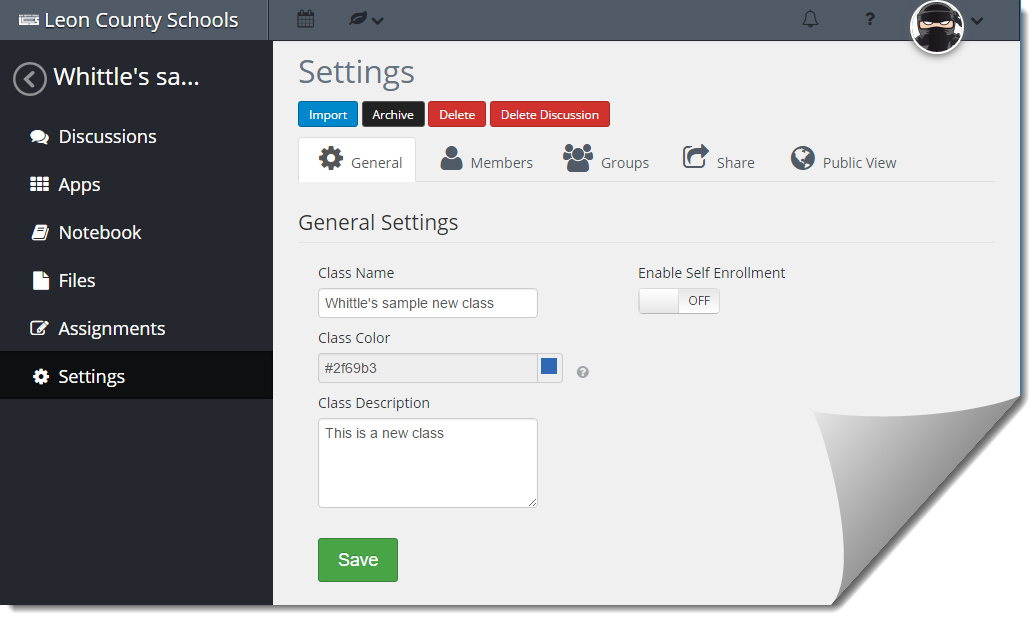 T5b: Settings – Self Enrollment
Enabling Self Enrollment
You can allow students to enroll themselves in your class under the 'Settings' tab. 
Once in settings, check the 'Enable Self Enrollment' box. 
You also have an option of selecting an enrollment password for added security. This will ensure that only the students with the password are able to enroll in your class.
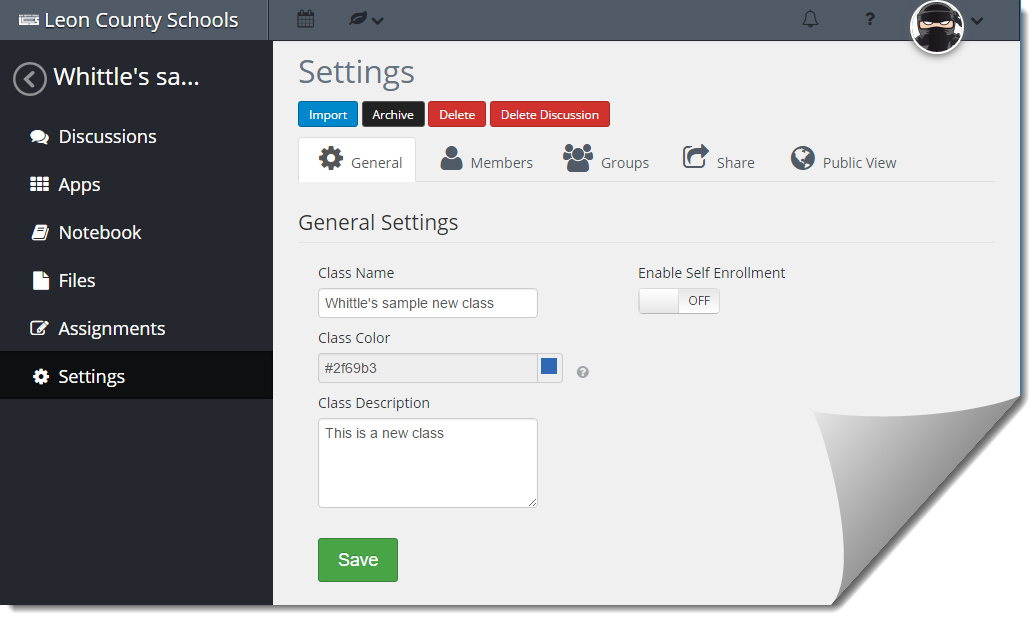 T5b: Settings – Self Enrollment
Enabling Self Enrollment
Password Protect: You can create your own password. Students select your class from a list and enter the password when prompted. 
Enrollment Key: This opens your class to individuals using ClassLink in schools and districts outside of yours if you provide them with the password.
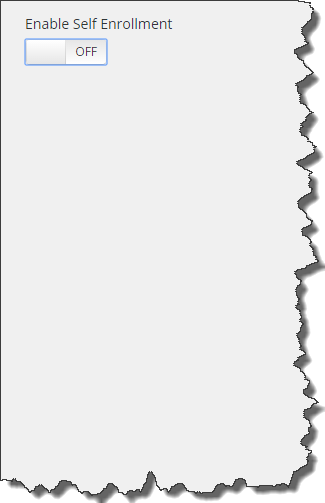 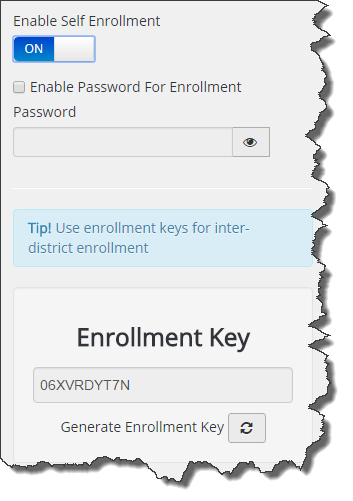 Tip One: An enrollment key will override a password if you have both enabled in your class settings.
Tip Two: A password and enrollment key are two different things. You cannot enter a password in the enrollment key search window when enrolling in a class.
T5b: Settings - Members
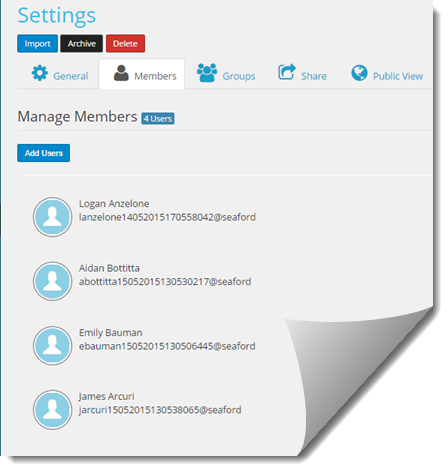 Members are the STUDENTS you want to add to the class
Under the Members tab, you can enroll your students in your class. Heads Up! – You can filter users by groups – Groups are sorted by School and grade level for ease  
Simply click ‘Add Users’ and search for your students.
Click ‘Add’ next to each student that needs to be in the class.
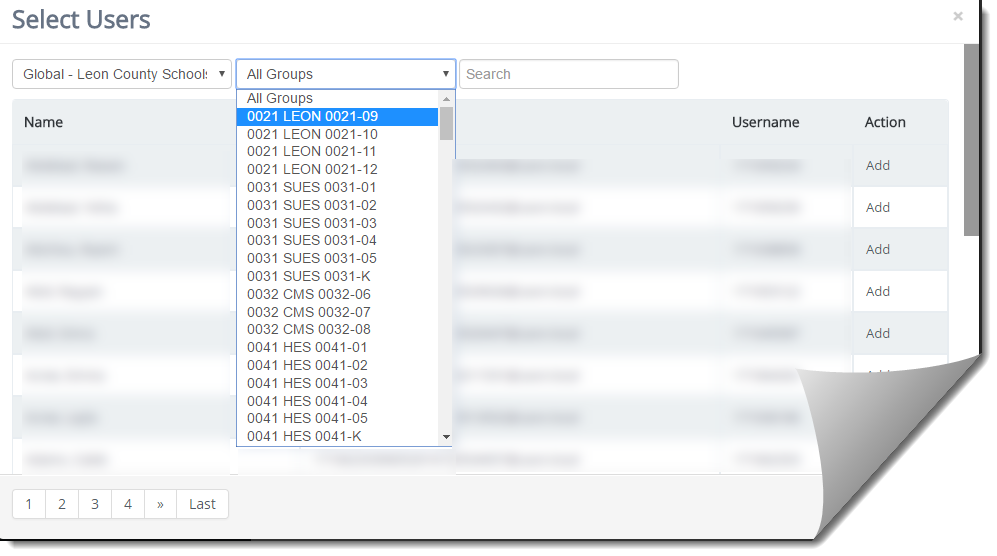 T5b: Settings - Groups
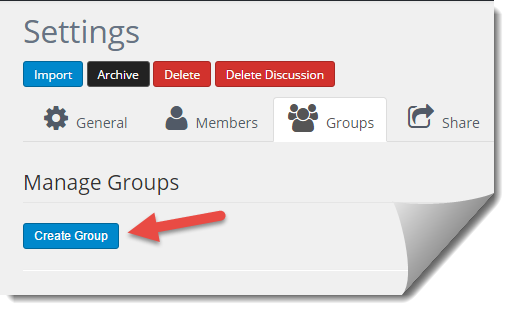 Under the Group tab, you can create groups for the students in your class. 
Click ‘Create Group’ to make a new group, you will have to enter the name of the group, a color and a description.
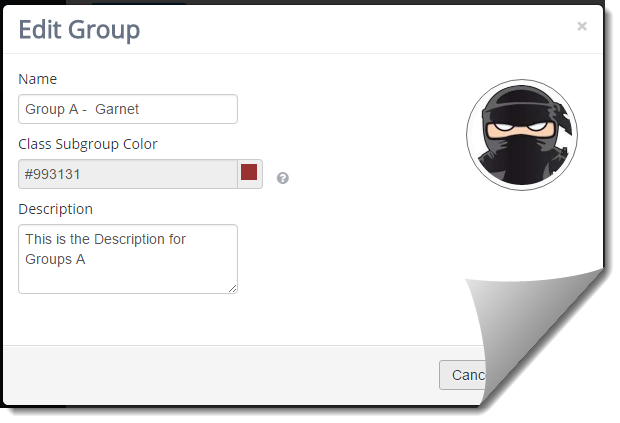 T5b: Settings - Groups
Next, click on the number of members below the name of the group to add members from your class.Heads Up! – You can only add students you have already added to your class first!!
Students can be a part of multiple groups.
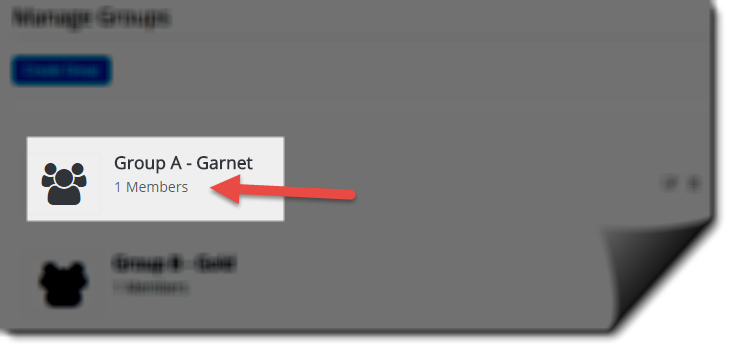 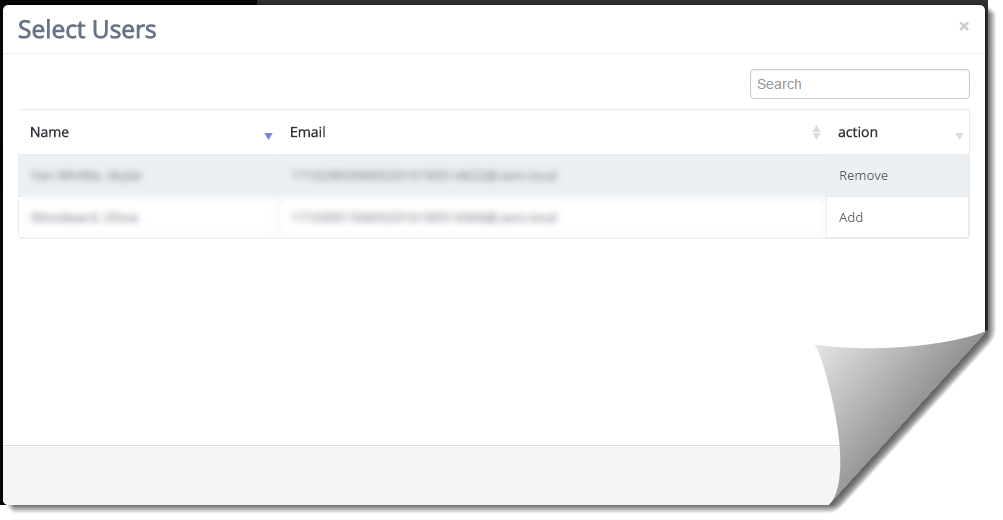 T5b: Settings - Groups
Students can be a part of multiple groups. 
You can edit groups by clicking the notepad next to the group name
Or 
you can delete a group by pressing the trashcan
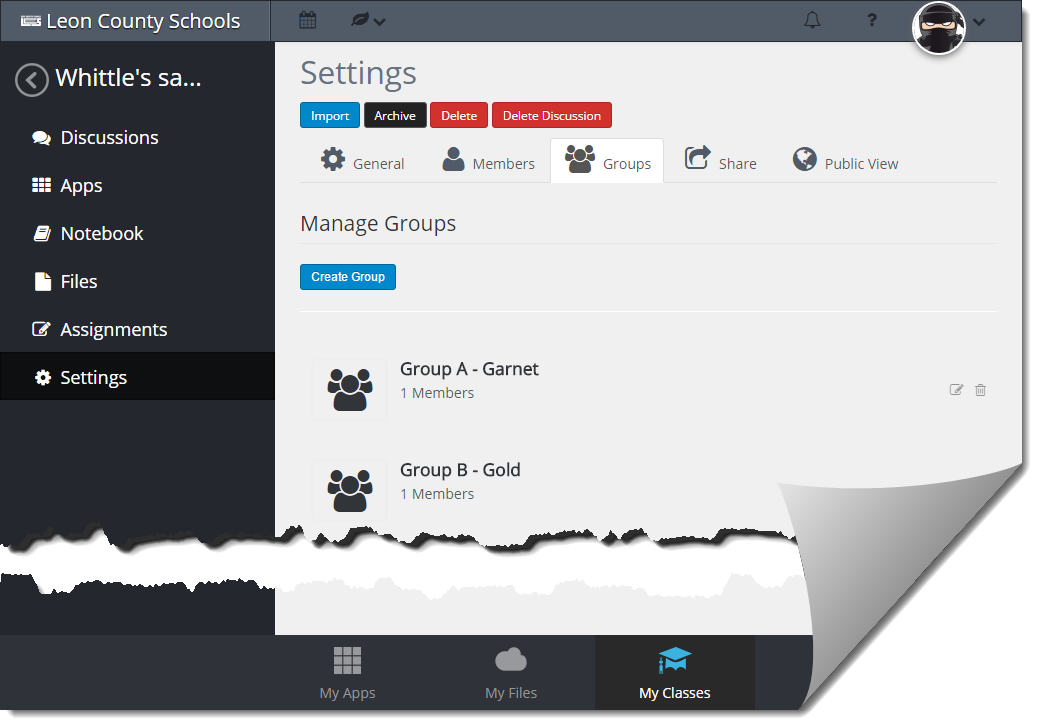 T5b: Settings - Share
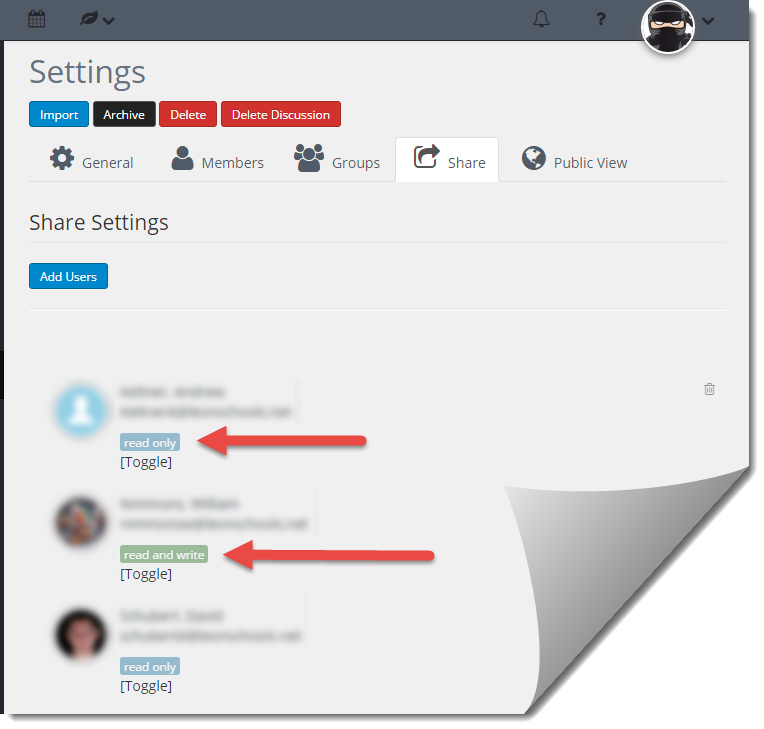 Under the Share tab, you can share your class with other teachers in your district. 
This is a great option for co-teachers or classes that have a push in/pull-out.
You will both be able to access this class 
Click ‘Add Users’ to add teachers from your district. 
Once they are added you can toggle between giving them permission 
to read only what’s in the class or 
to read and write, which means they can read, edit, and add material to the class. 
You just need to click ‘Toggle’ below the user to switch between options.
T5b: Settings – Public View
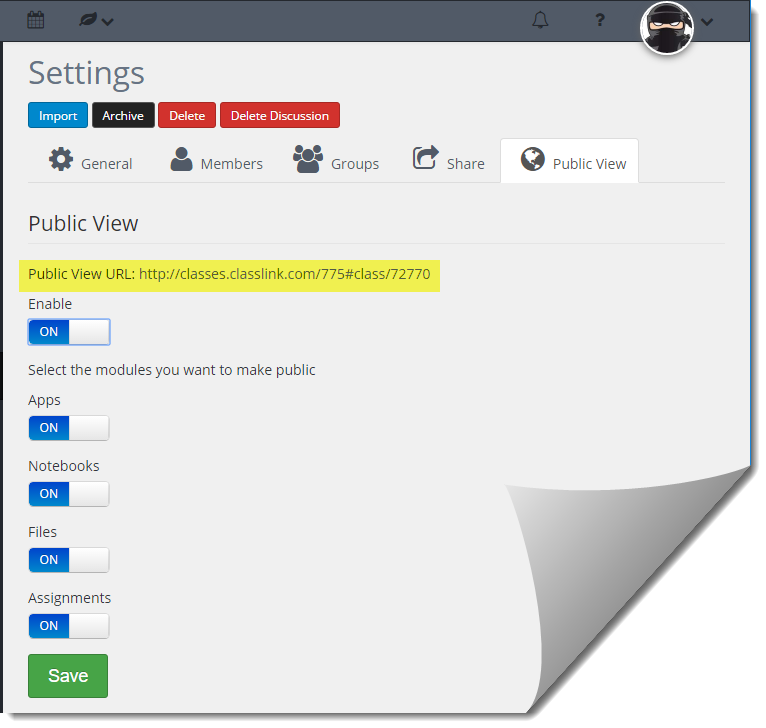 The Public View will give you a public URL that you can hand out to parents in order for them to see what is going on in the class. 
You can turn different sections on and off such as Apps, Notebook, Files, and Assignments. 
The apps will not be single sign on and the Discussion board will never appear in the public view.
T5c: Discussions
Interactive discussion boards allow you to engage students with questions, polls, attach files and videos. You can do the following:
You can choose to send the discussion to the whole class or to specific users or groups.
Attach a file
Insert a video: Works well with TeacherTube, YouTube, Vimeo.  Url is needed
Create a poll: True and False or Multiple Choice
Attach a page (lessons from notebook)
Use an interactive whiteboard
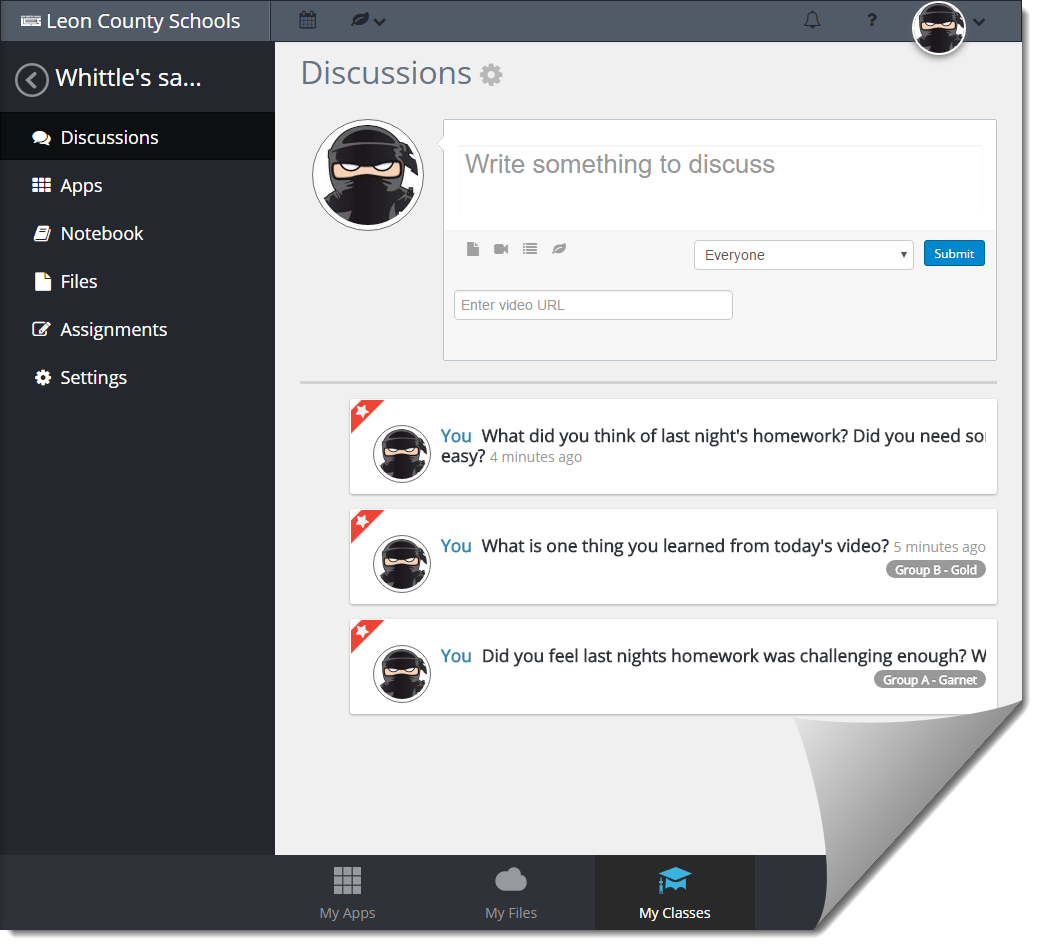 T5c: Discussions - General Settings
You can choose to enable or disable any of these features.
If you want to be able to approve comments before they are posted be sure to uncheck the last option to ‘Auto approve comments’
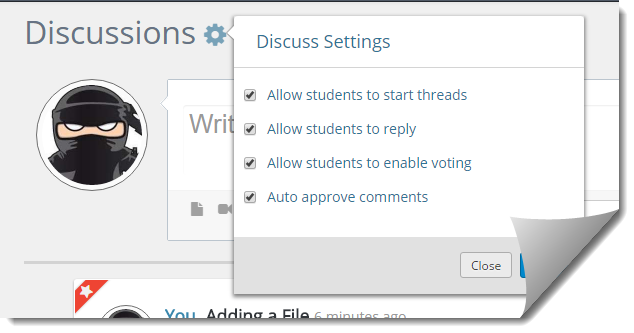 T5c: Discussions – Setting groups
You can choose to set each discussion to the whole class or just to specific users or groups.
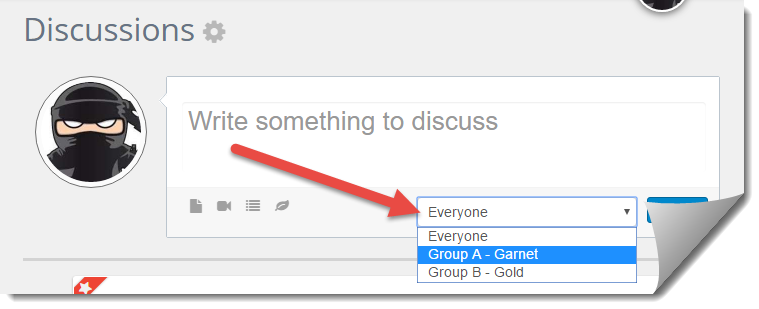 T5c: Discussions – Attaching files
You can choose attach a file
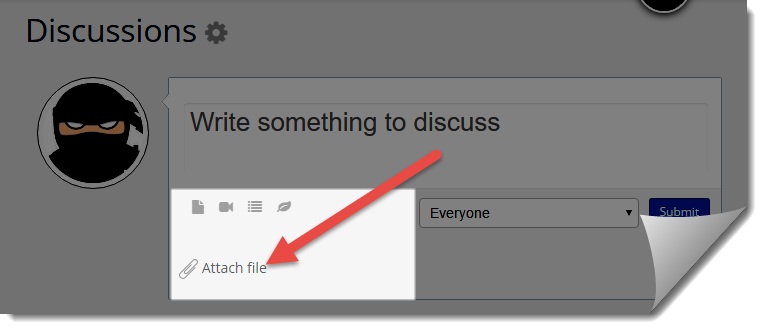 T5c: Discussions – Insert a Video
You can insert a video: Works well with TeacherTube, YouTube, Vimeo.  A URL is needed for the video.
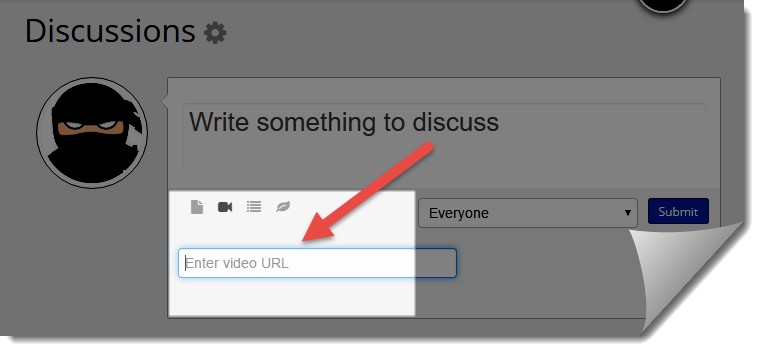 T5c: Discussions – Create a Poll
You can create a poll: 
True and False 
Or 
Multiple Choice
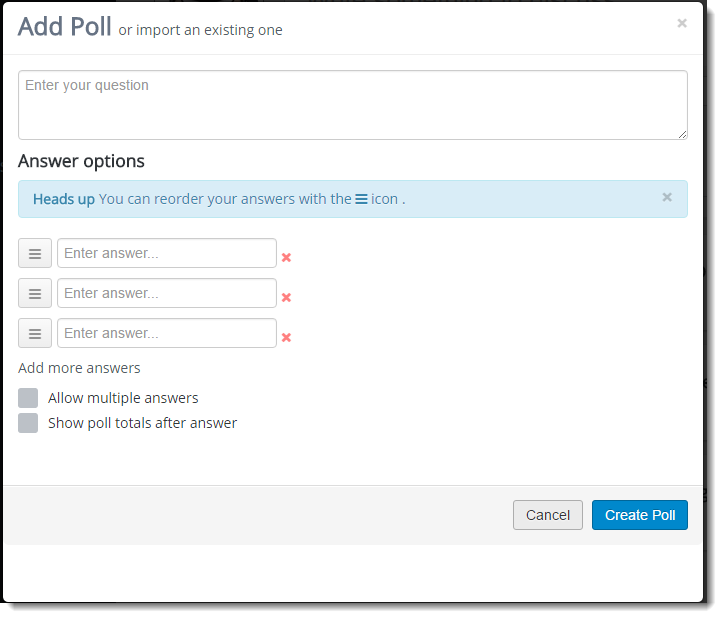 T5c: Discussions – Add a Page
Attach a page 
Pages added originate from your ClassLink Notebook
You can either Import an existing page from your Notebook
Or
You can create new content on the fly by typing (or copying and pasting) in the editor box
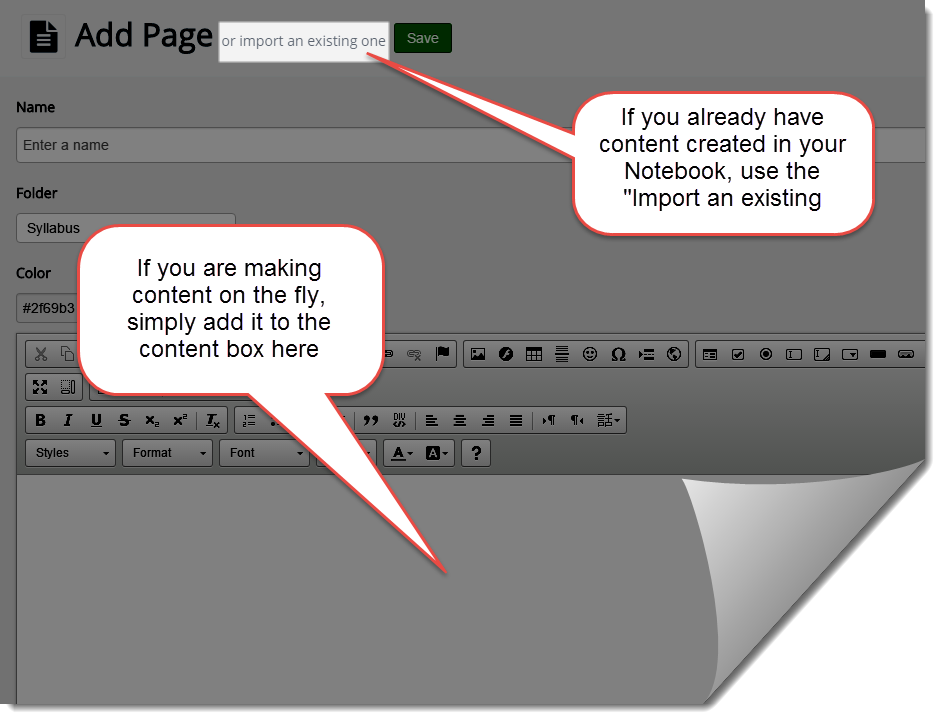 T5d: Adding Apps to Classes
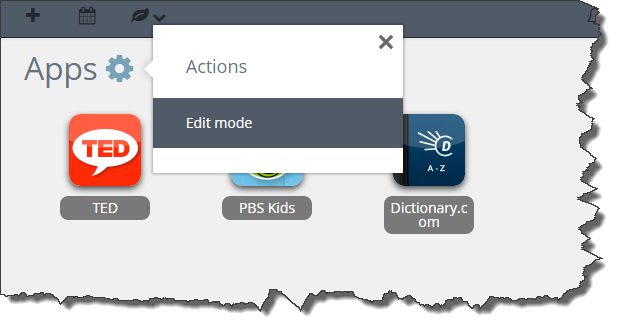 Teachers can add specific applications here that students will need for their class
SSO’s not available here
Click on the Gear to open “Edit” mode.
To Add Apps, choose “Add”
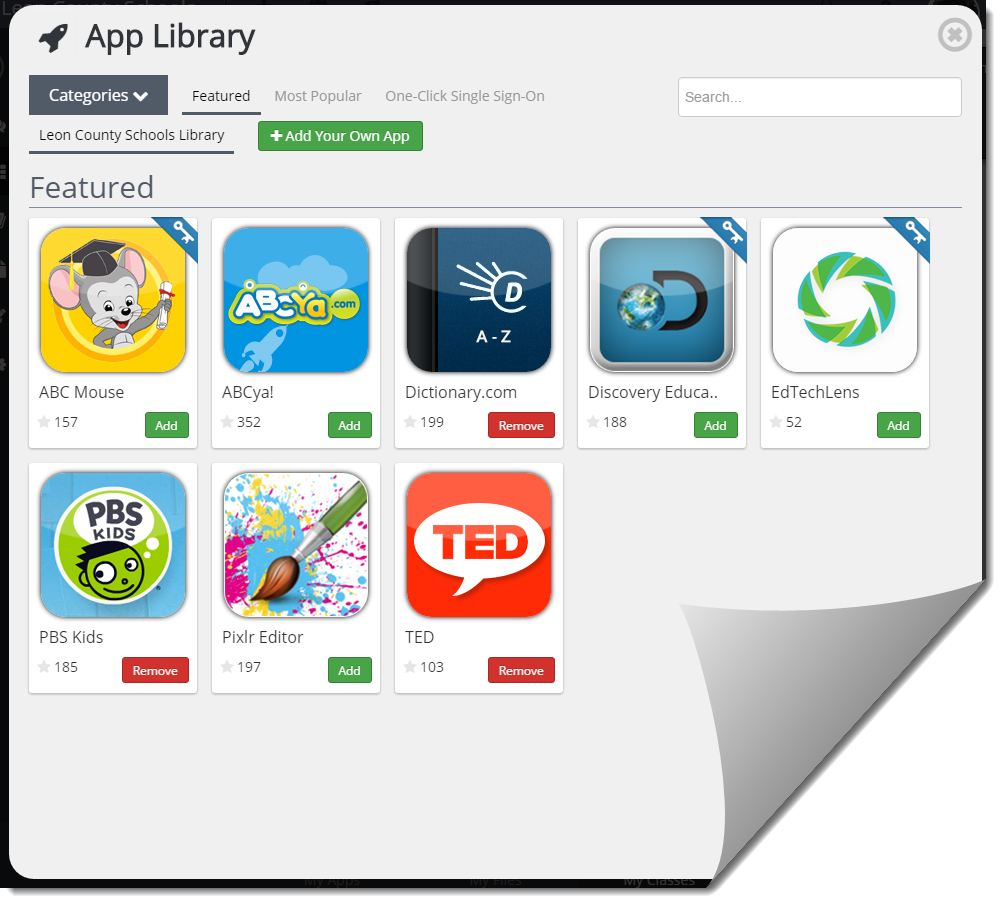 T5d: Adding Apps to Classes
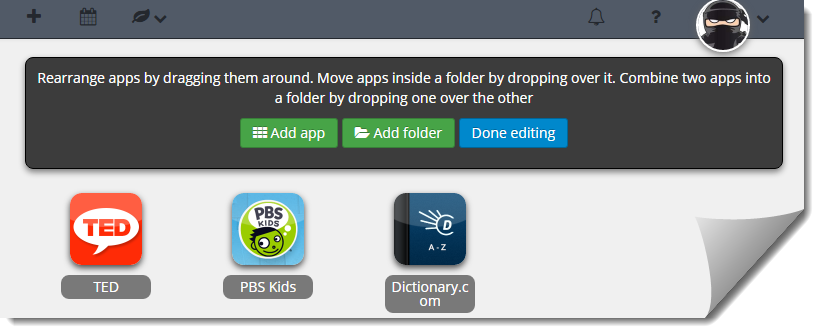 Rearrange apps by dragging them around. 
Move apps inside a folder by dropping over it. 
Combine two apps into a folder by dropping one over the other
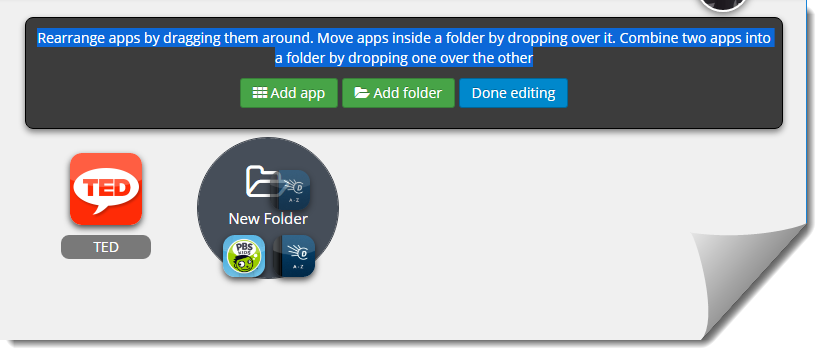 T5d: Deleting Apps to Classes
To Delete an App, hover over the app and click the red x
When you are finished, click Done editing
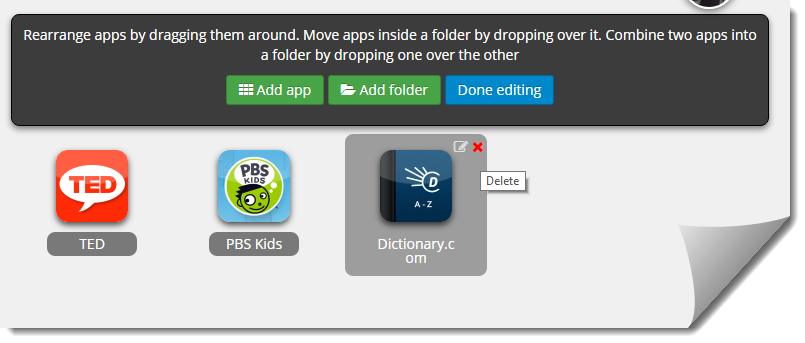 T5e: Notebook
This is where you can add lessons. You must create a folder before you can add any lessons.  
Heads Up! Make folders based on Units or specific topics.
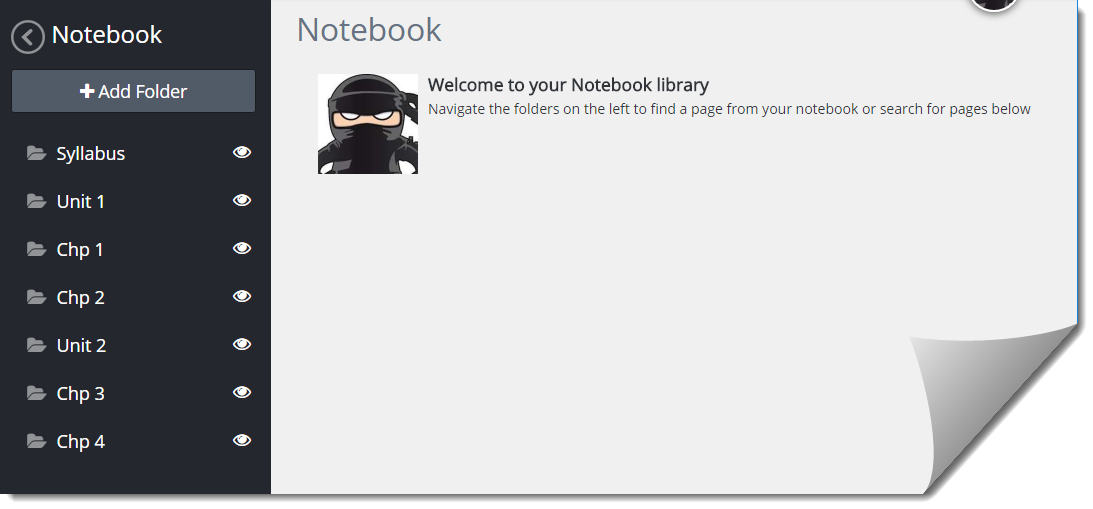 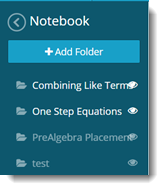 T5e: Notebook
Click Add Page to create a new lesson.
You can import lessons from other classes.
To Edit a lesson, just click on the name.
To Hide a lesson, click on the eye symbol.
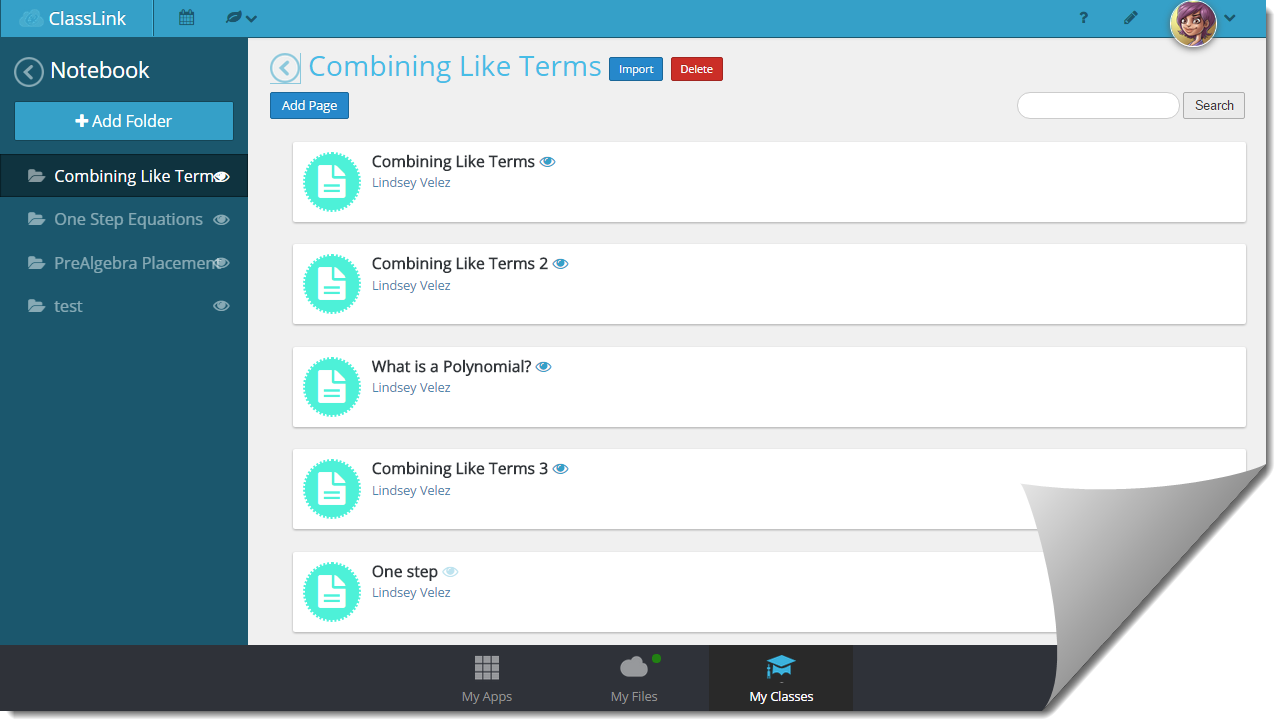 T5e: Notebook
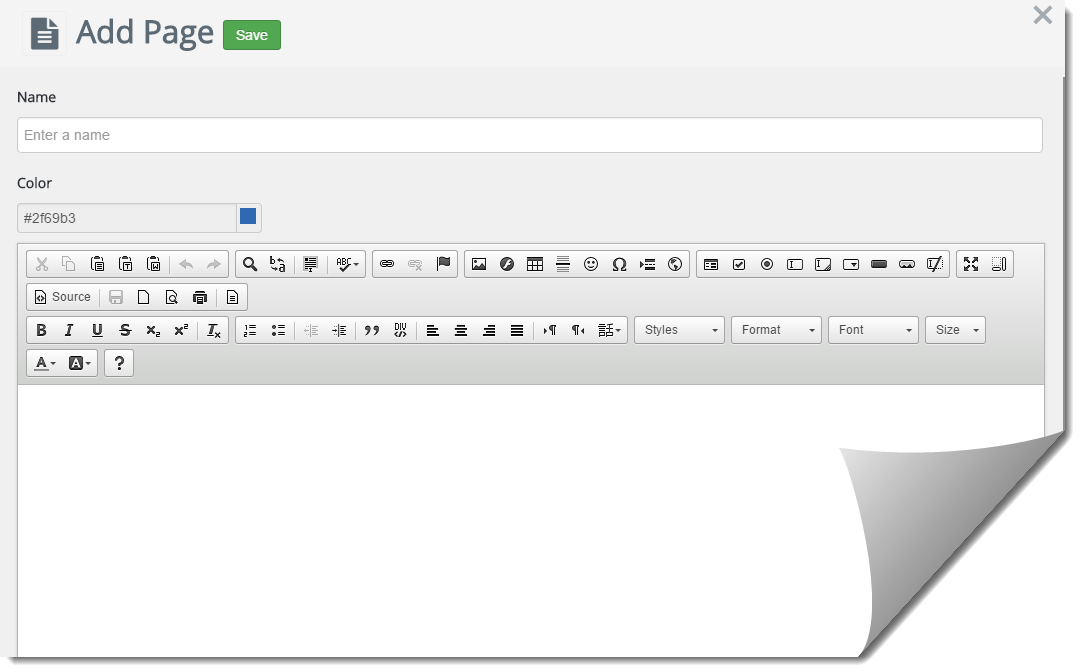 When making content for your Notebook, you can easily copy and paste content from electronic teacher resources as well
This allows you to easily distribute materials without the need to print
If a student was out or needs any documents, they can found attached here or printed from the class notebook if needed
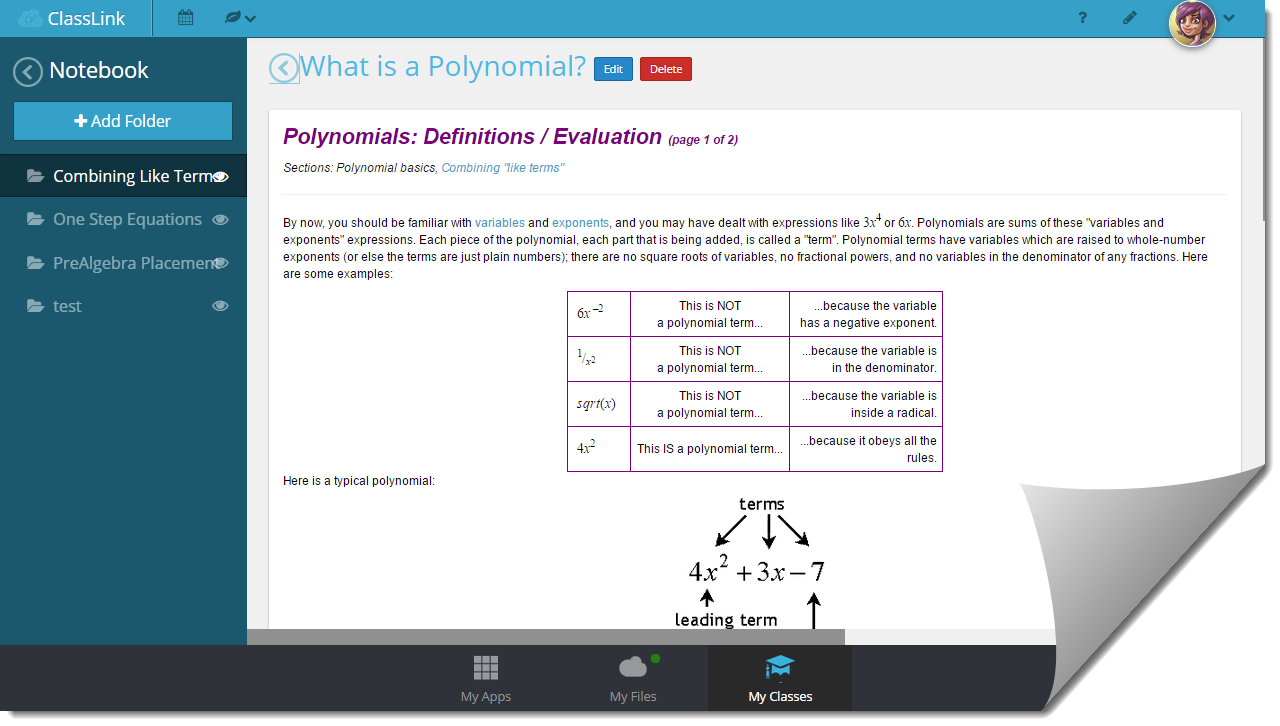 T5e: Notebook or OneNote?
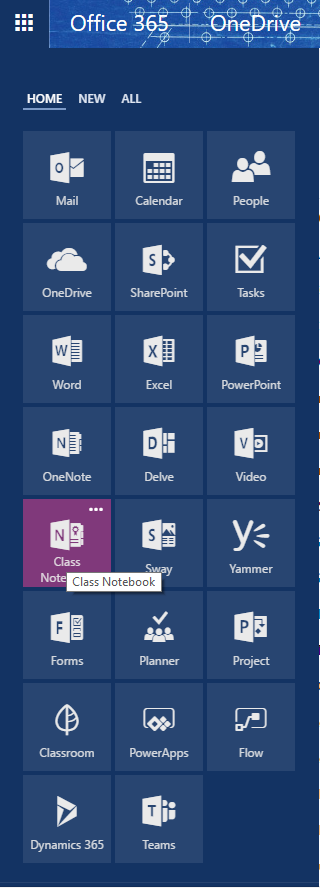 If you prefer, you can also make a Class Notebook using OneNote within your Office  365
OneNote is a very robust method to use in a collaborative or flipped classroom environment
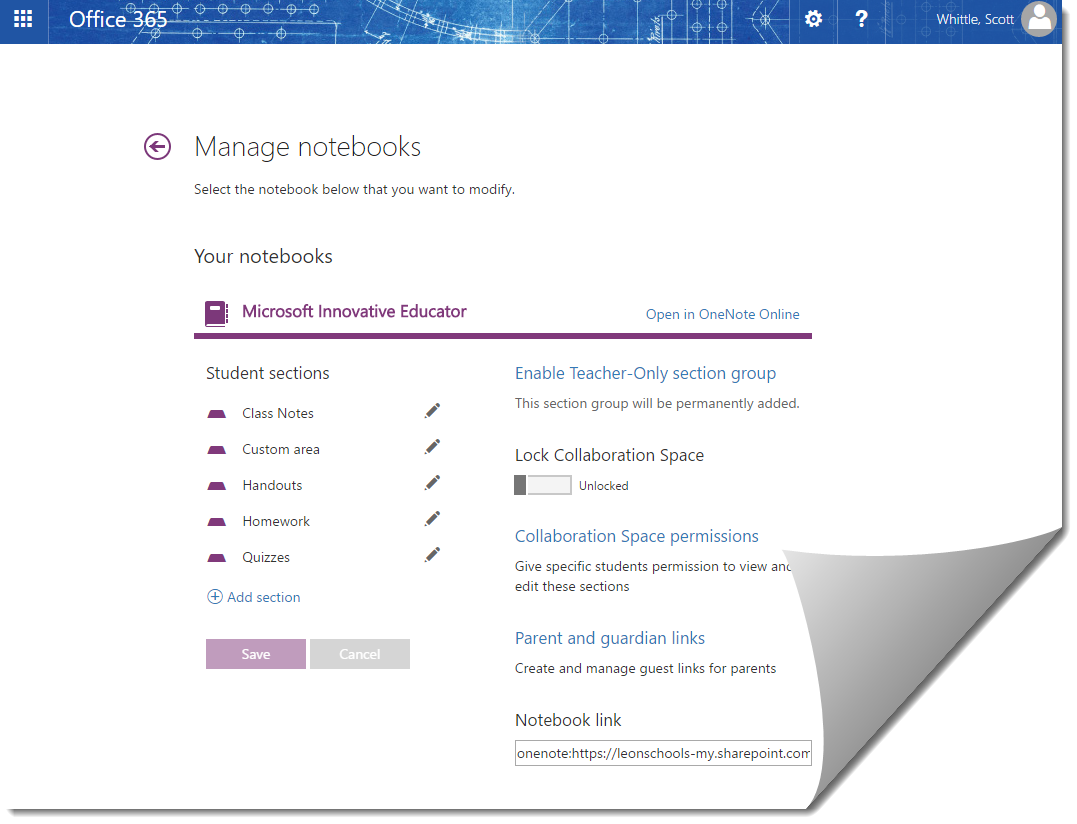 T5e: Notebook or OneNote?
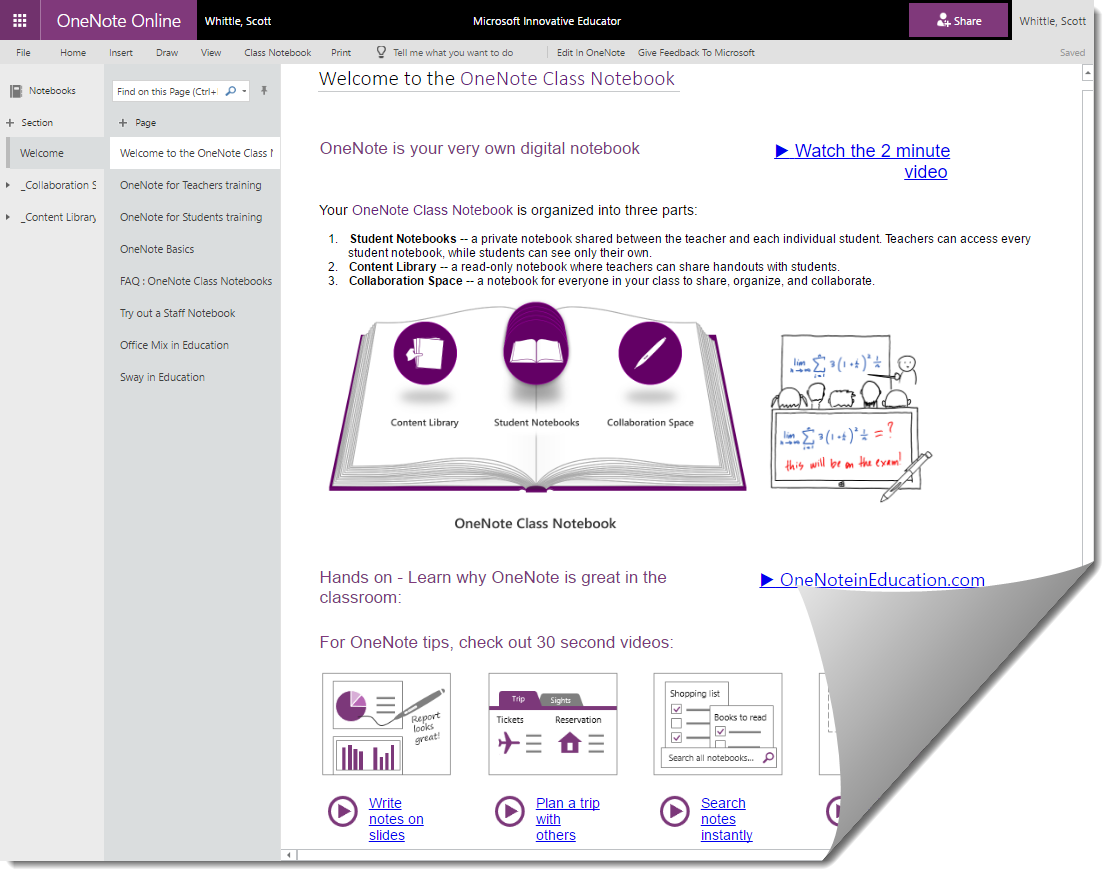 If you are not Familiar with OneNote, check out this 2 minute video on the next slide
Source:
http://o15.officeredir.microsoft.com/r/rlidOneNoteGuideVideo15?clid=1033
T5e: OneNote demo video
T5f: Assignments – New Assignments
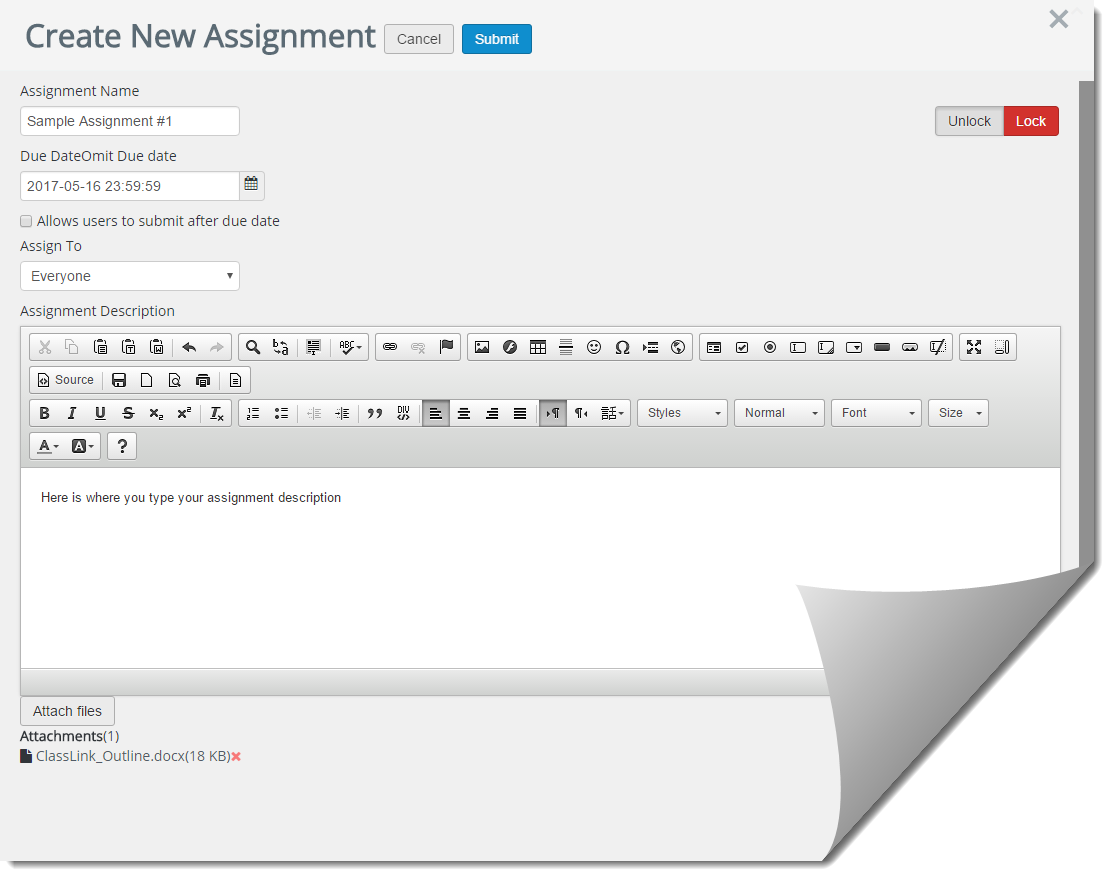 When creating a new assignment, 
enter a name for the assignment, 
a due date, 
choose who to assign it to. 
describe the assignment below.
You also have the option to attach files
T5f: Assignments – Assigning Specific user / Group
Assignments can be assigned to Everyone (Default), or just to a specific user or group.
To assign to a specific entity, select “Custom”
You can select from either
Assign User
Assign Group
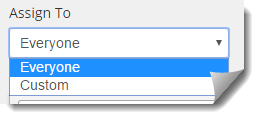 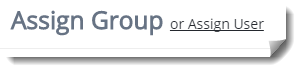 T5f: Assignments – Assigning Specific User
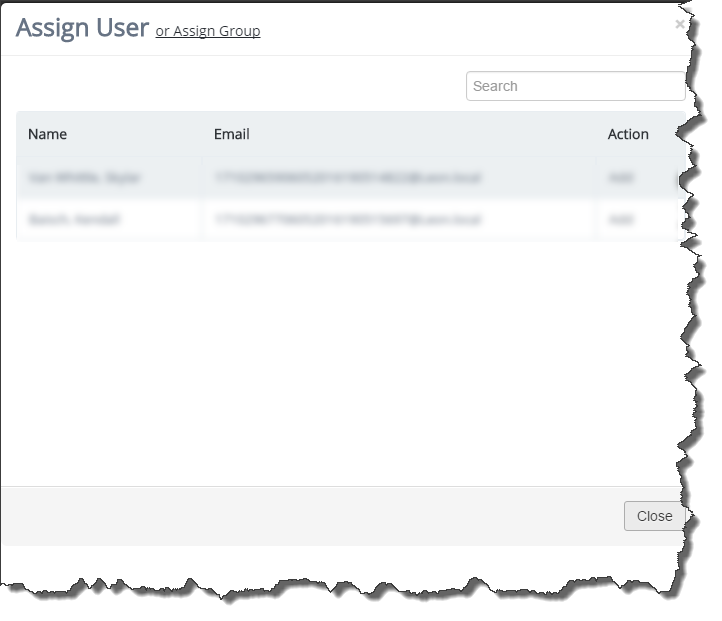 When you assign a specific user, you will select from the list created by your members list
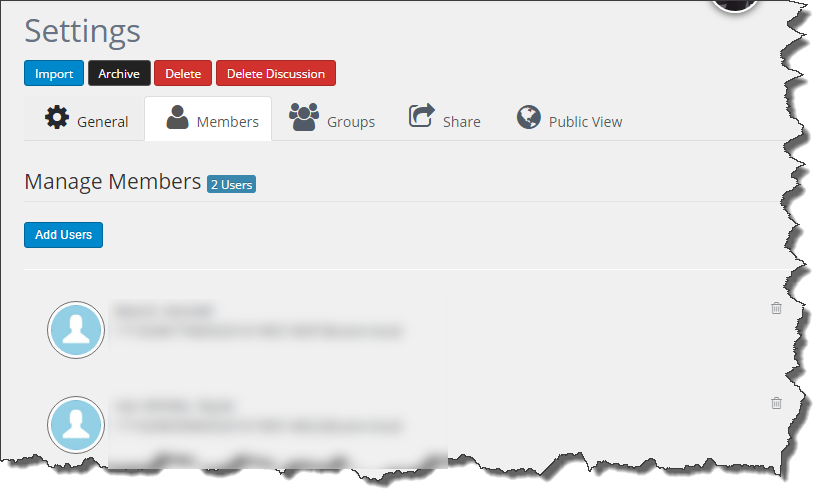 T5f: Assignments – Assigning Specific Group
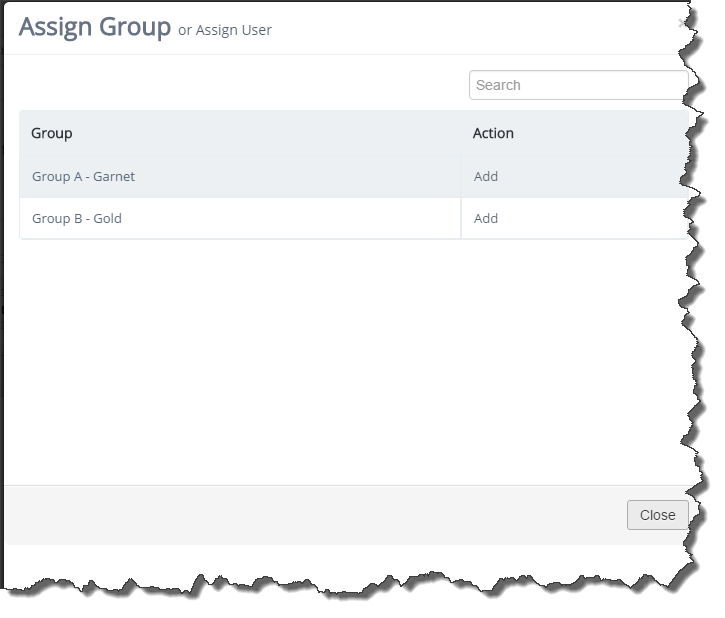 When you assign a specific Group, you will select from the list created by your Groups list
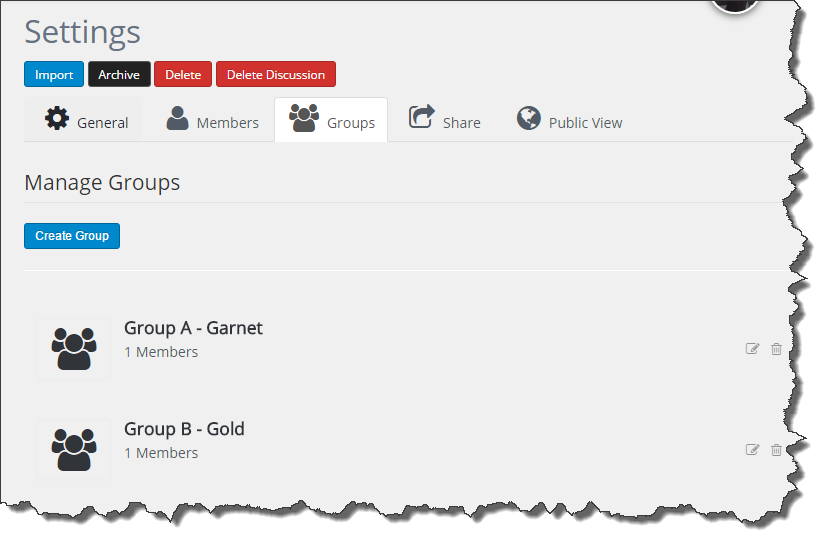 T5f: Assignments – Locking an Assignment
You can lock an assignment on the right, if you are not ready to have student work on it.
This will prevent them from being able to upload work for this assignment
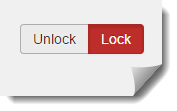 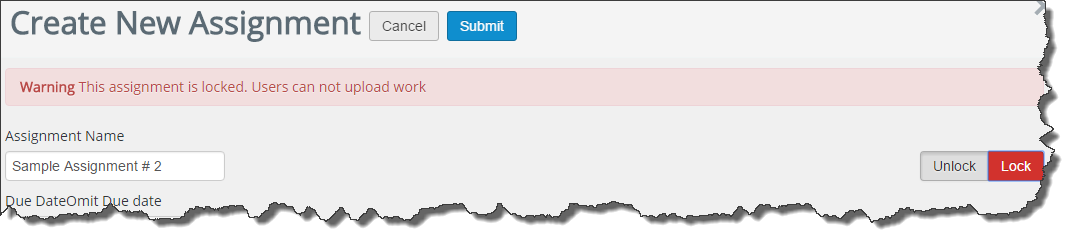 T5f: Assignments – Locking an Assignment
You can lock an assignment on the right, if you are not ready to have student work on it.
This will prevent them from being able to upload work for this assignment
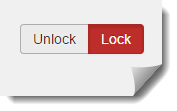 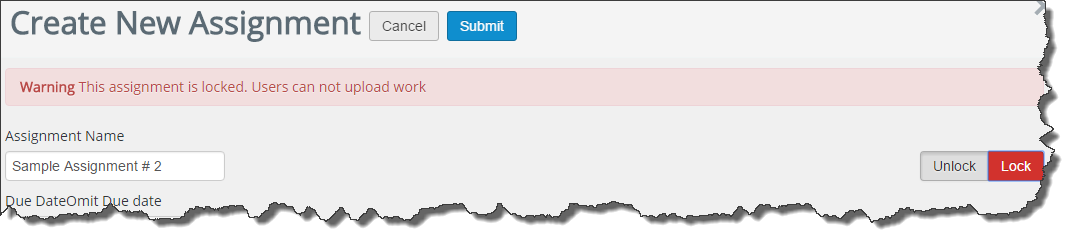 T5f: Assignment Summary
Teachers can post assignments here for students to view.
All assignments will be listed here.  
To create a new assignment, click the “New” button next to the Title Assignments.
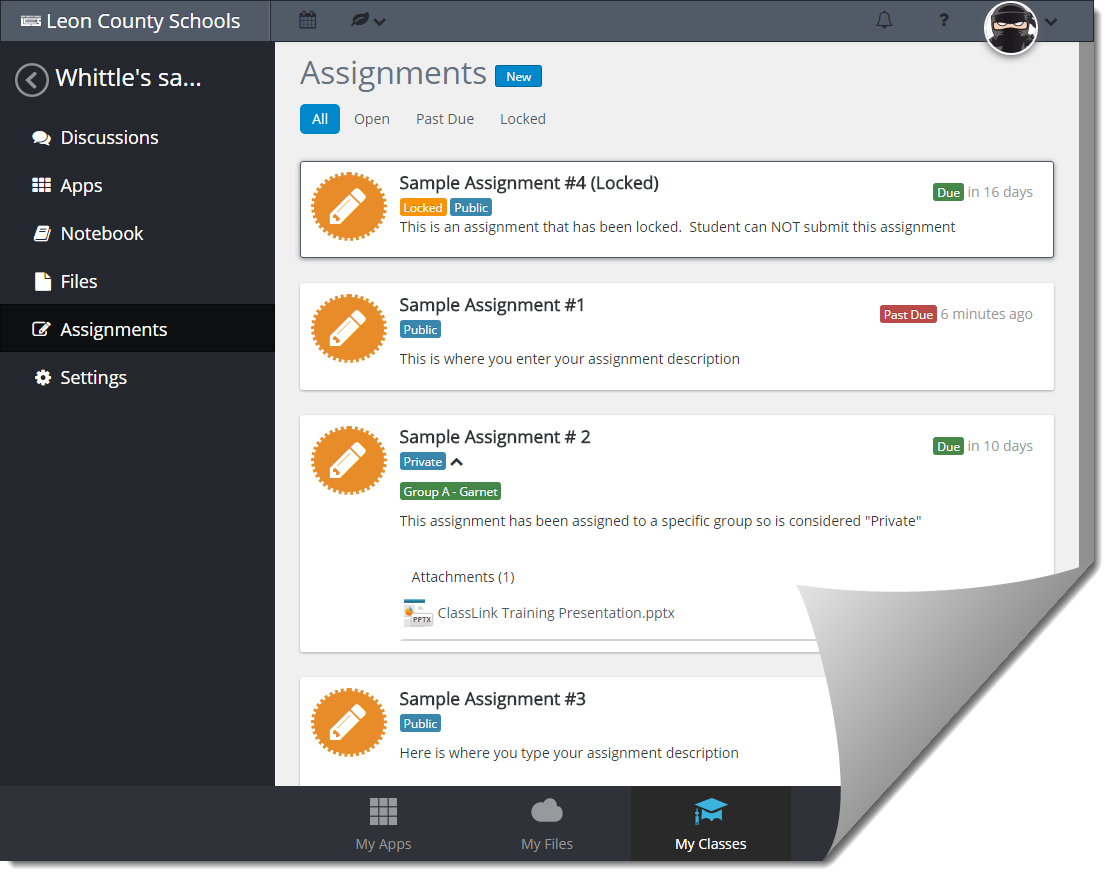 Each assignment will show their set parameters (Due date, Locked, Private, etc)
T5f: Assignments – Dashboard
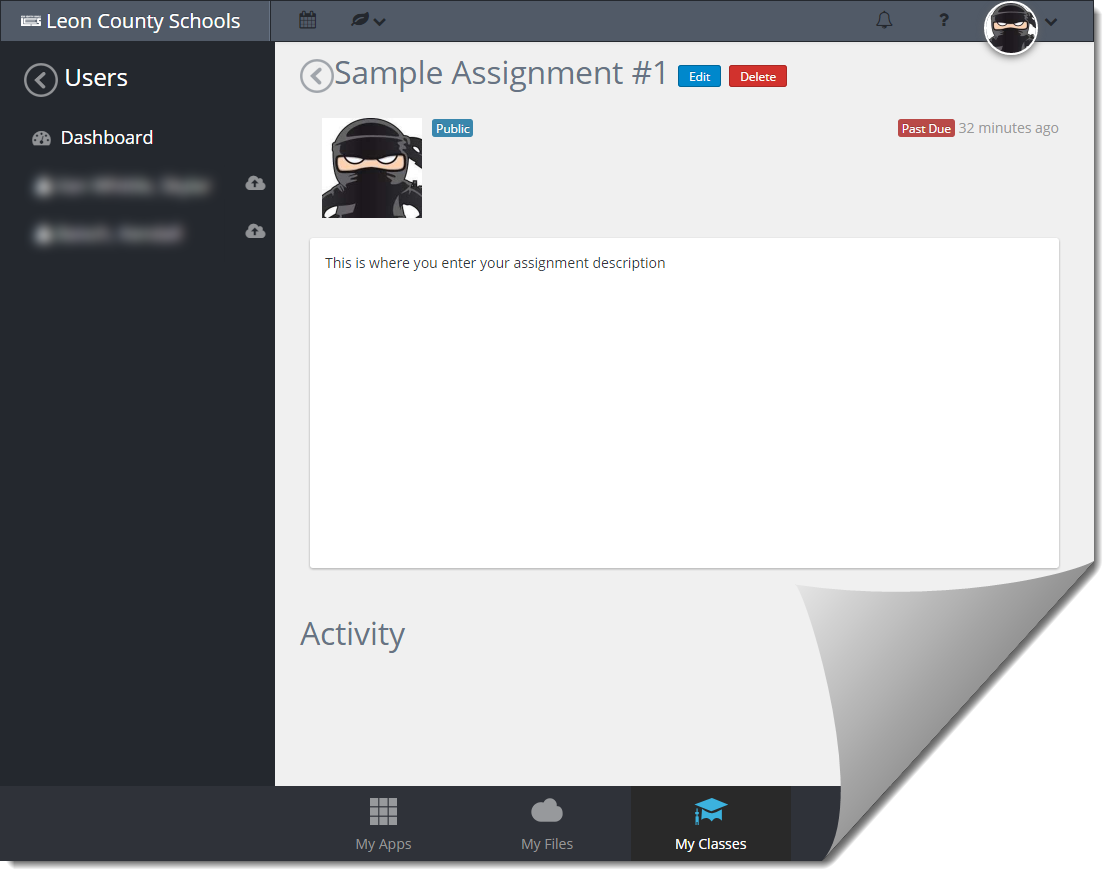 When you select a specific assignment, it opens the assignment’s Dashboard
The Dashboard shows the assignment settings and Activity
Students who have this assignment assigned to them will appear on the left bar
T5f: Assignments – Dashboard
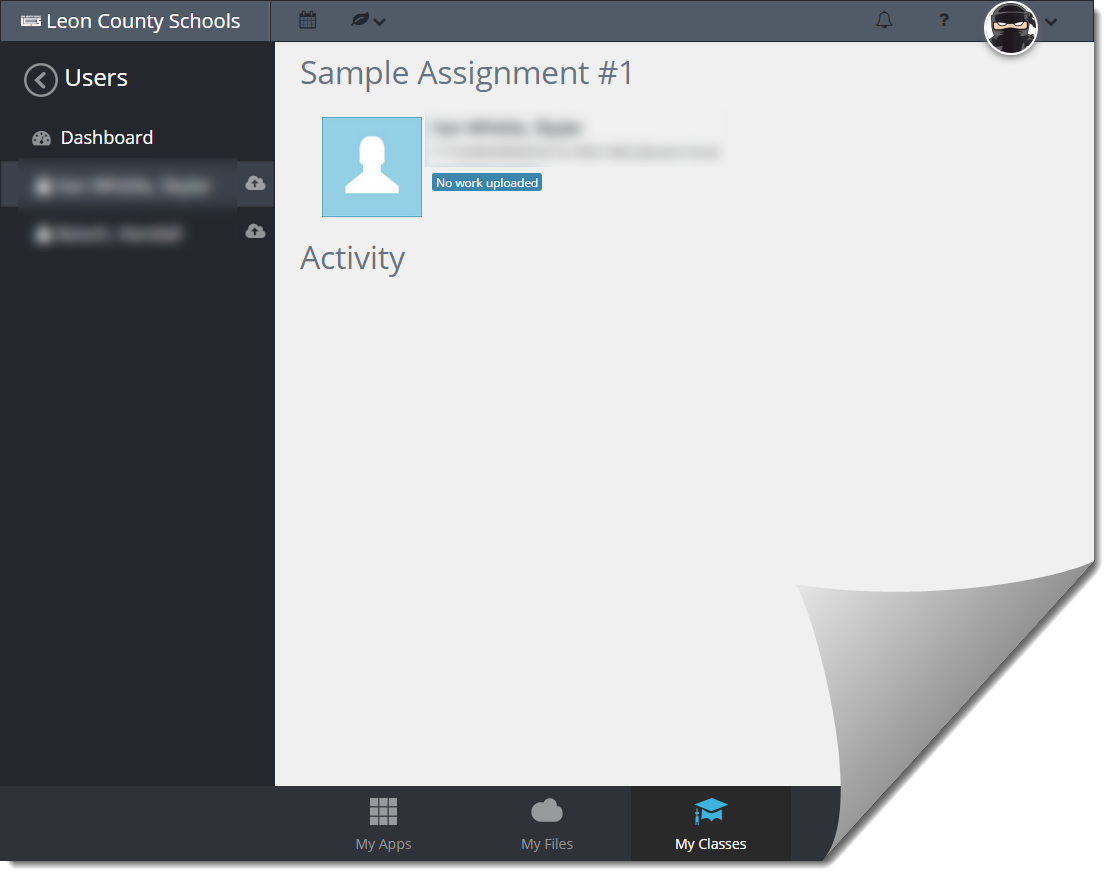 When you select a specific student on the left, it opens the students assignment Dashboard
The Dashboard shows the assignment status of any work uploaded and Activity
T5g: Inbox - Compose
Once you click on Inbox, you can compose an email.  
Include a subject, your message and you can add recipients.
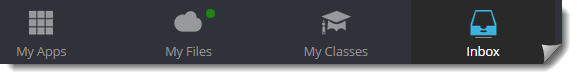 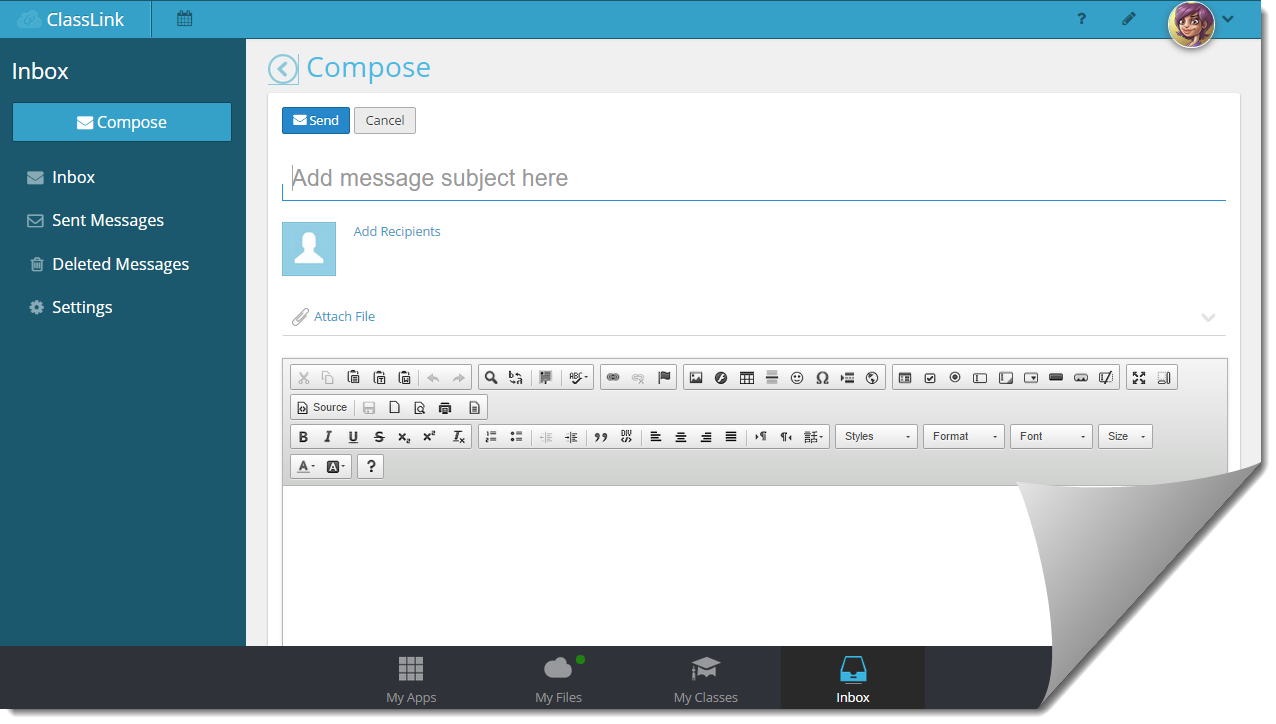 T5g: Inbox Settings
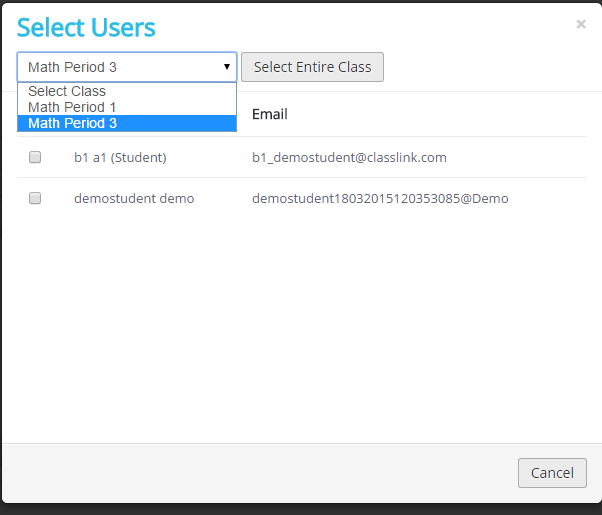 To add recipients, choose the class and then the students you wish to send a message to
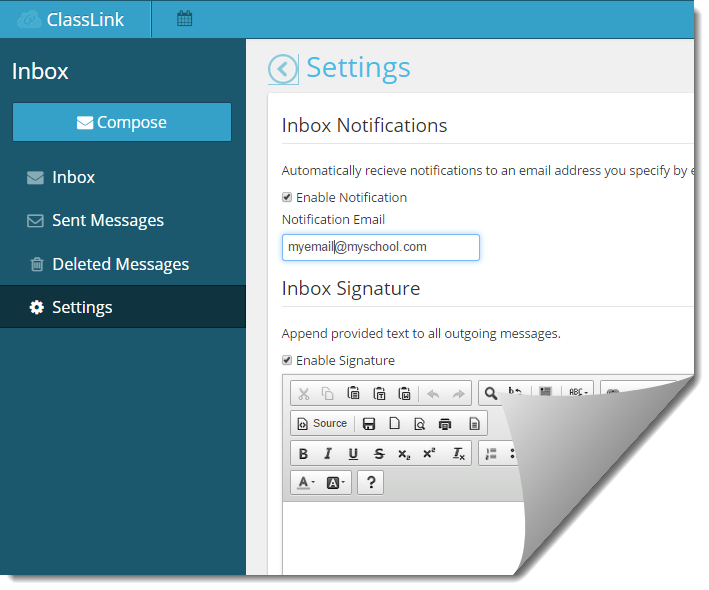 T5h: Calendar
Calendar Button: Located top left, next to the resources.
Calendar View: You can see all assignments posted.  
The color you choose when you create your class is the same color the assignment will appear in your calendar
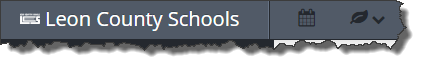 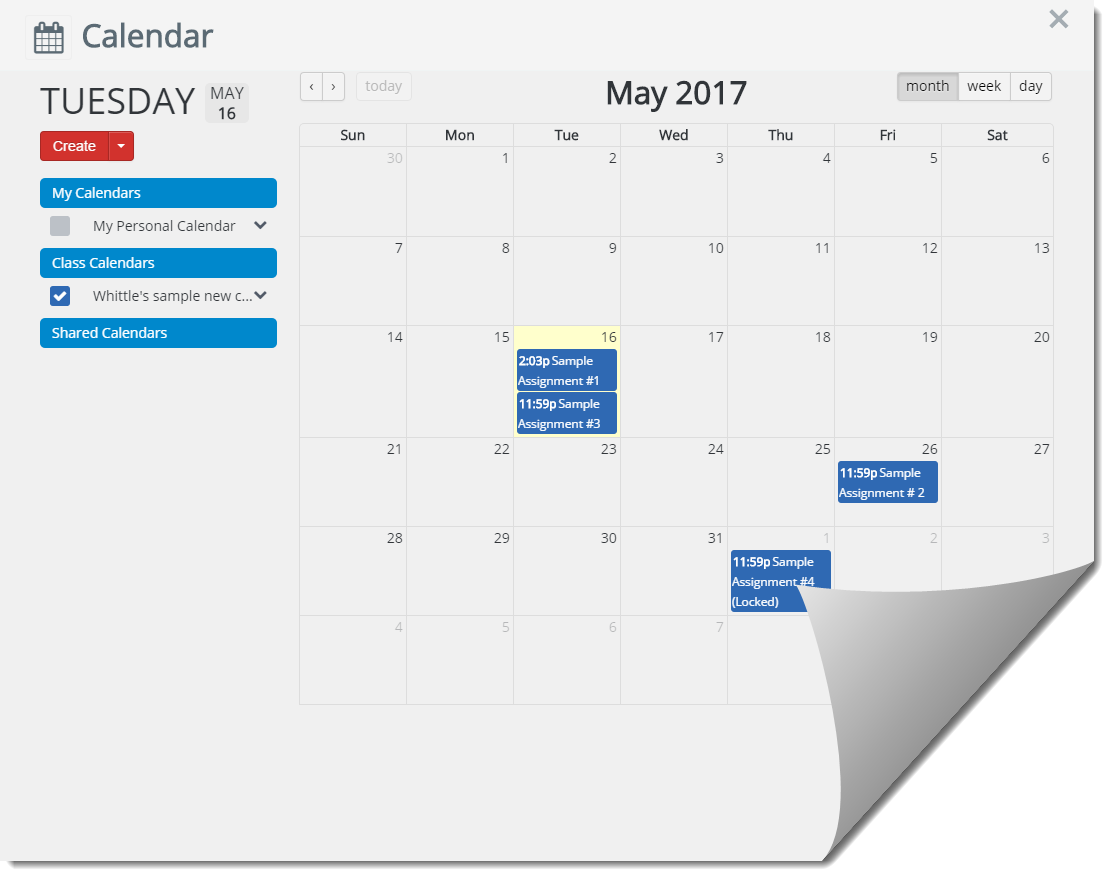 T5h: Calendar
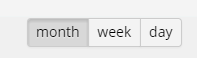 Calendars can be viewed by Month, Week, Day
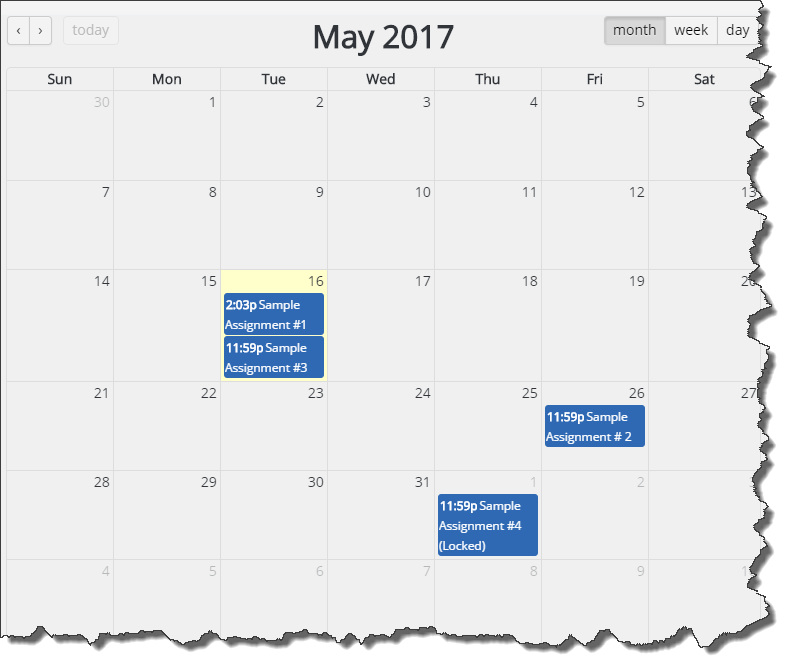 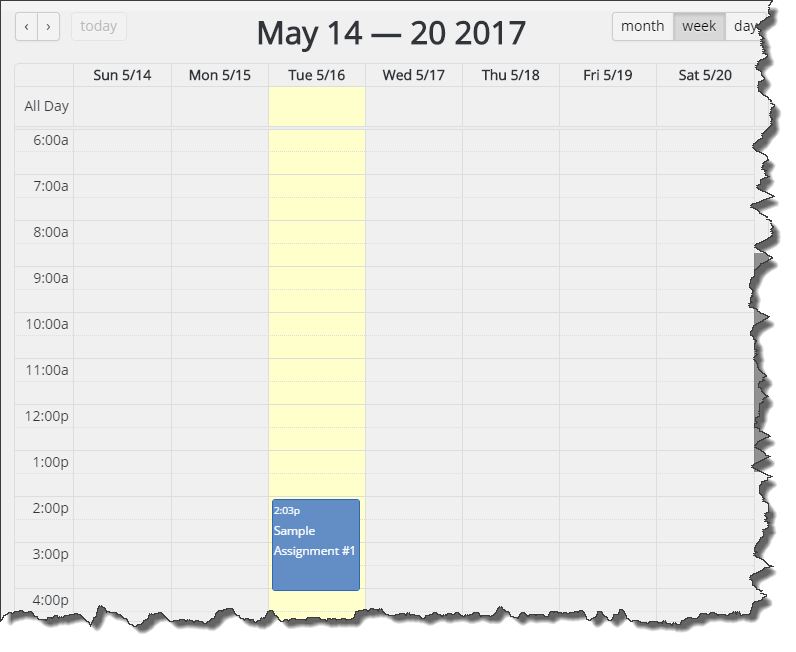 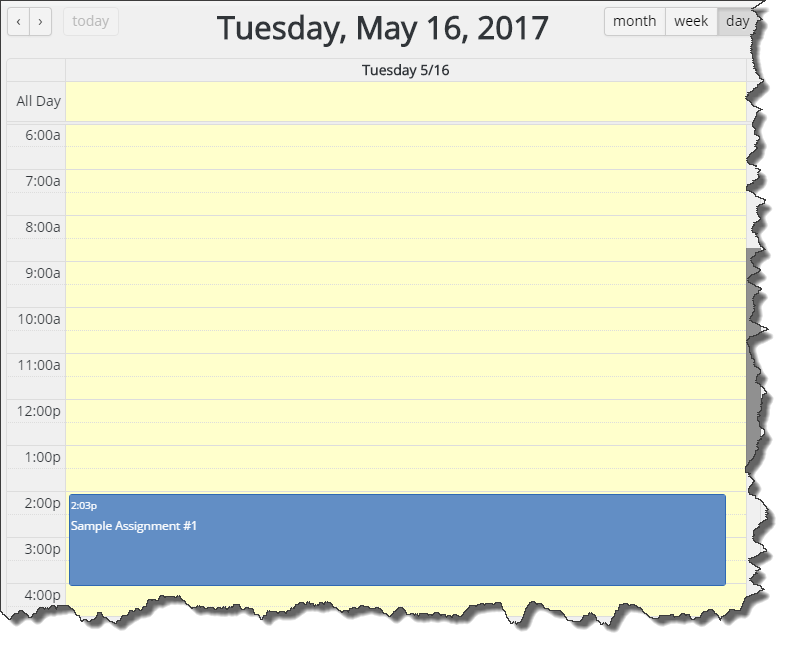 T5h: Calendar types
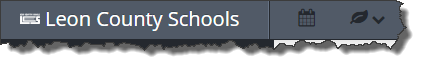 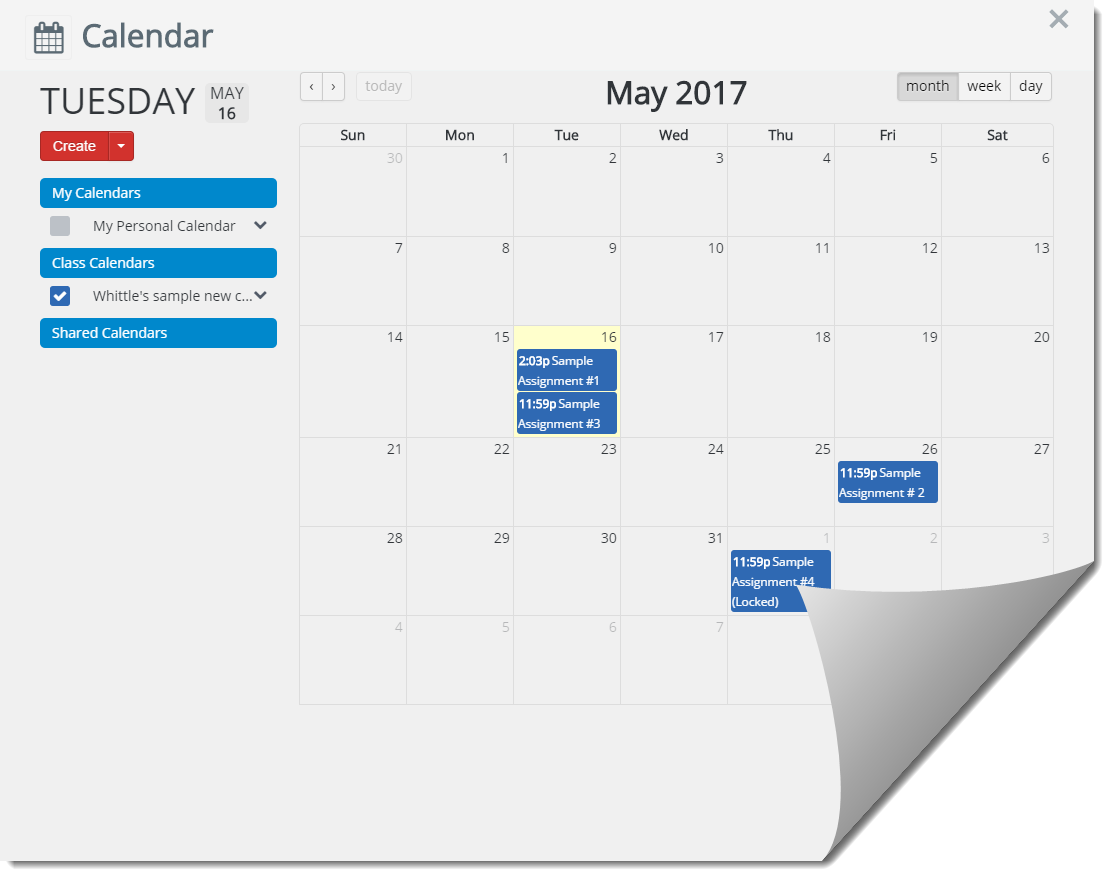 ClassLink includes one personal calendar and a calendar for each class you create which is shared among your students. 
To display events from each of your calendars, click the box next to the calendar of choice.
To create a new event click ‘Create’.
T5h: Calendar Sharing
Share your personal calendar with your class and colleagues!
To share your personal calendar follow these quick and easy steps.

Click the down arrow next to the desired personal calendar and click "Calendar Settings".
Check the Share box
Click Save Settings
Click the Share link on the left
Select the users or groups tab to share your calendar
Click the Add Users or Add Groups box
Toggle shared permissions: "Read Only" or "Read and Write"
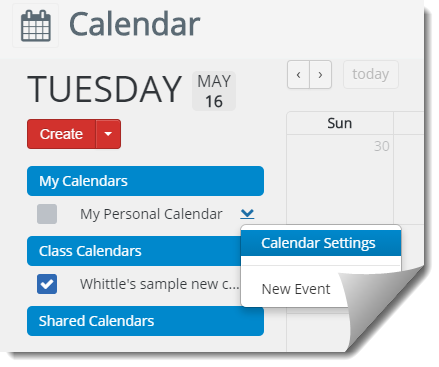 T5h: Calendar Sharing – User (s)
You can share your calendar with a single user or multiple user(s)
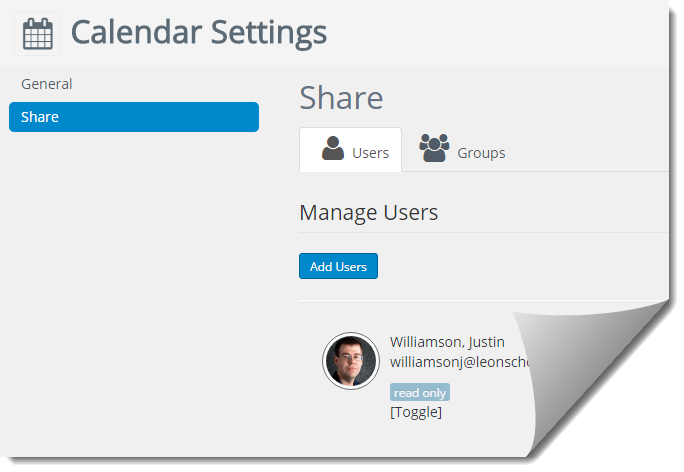 T5h: Calendar Sharing - Groups
You can share your calendar with a single a group or group(s)
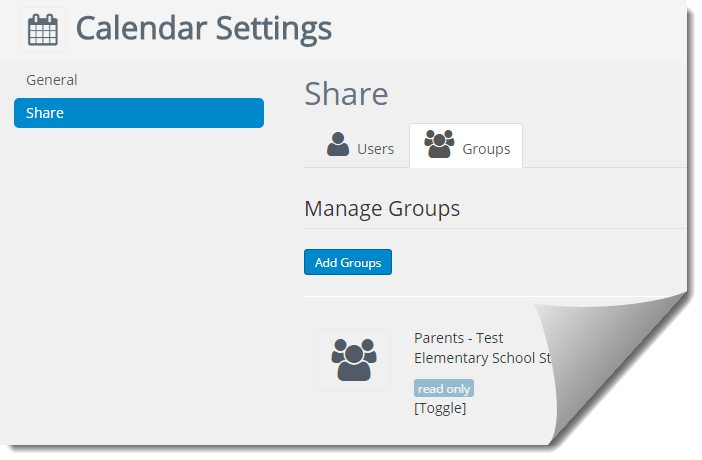 T5h: Link Google Calendar
Share your Google calendar with everyone. Follow the Google steps at the URL below
Go to your Google calendar's details, locate the XML calendar address
Highlight and copy the address
In ClassLink calendar, open your personal calendar settings
From the General Tab, paste the XML link under Google URLs
Save Settings!
Your Google Calendar can also be viewed from the ClassLink calendar. 
Follow the steps to the right to link your Google Calendar
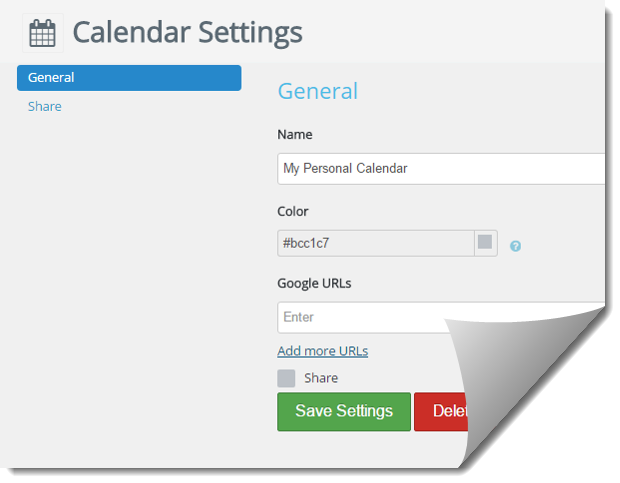 https://support.google.com/calendar/answer/37083?rd=1
T5i: Notes
Ditch that yellow Post-It note pad! Create quick notes in the ClassLink notes section! Create as many notes as you need. Edit, view all, and delete notes later on.
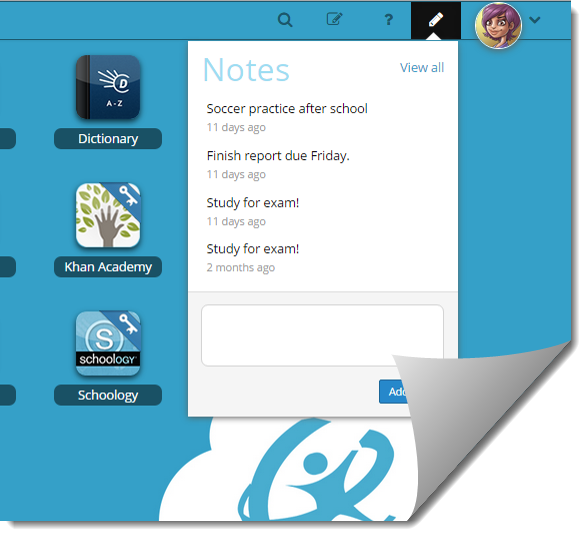 Training Material Downloads
Training Guide Download
Quick Guide Download
New My Files Quick Guide Download
ClassLink Extension Installation Instructions for Chrome Download
ClassLink Extension Installation Instructions for Firefox Download
ClassLink Extension Installation Instructions for Internet Explorer Download
ClassLink Extension Installation Instructions for Safari Download
ClassLink Agent Installation Instructions for PC Download